Reviewing Artists!Chapter 20
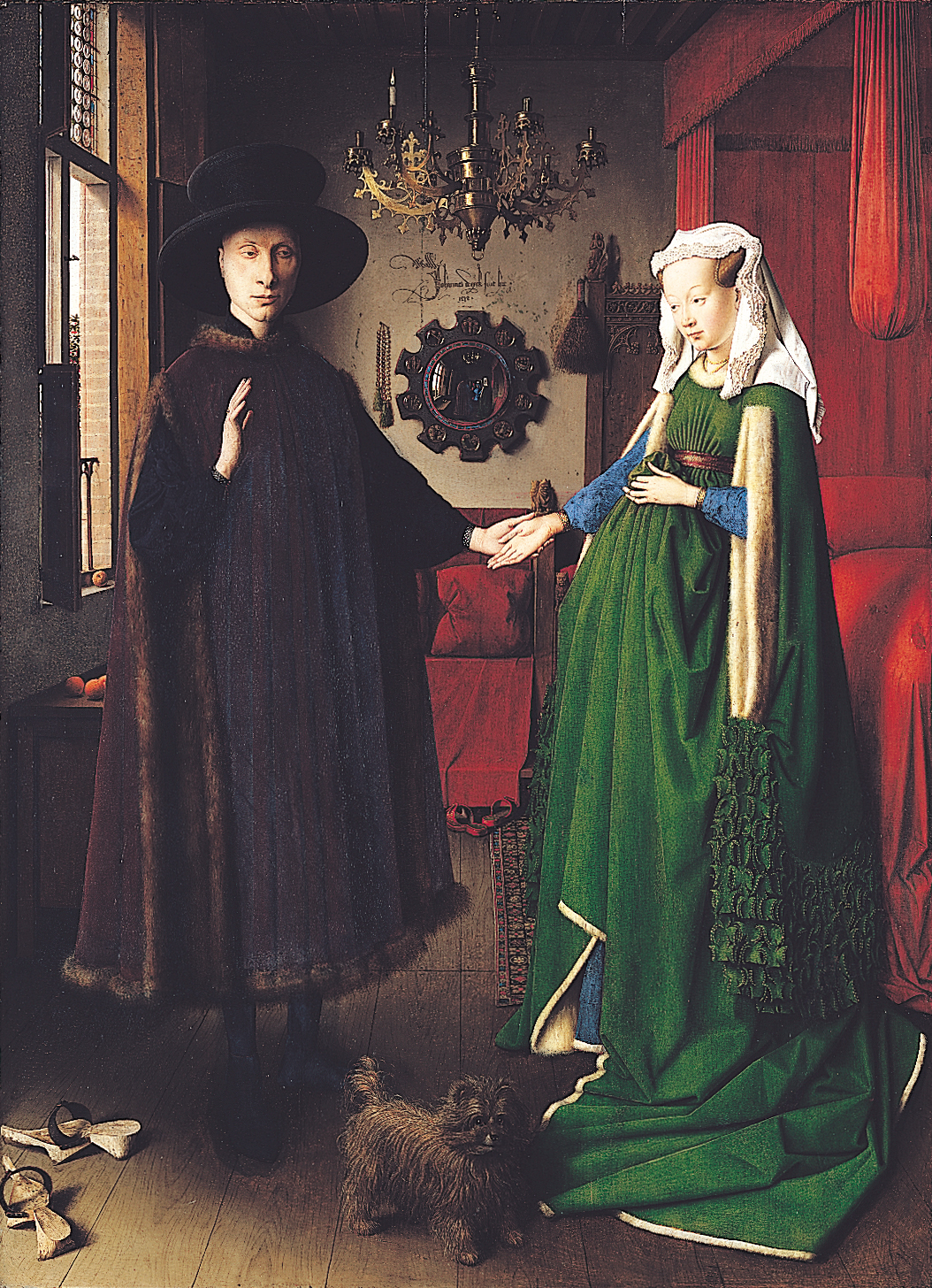 van Eyck
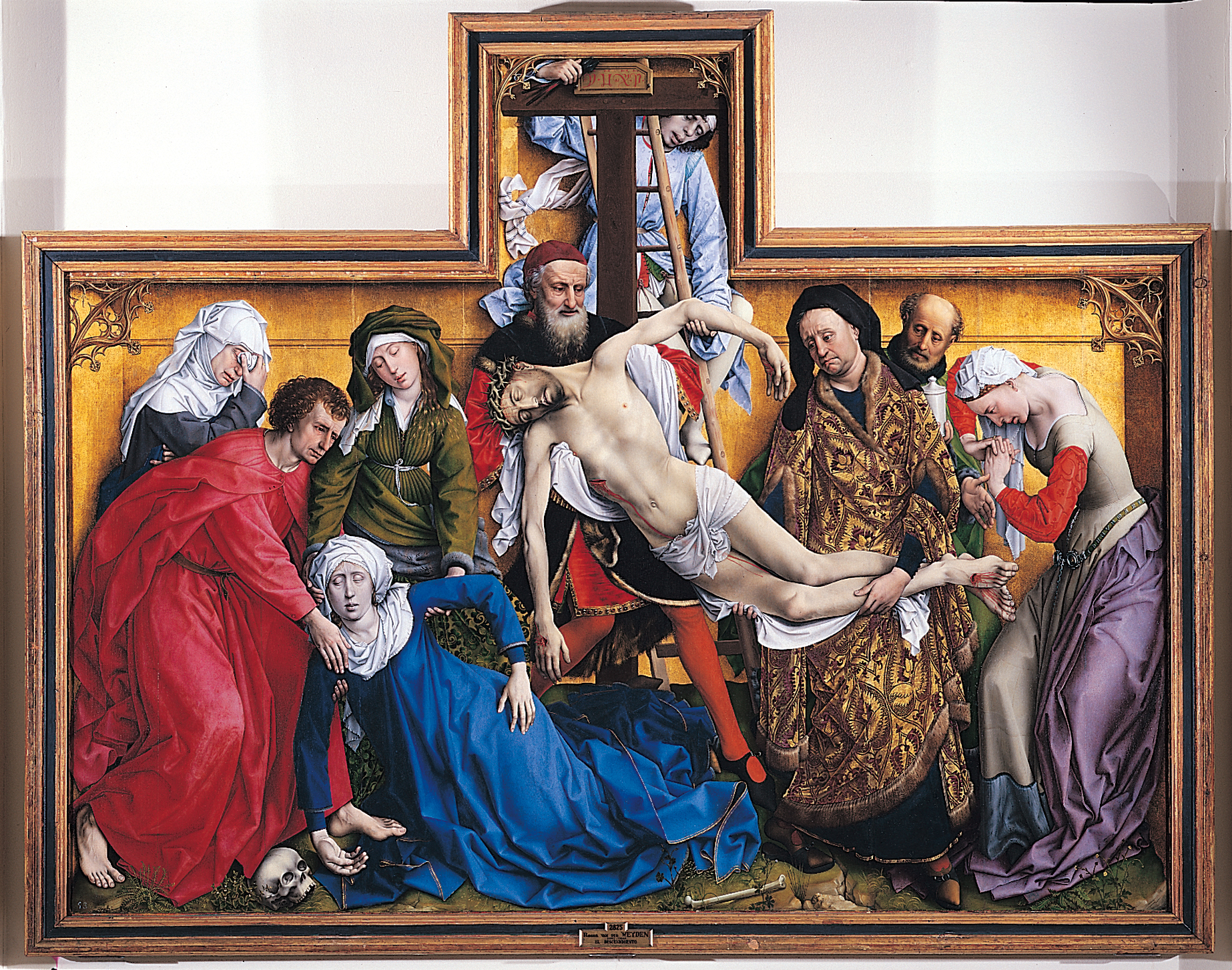 van der Weyden
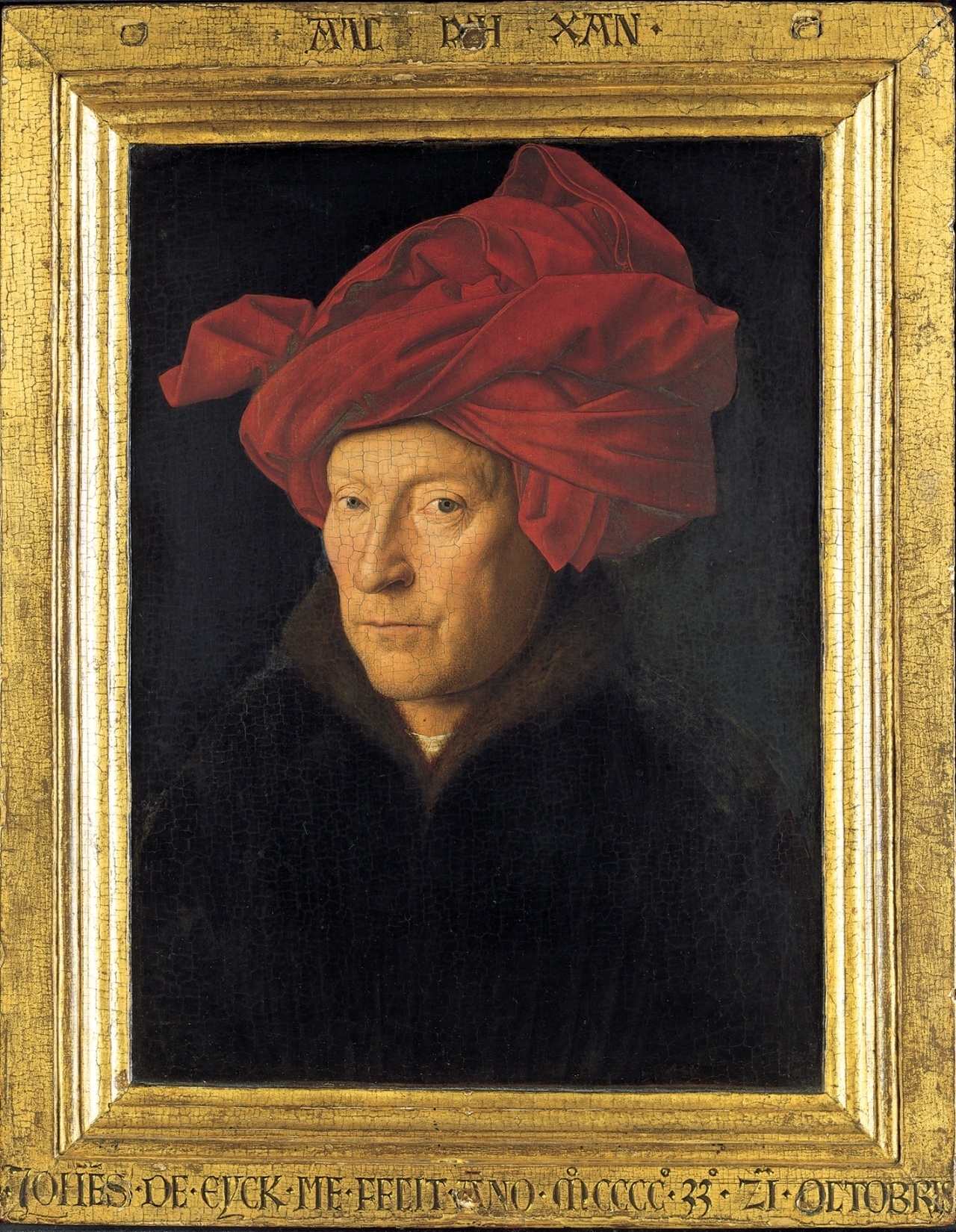 van Eyck
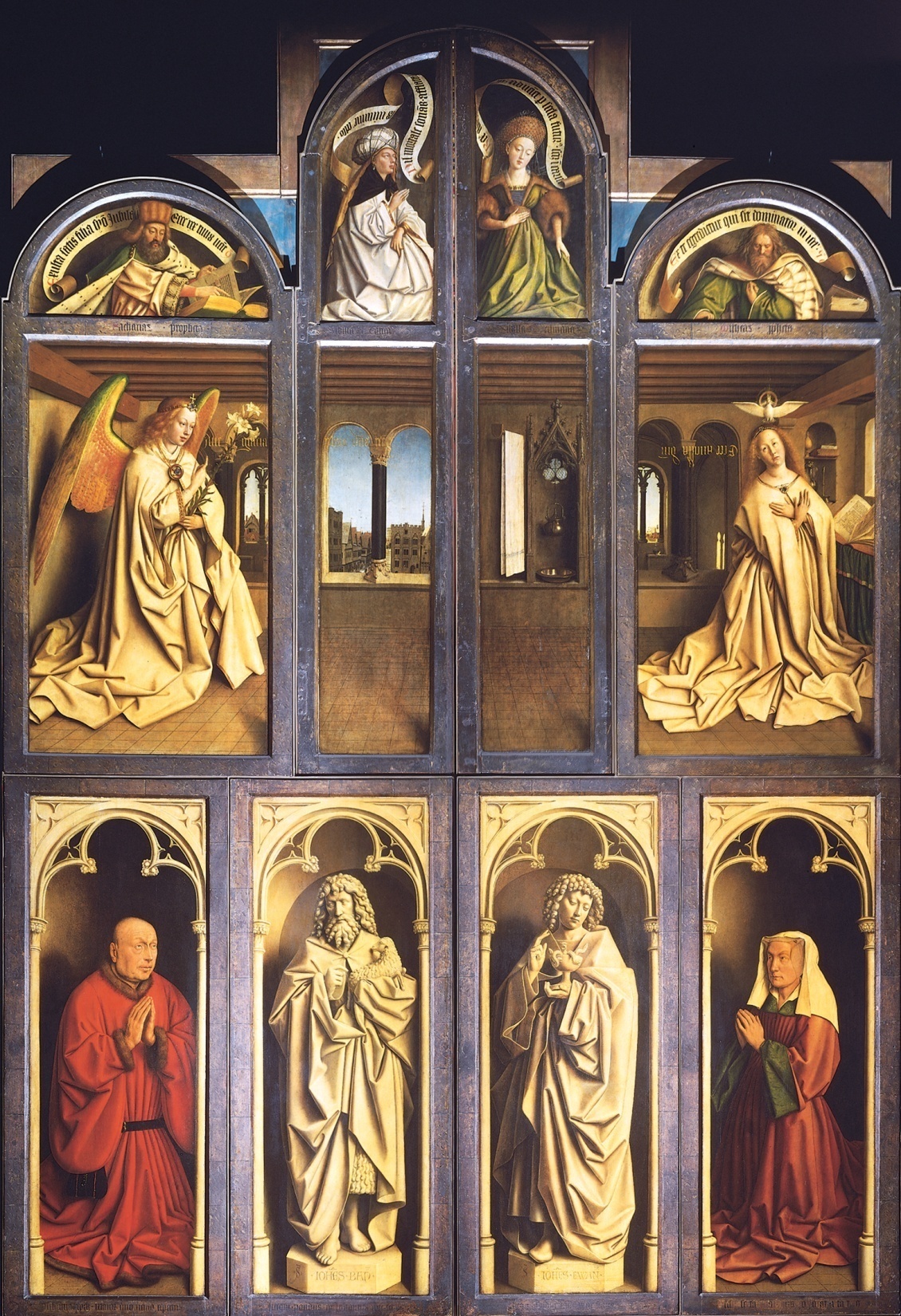 van Eyck
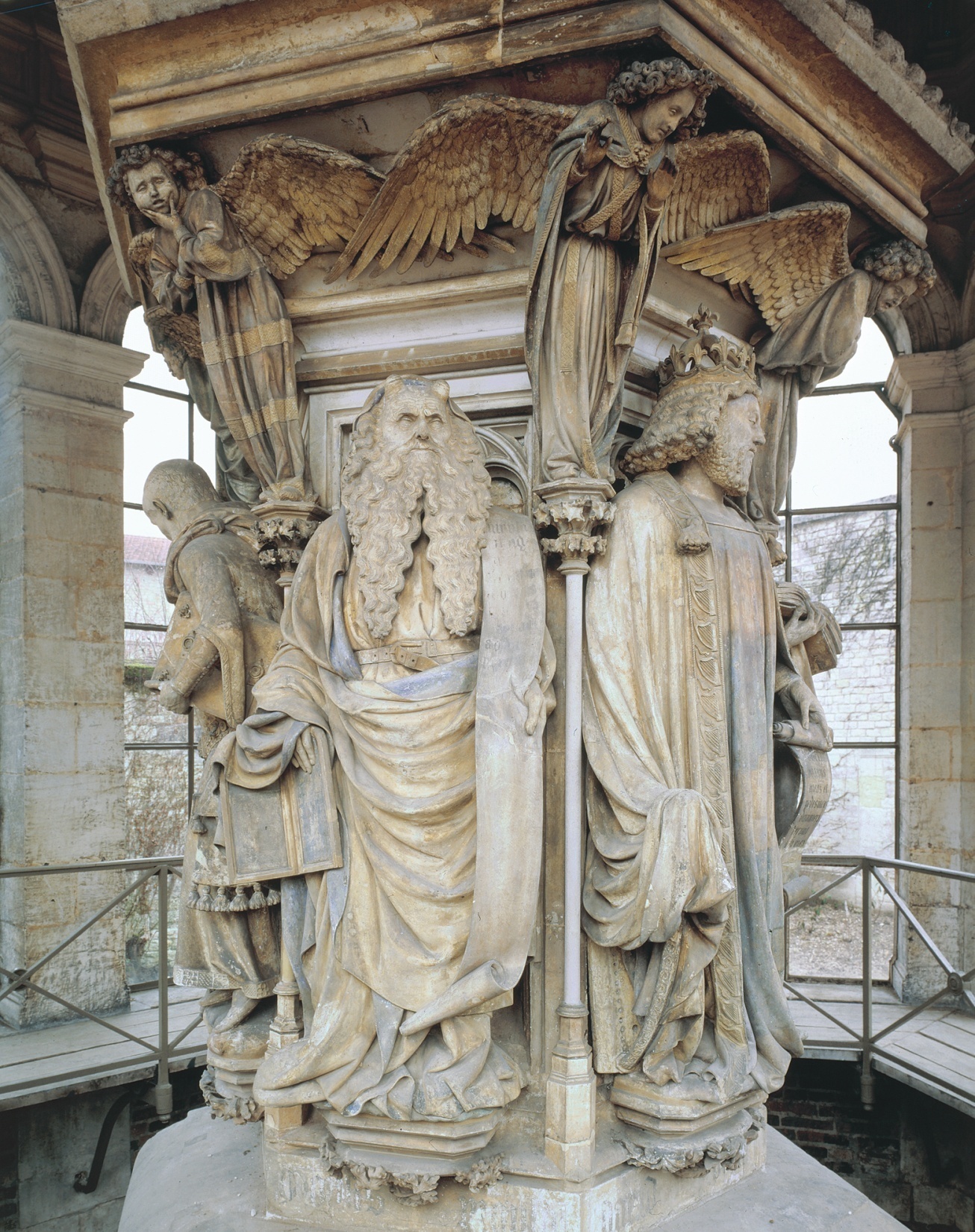 Sluter
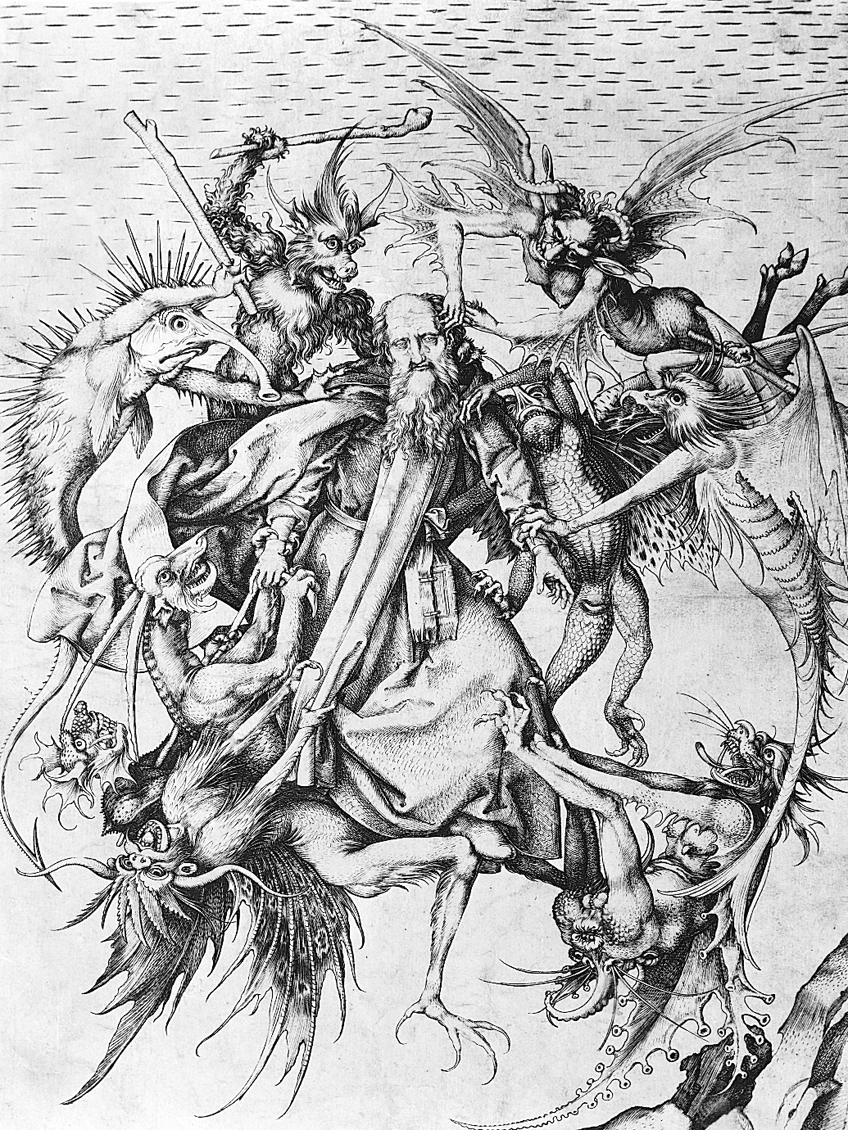 Schongauer
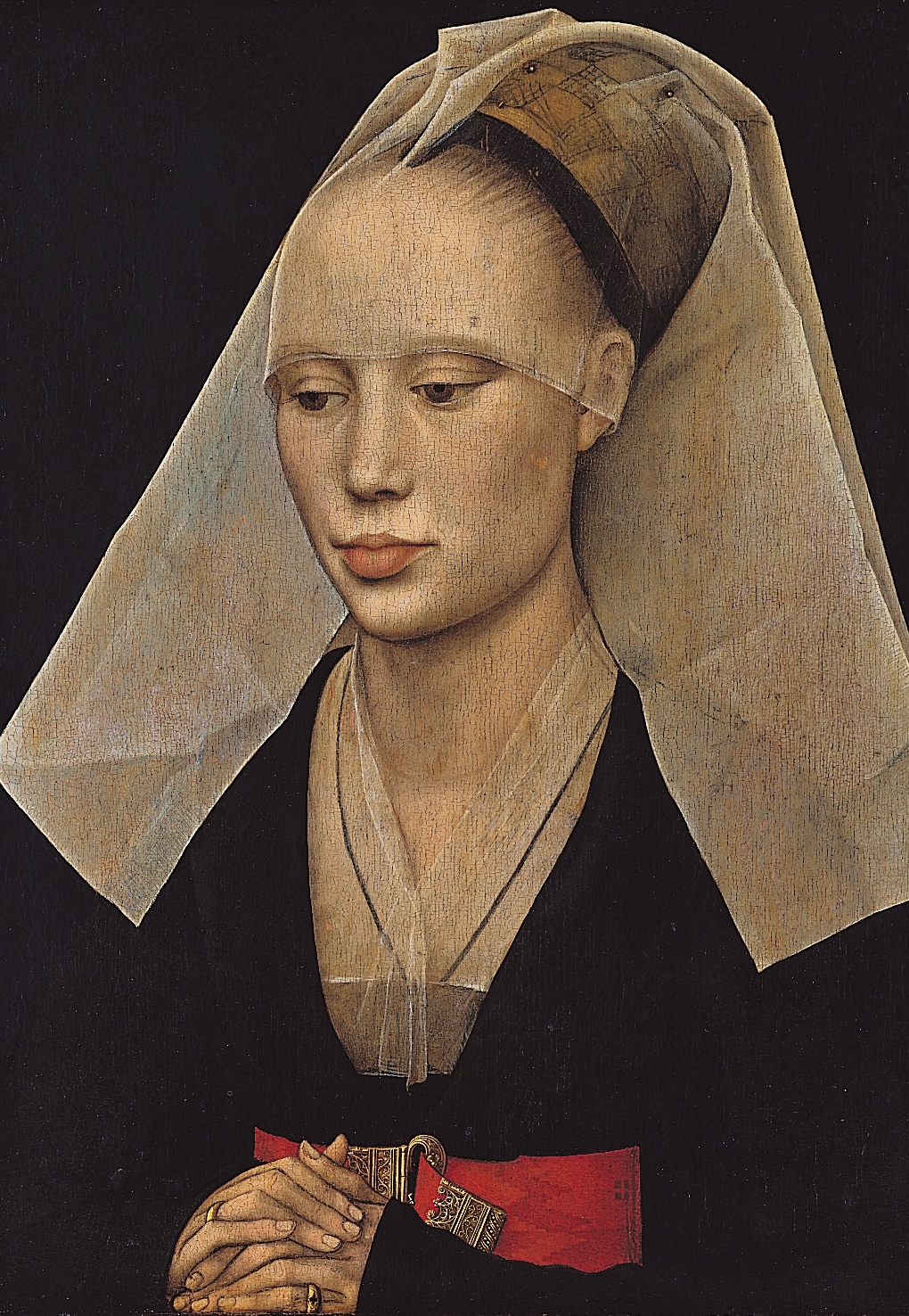 van der Weyden
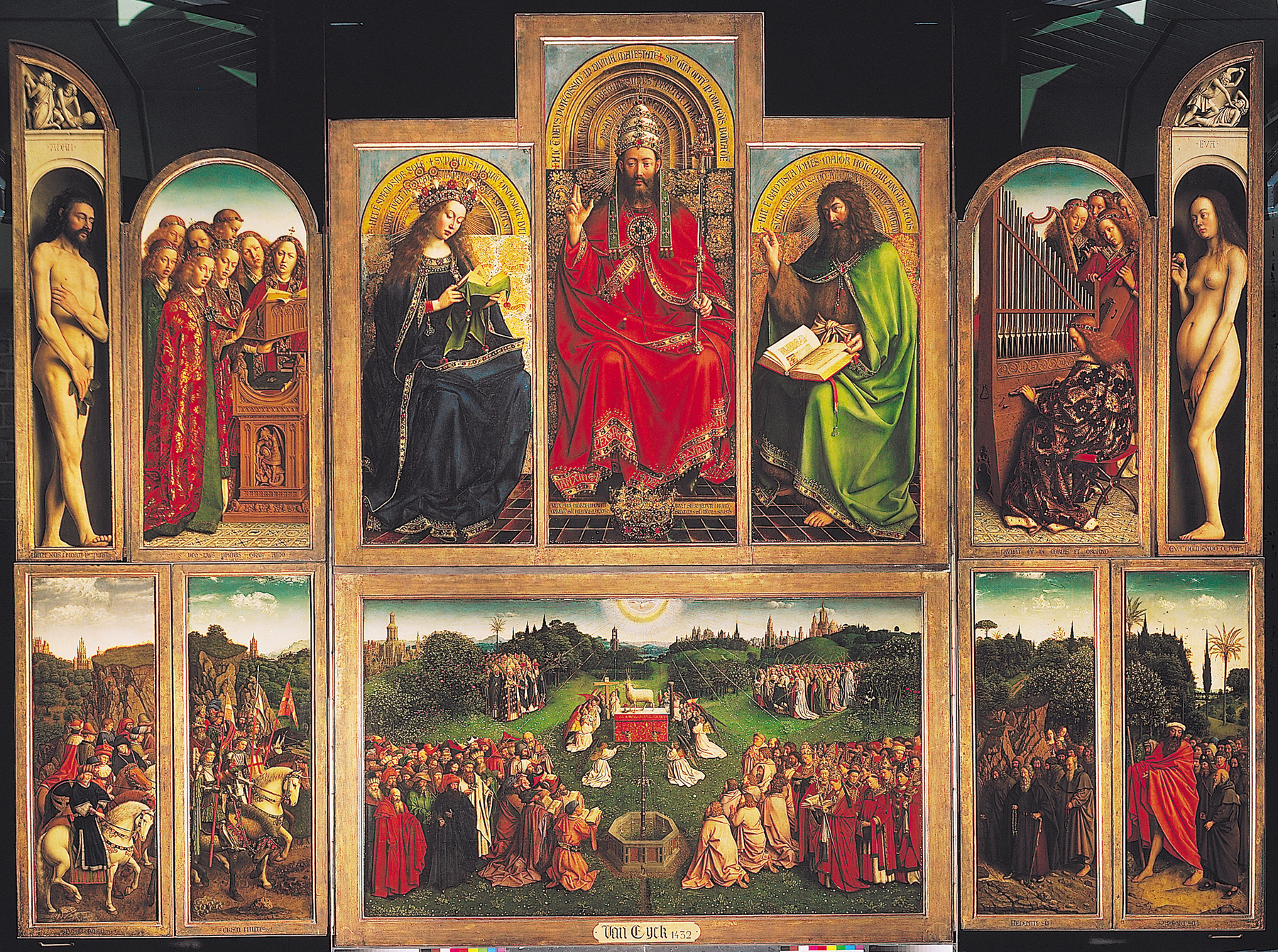 van Eyck
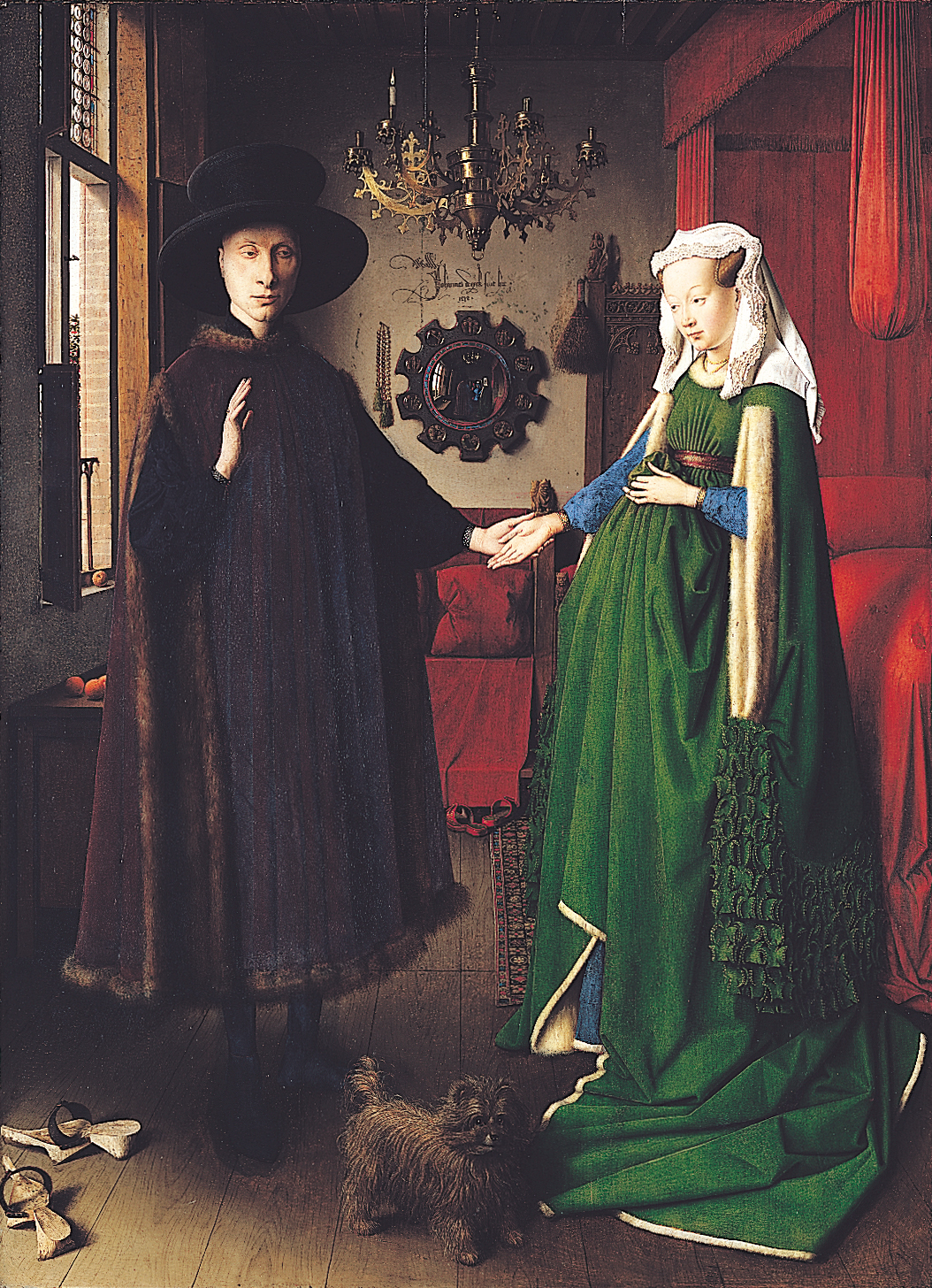 van Eyck
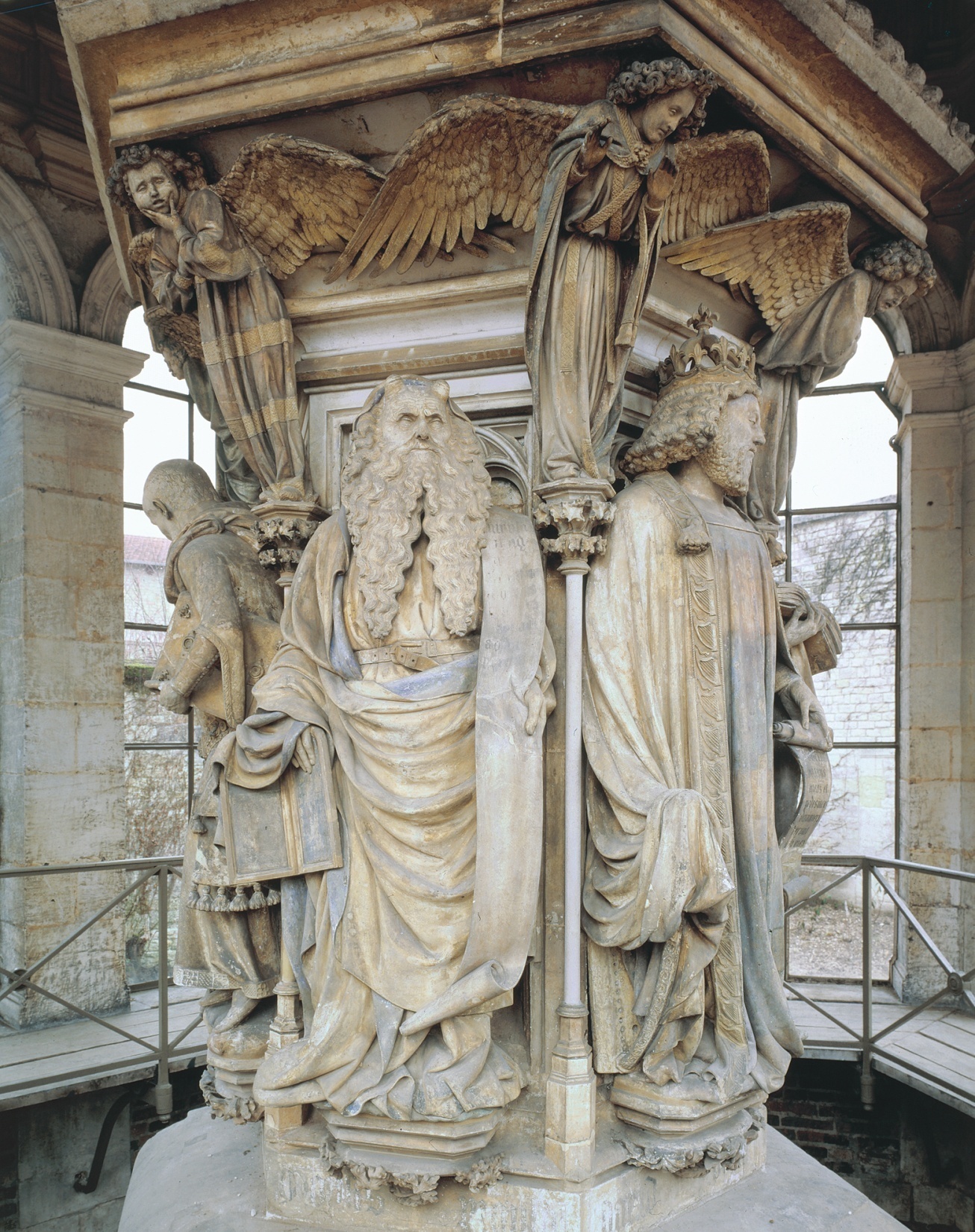 Sluter
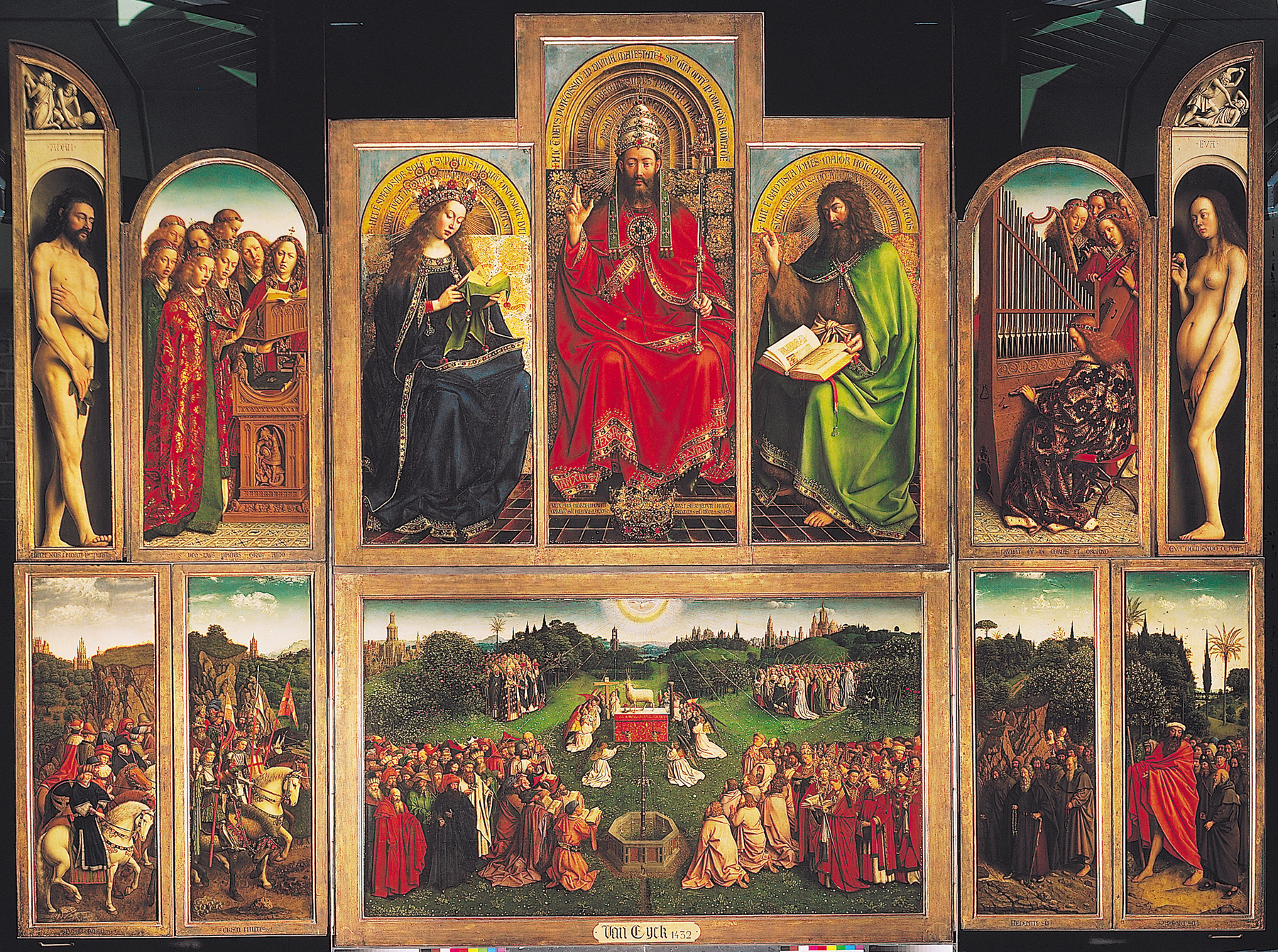 van Eyck
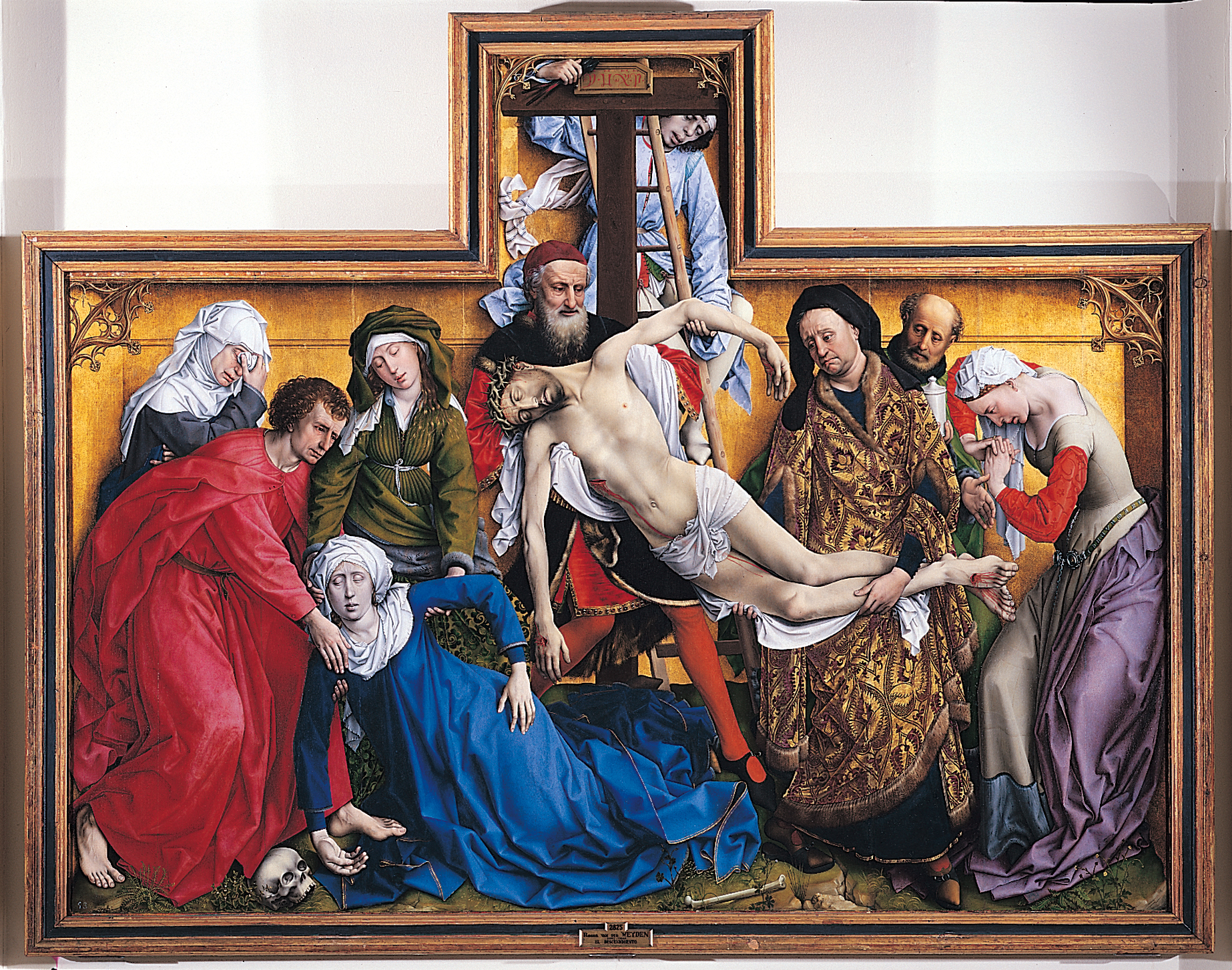 van der Weyden
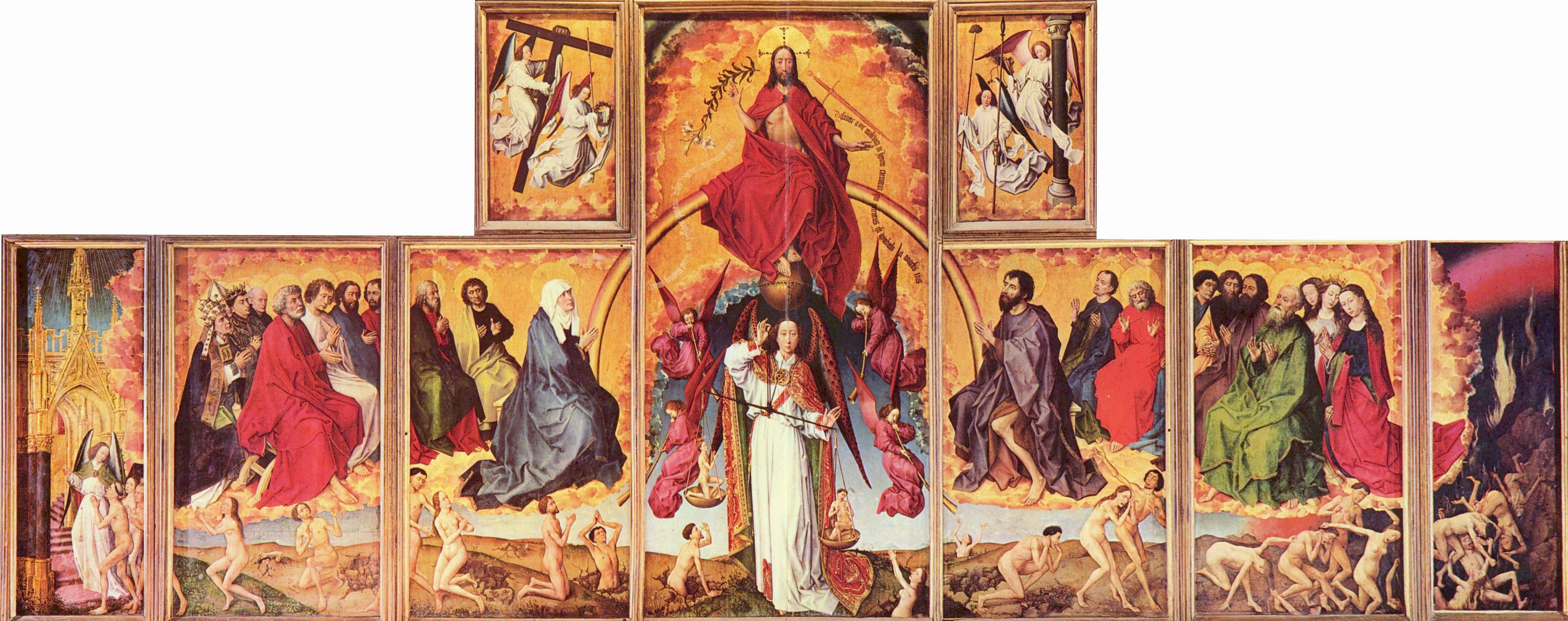 van der Weyden
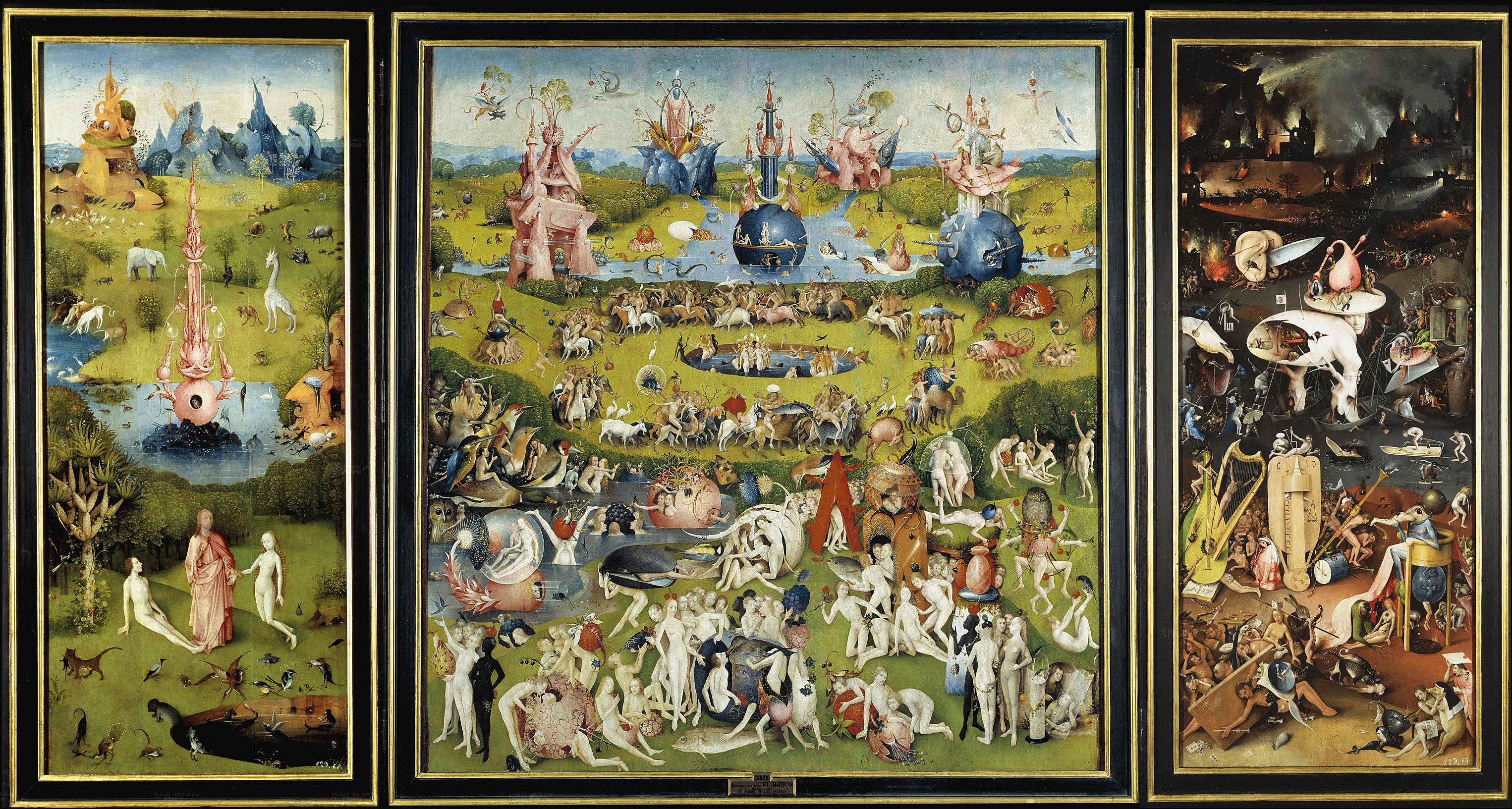 Bosch
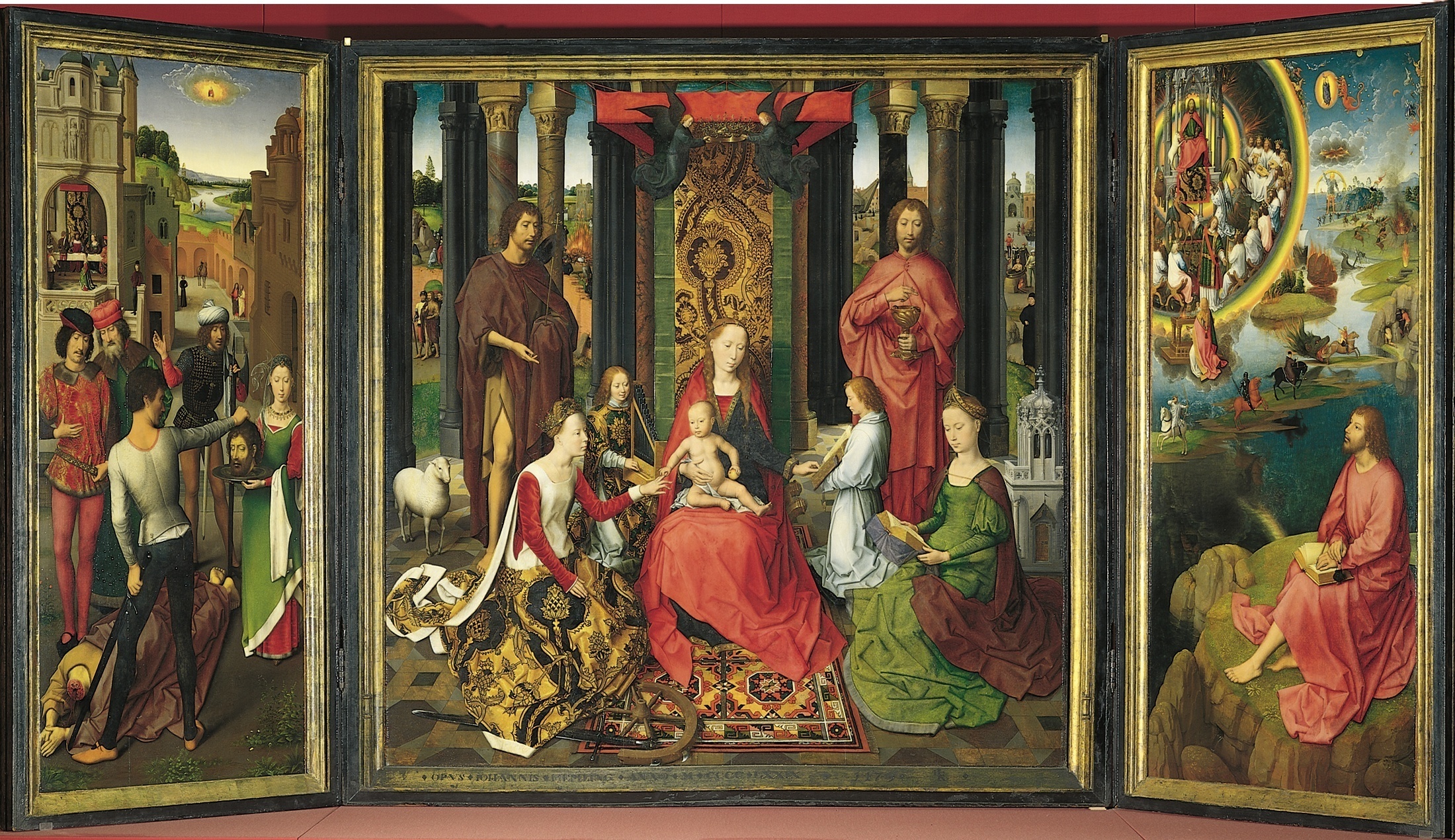 Memling
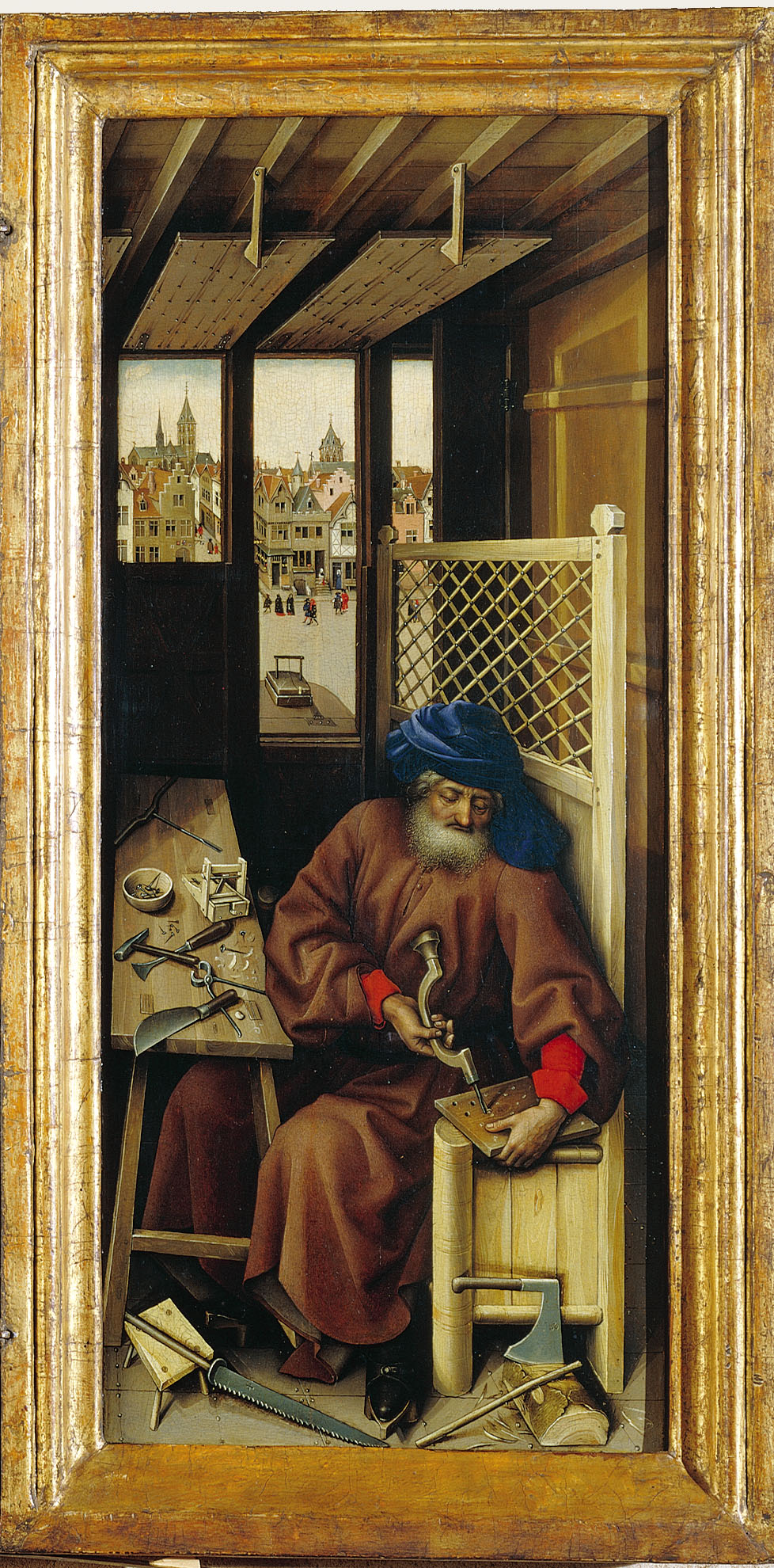 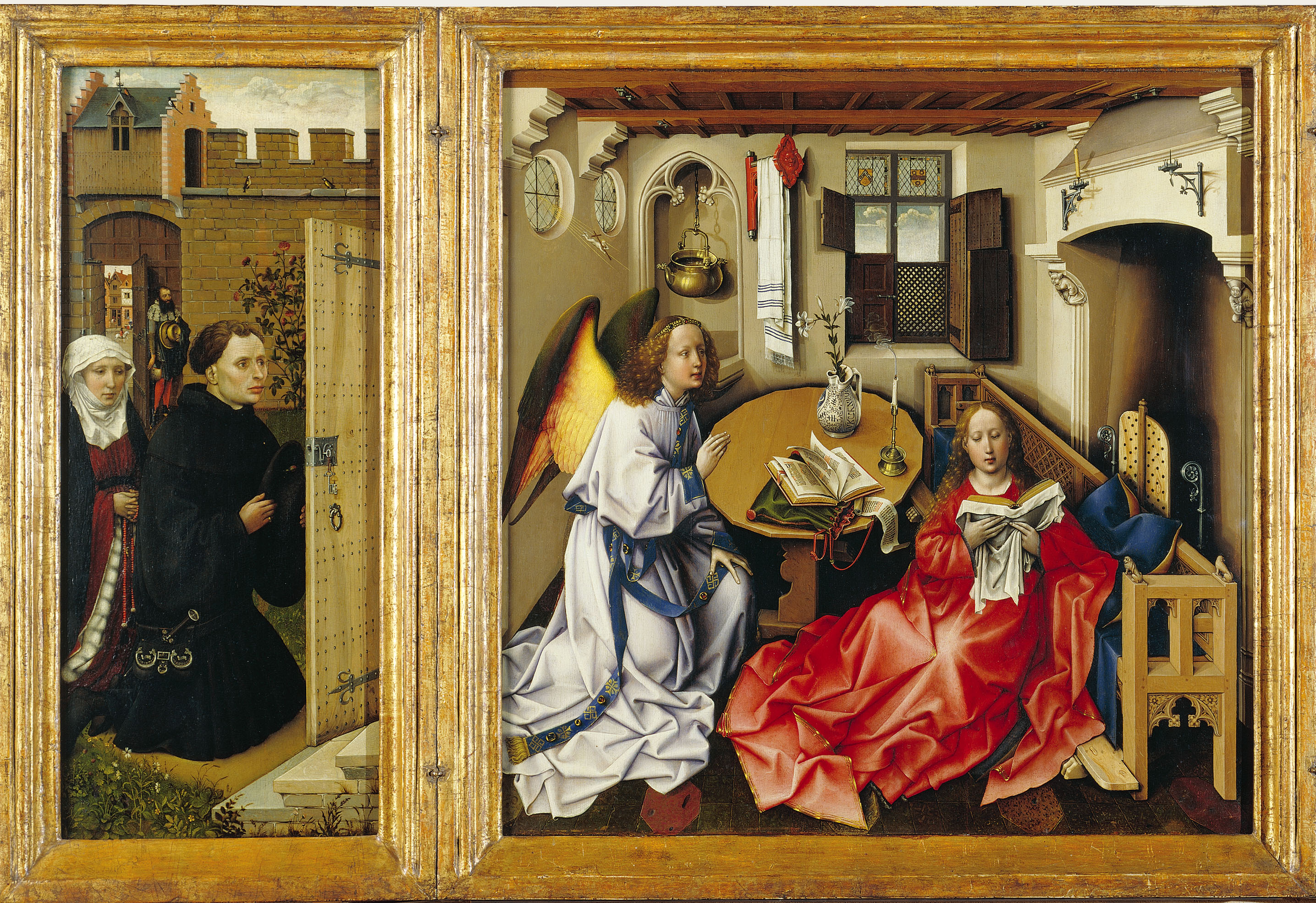 Campin
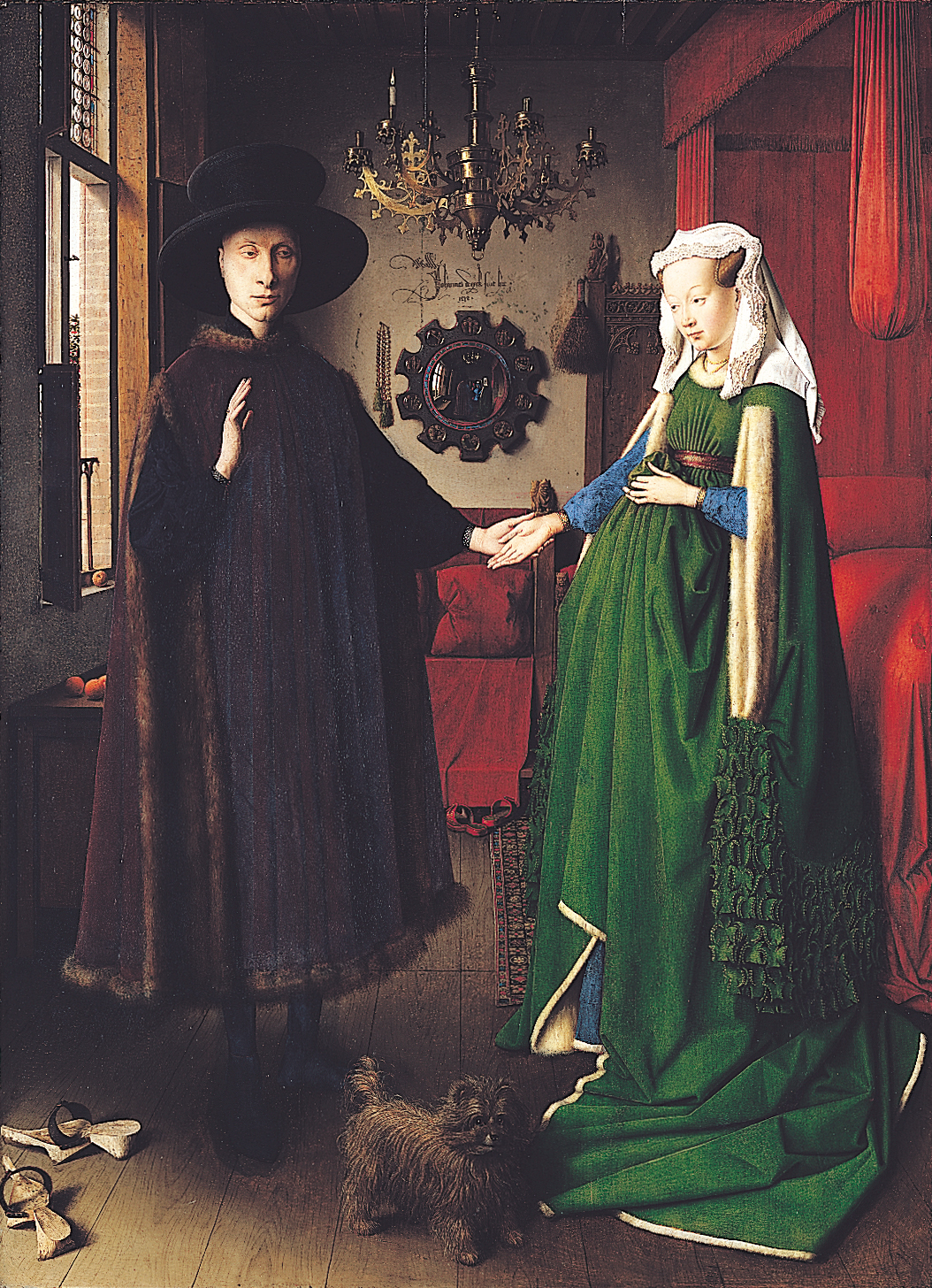 van Eyck
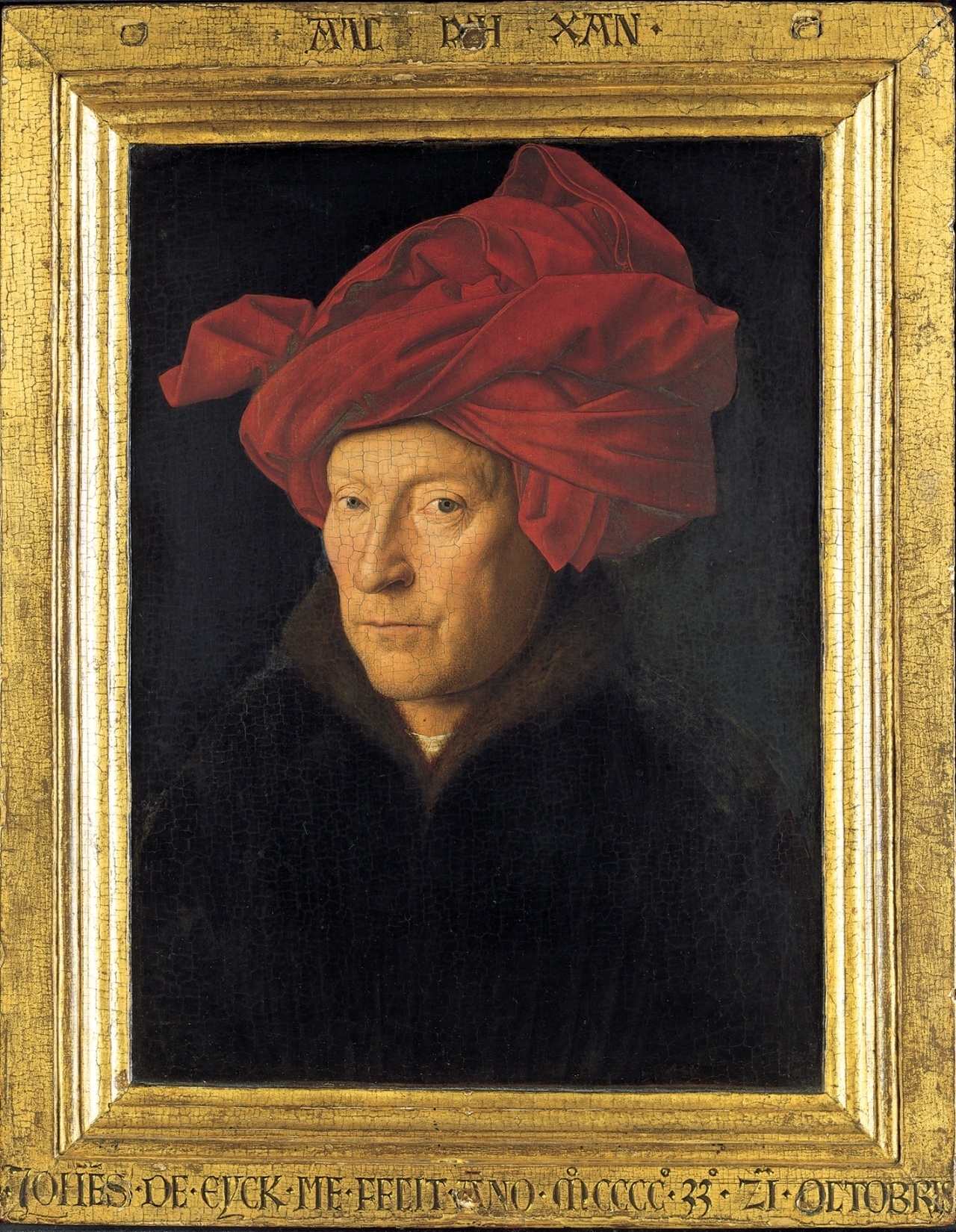 van Eyck
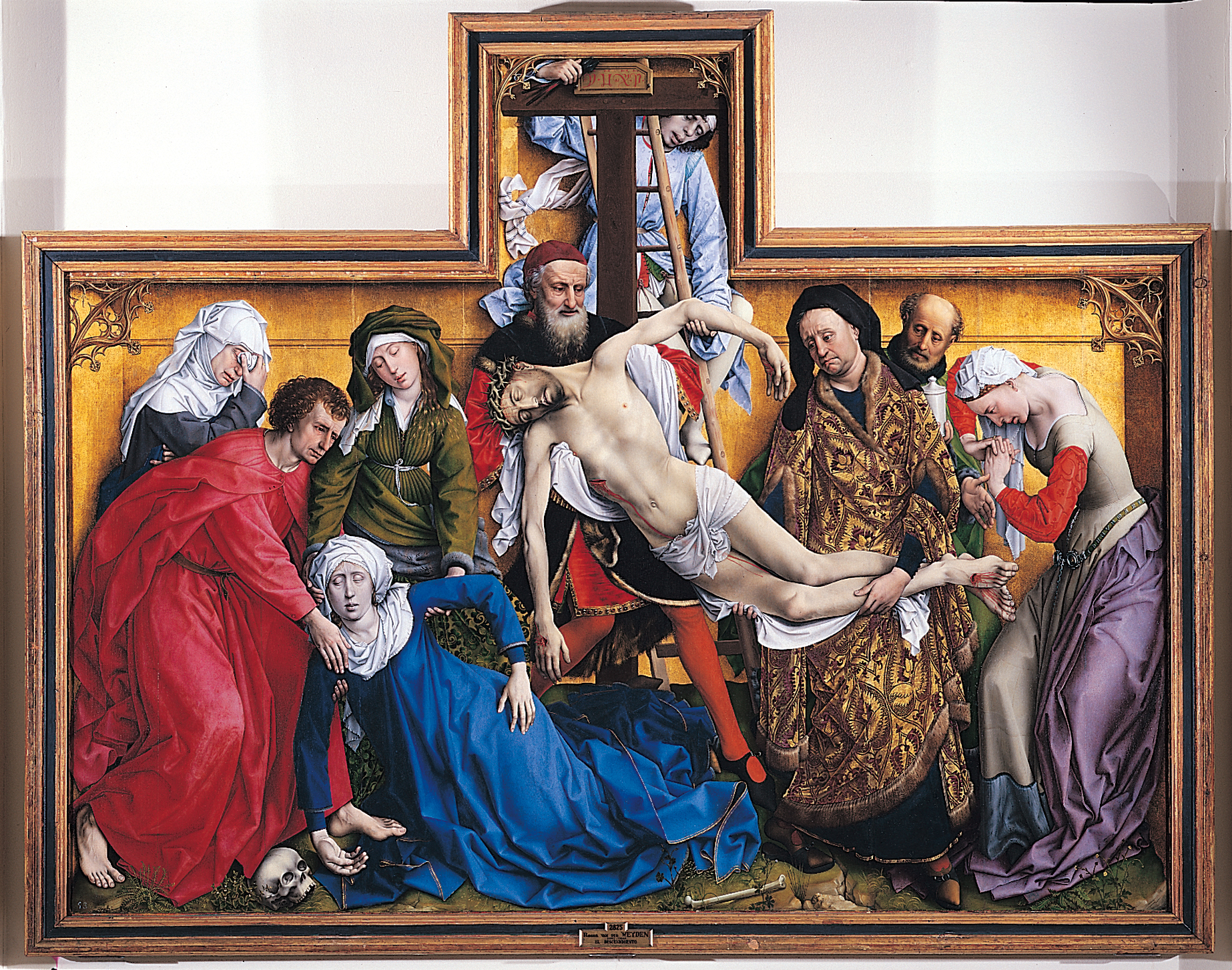 van der Weyden
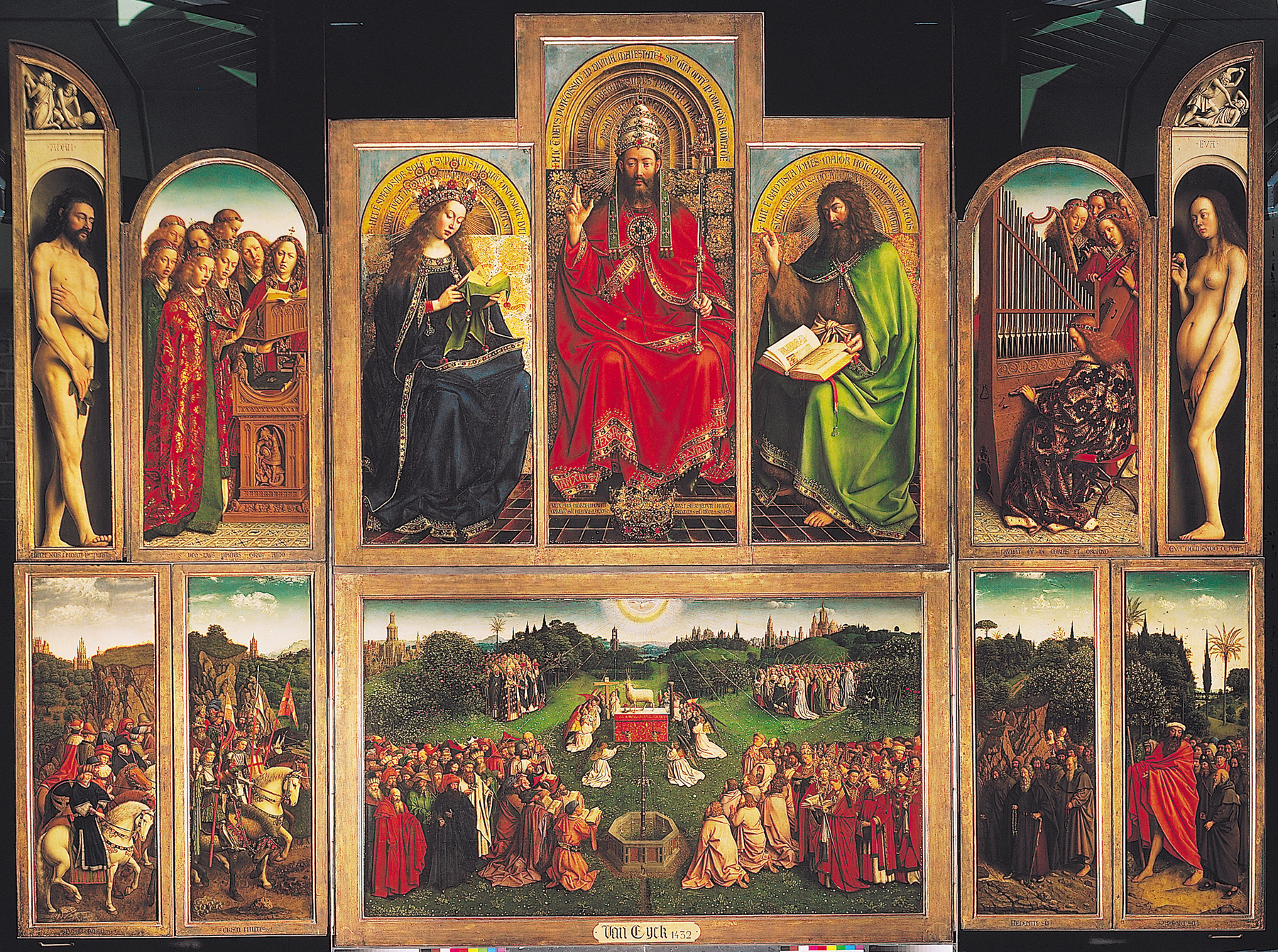 van Eyck
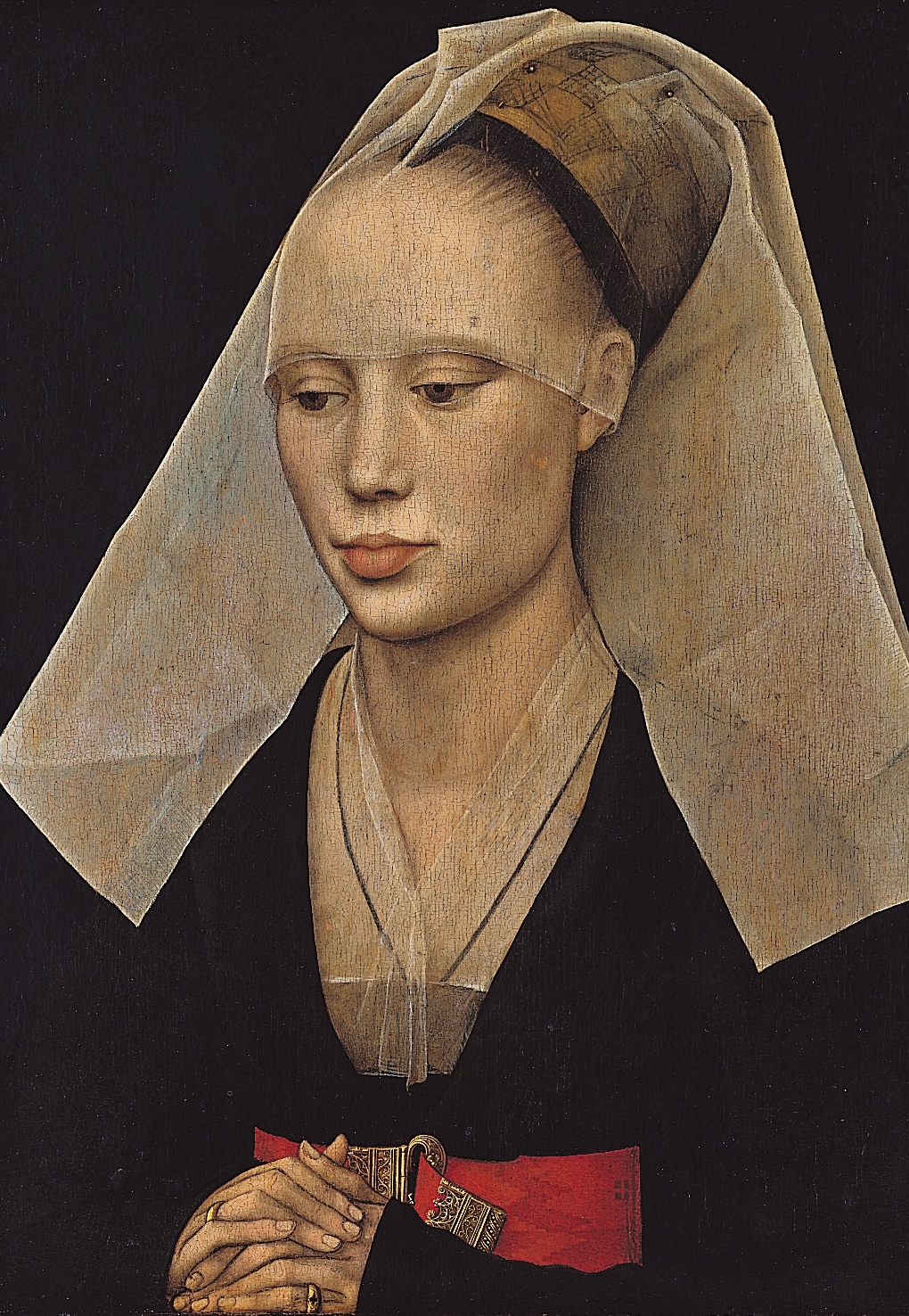 van der Weyden
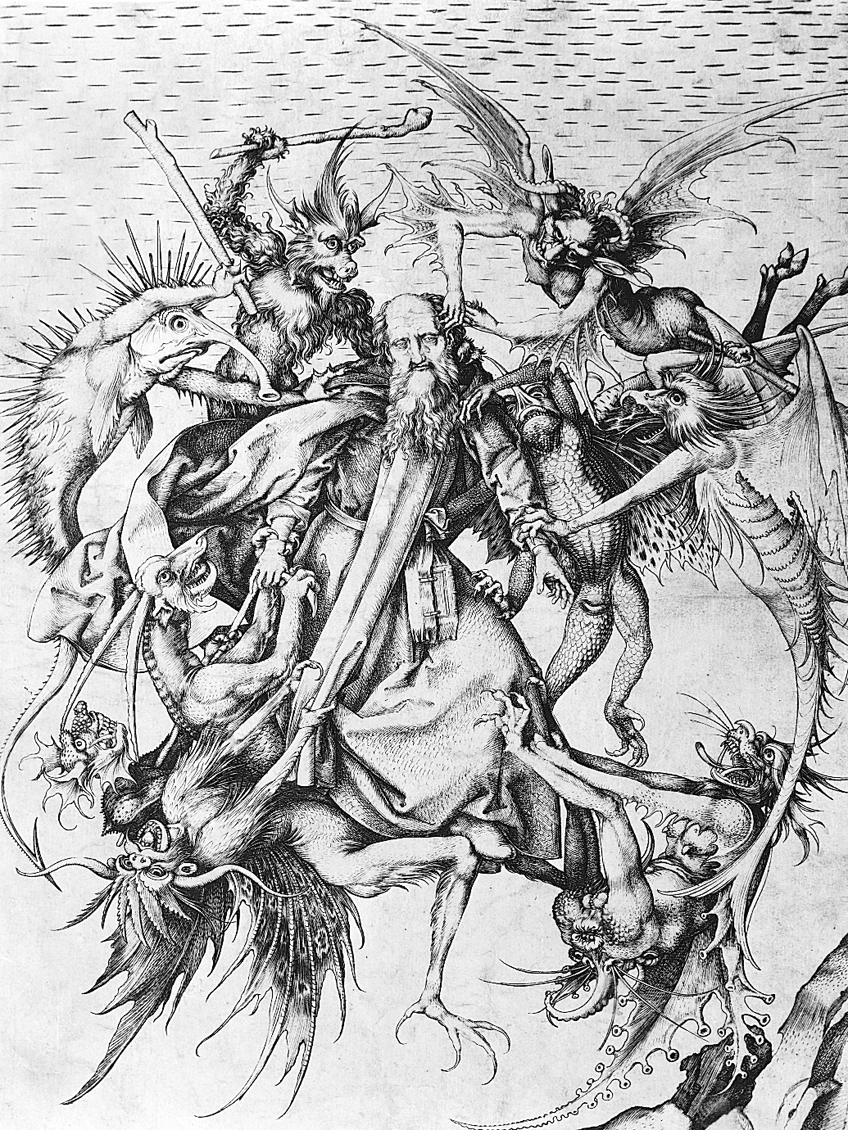 Schongauer
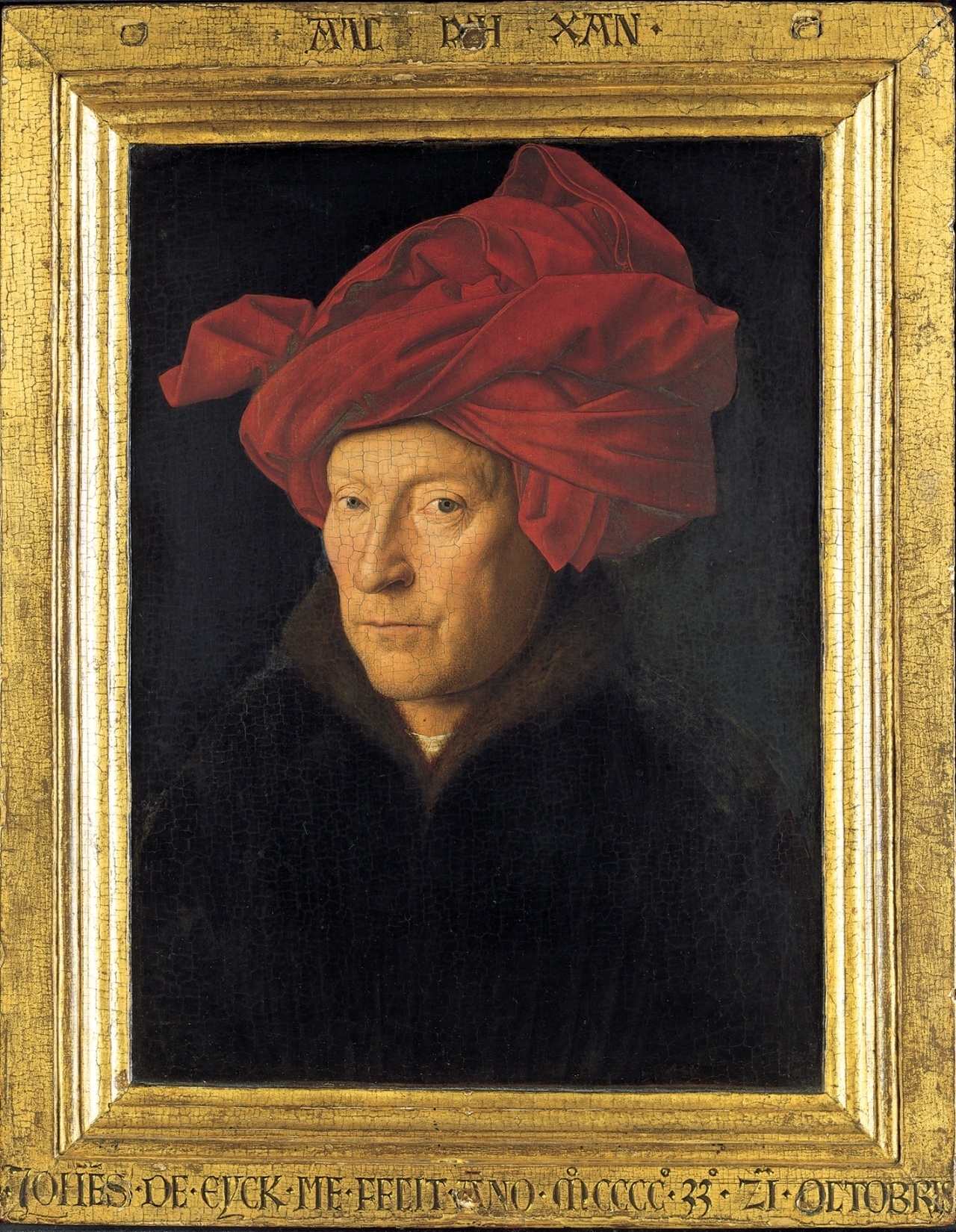 van Eyck
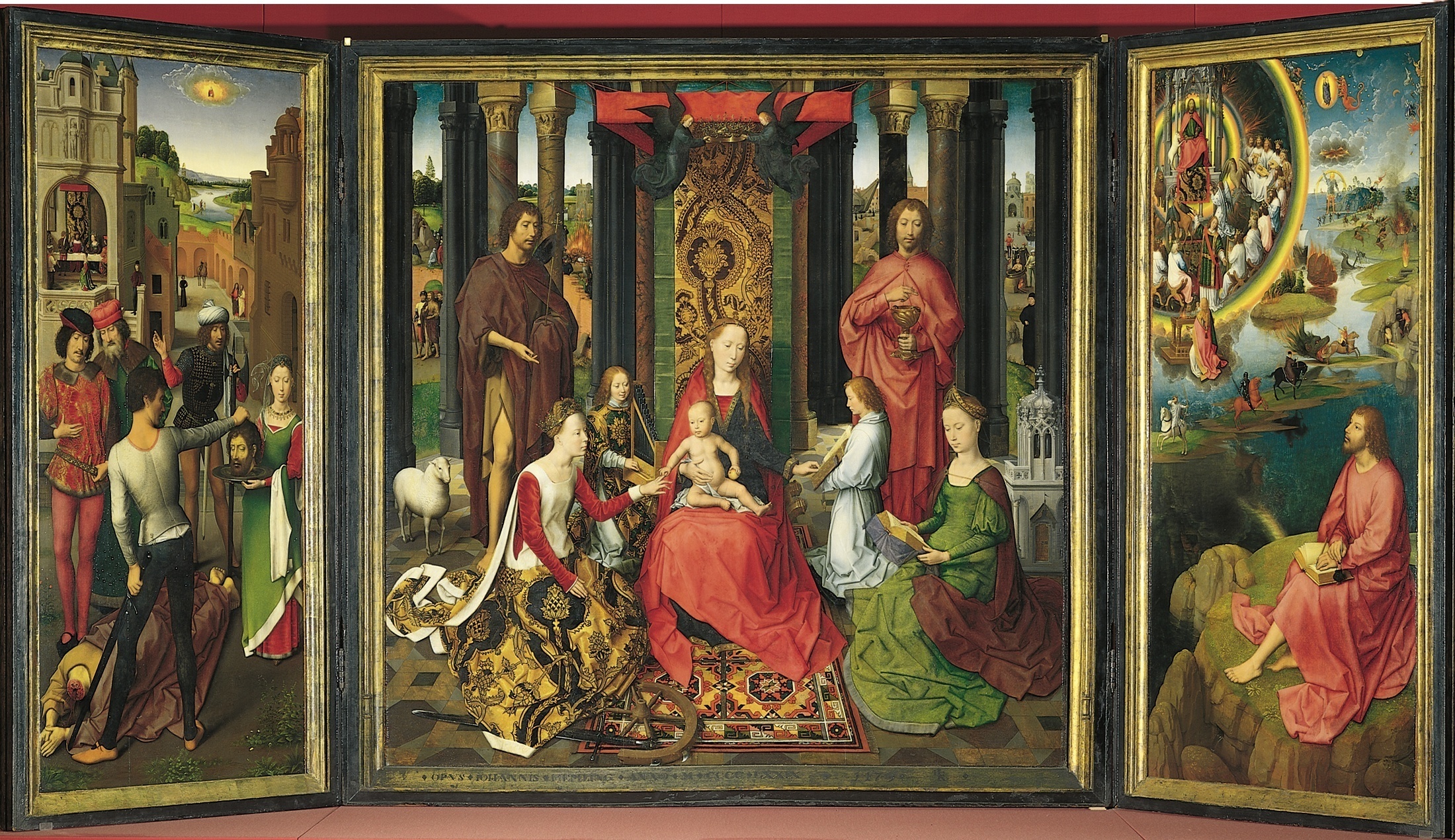 Memling
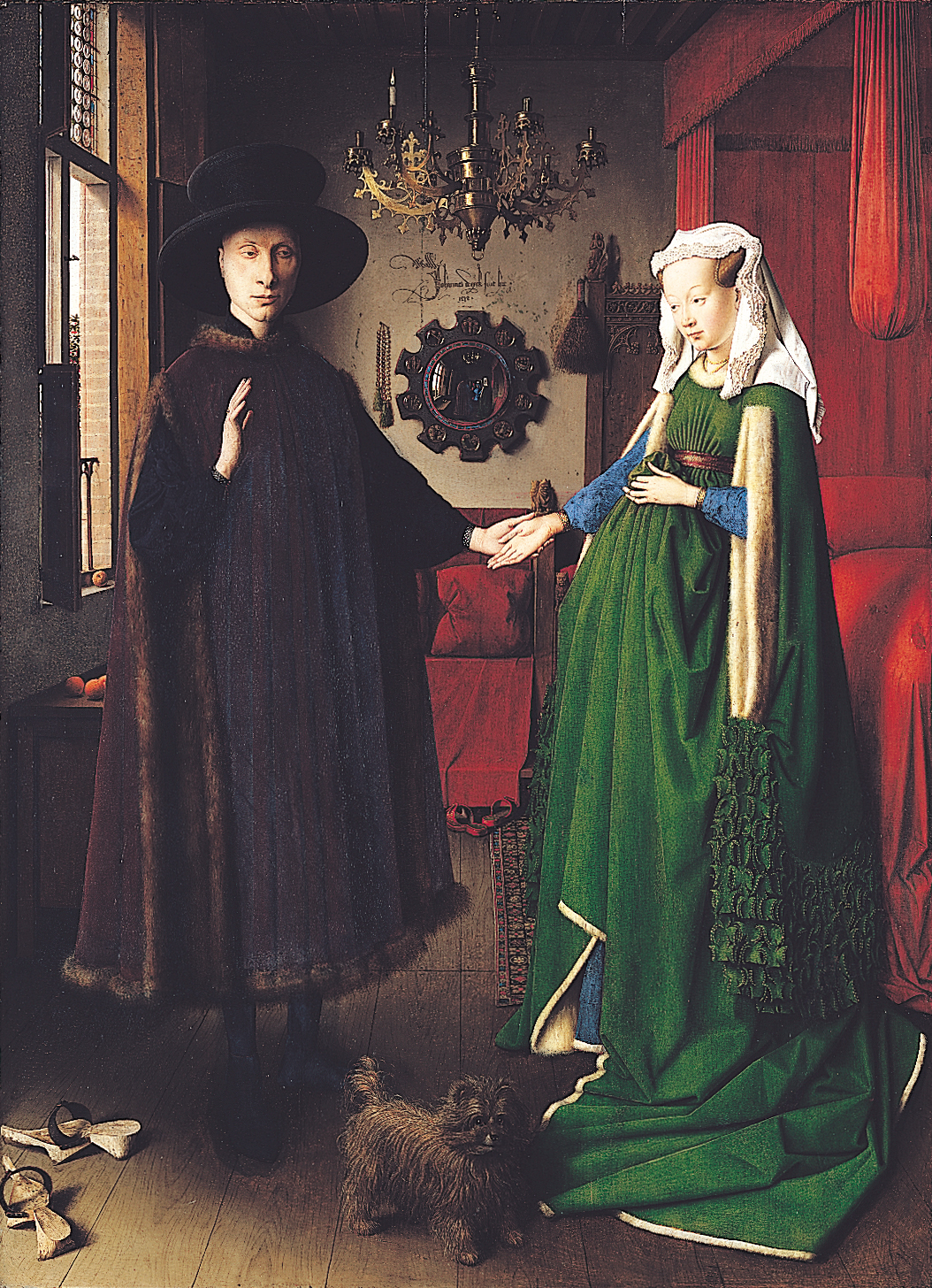 van Eyck
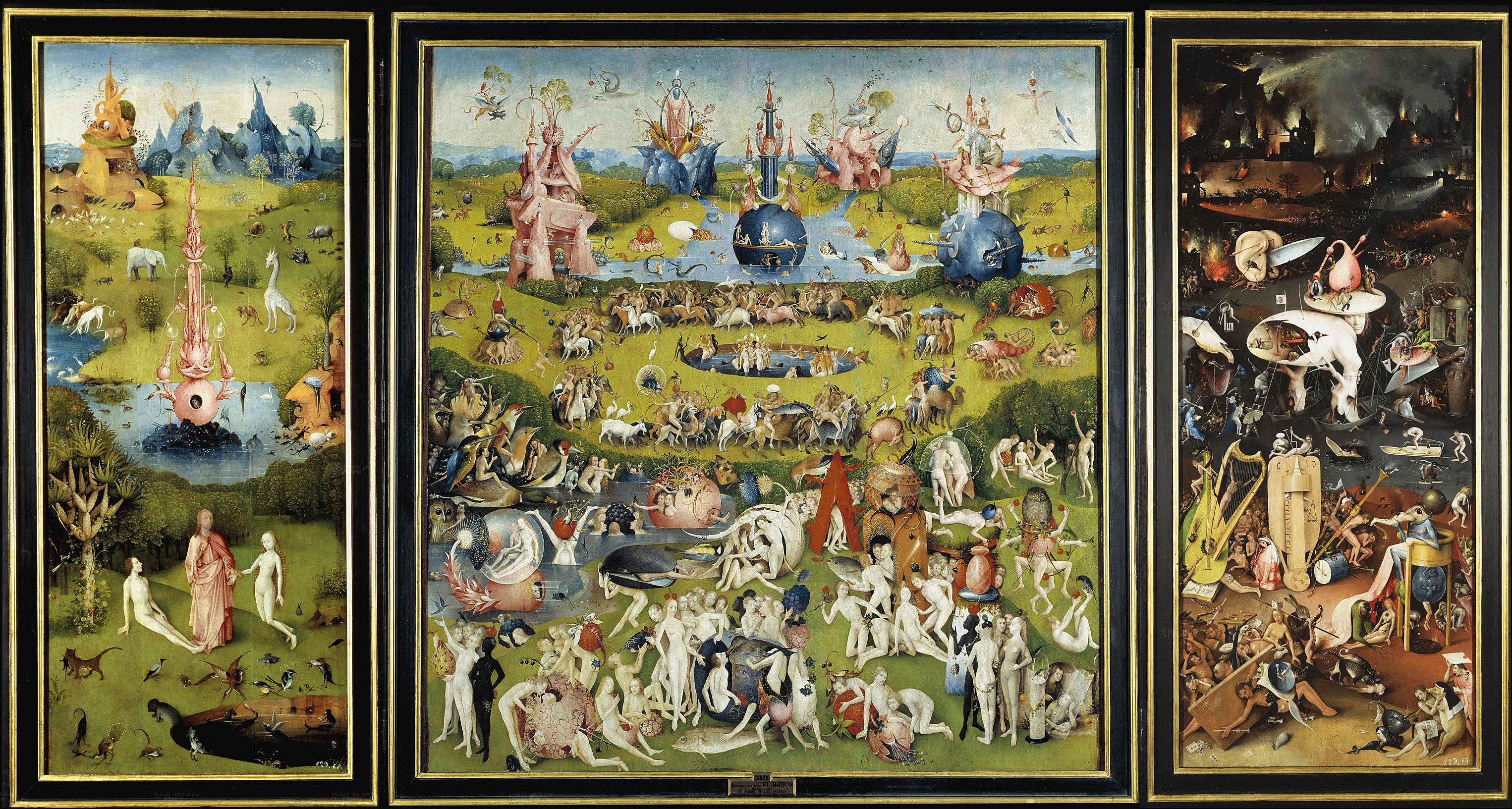 Bosch
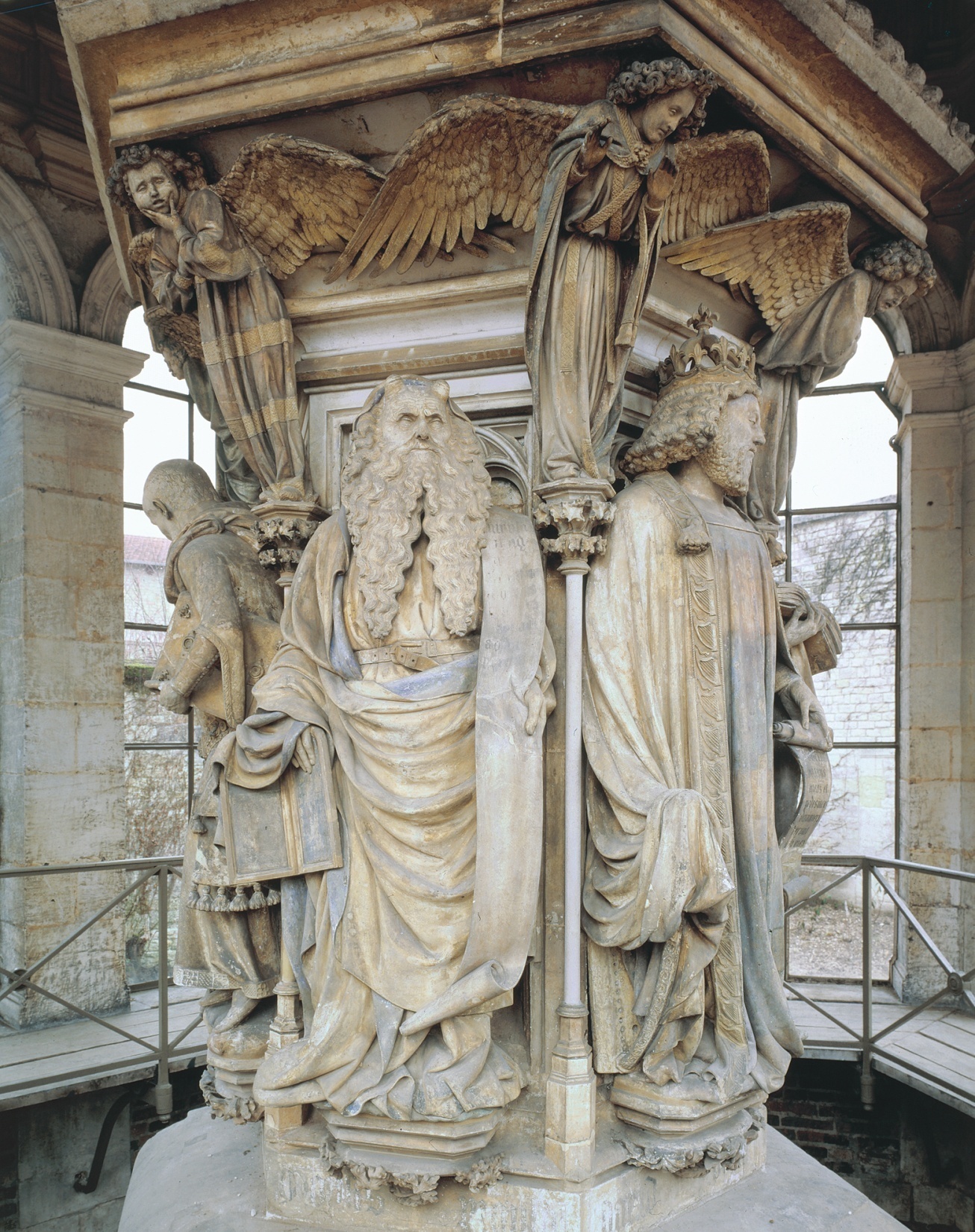 Sluter
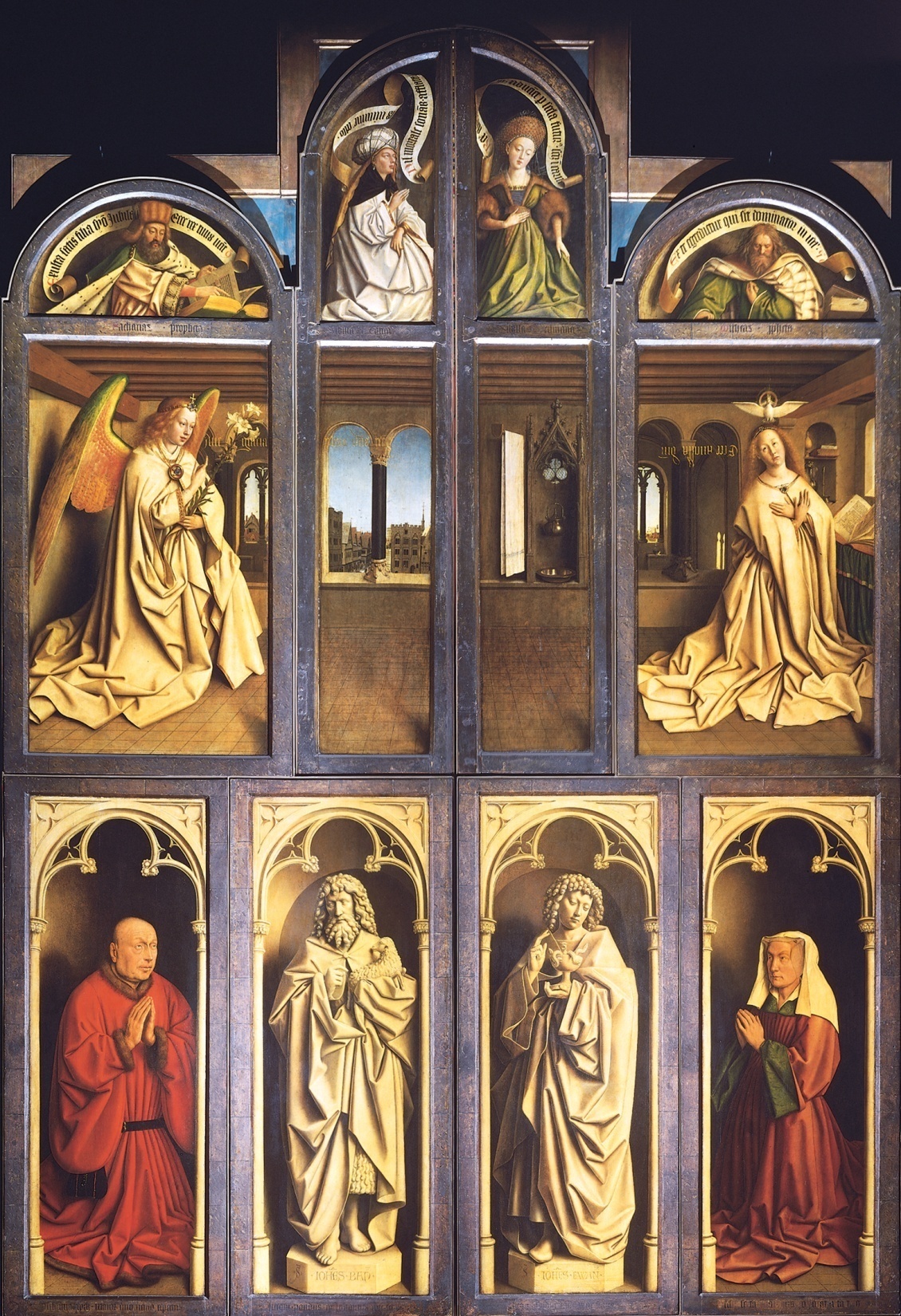 van Eyck
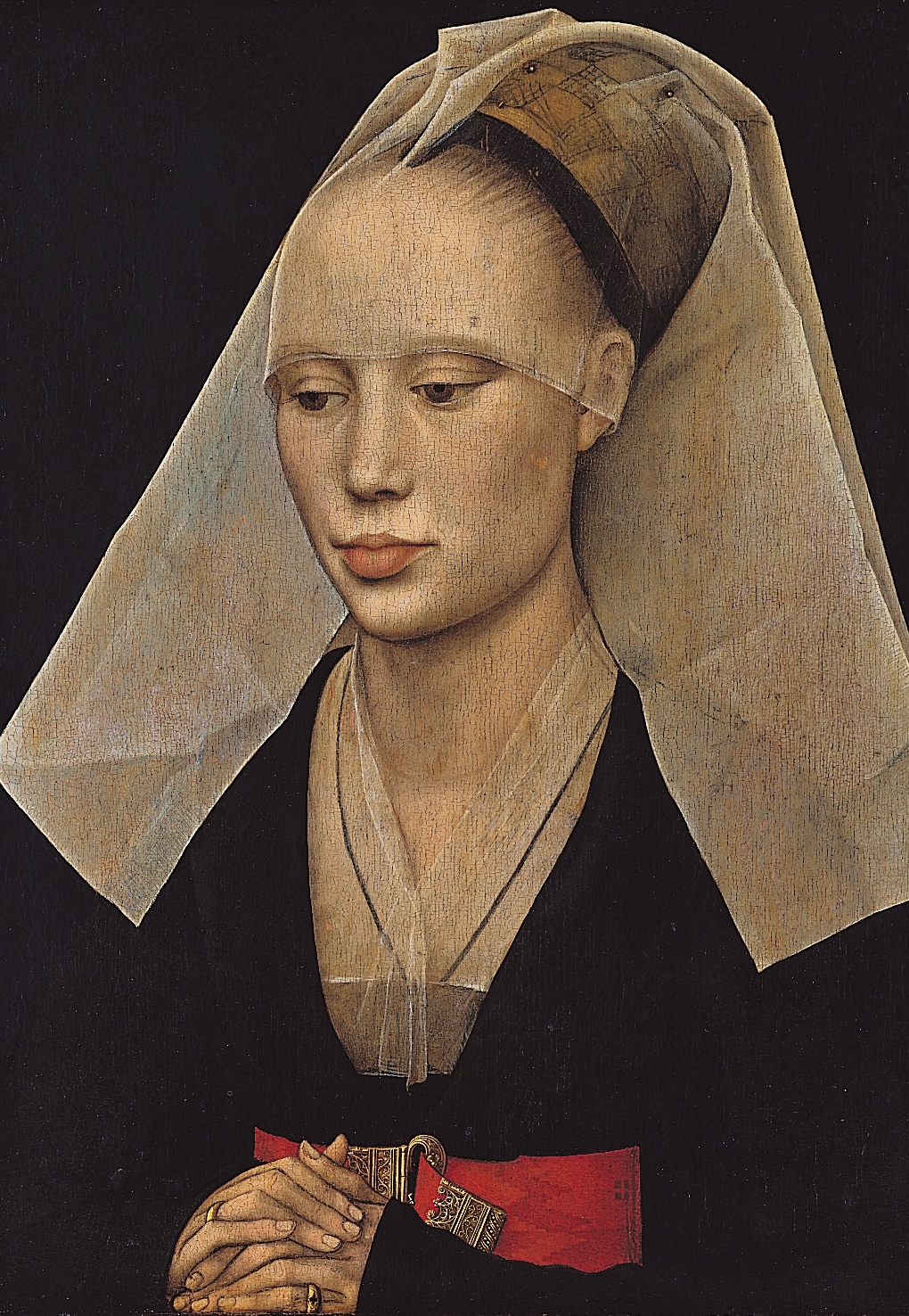 van der Weyden
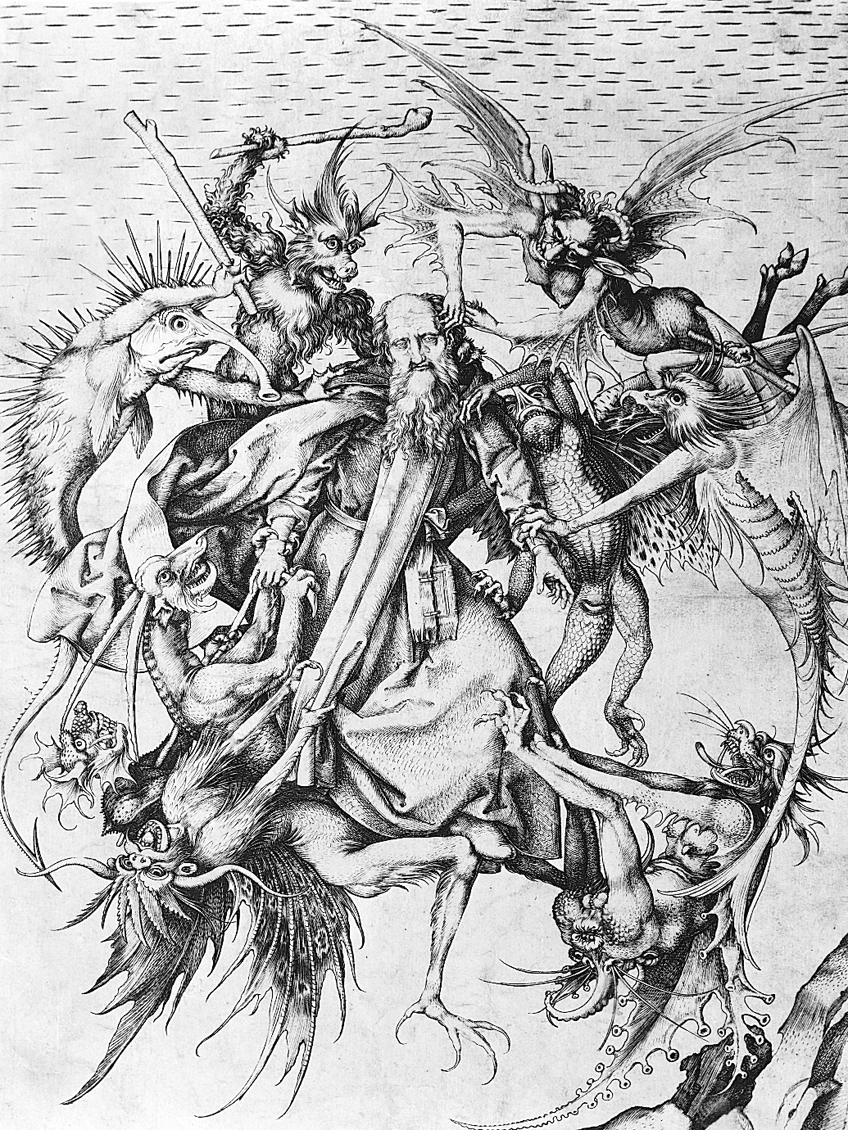 Schongauer
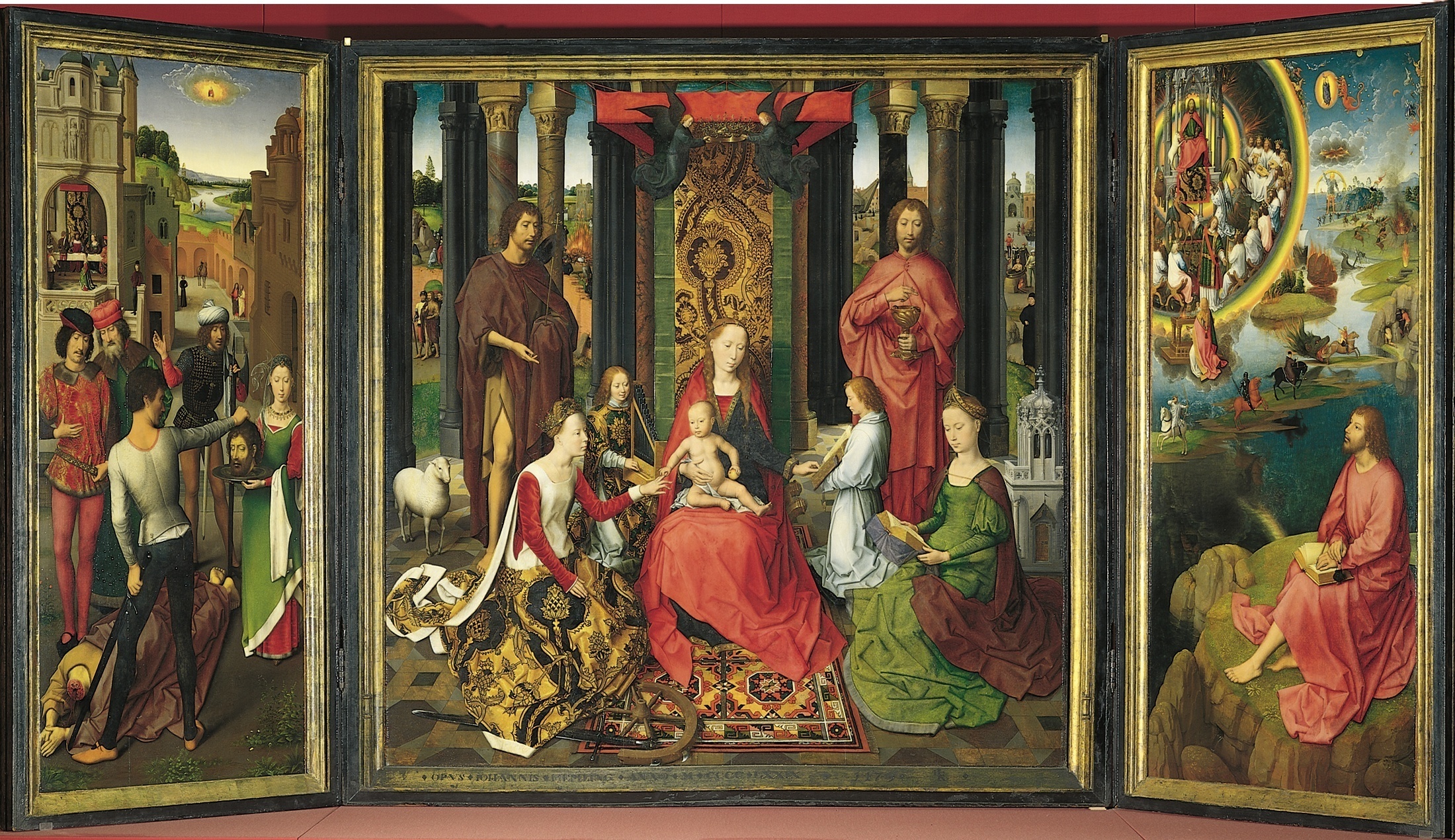 Memling
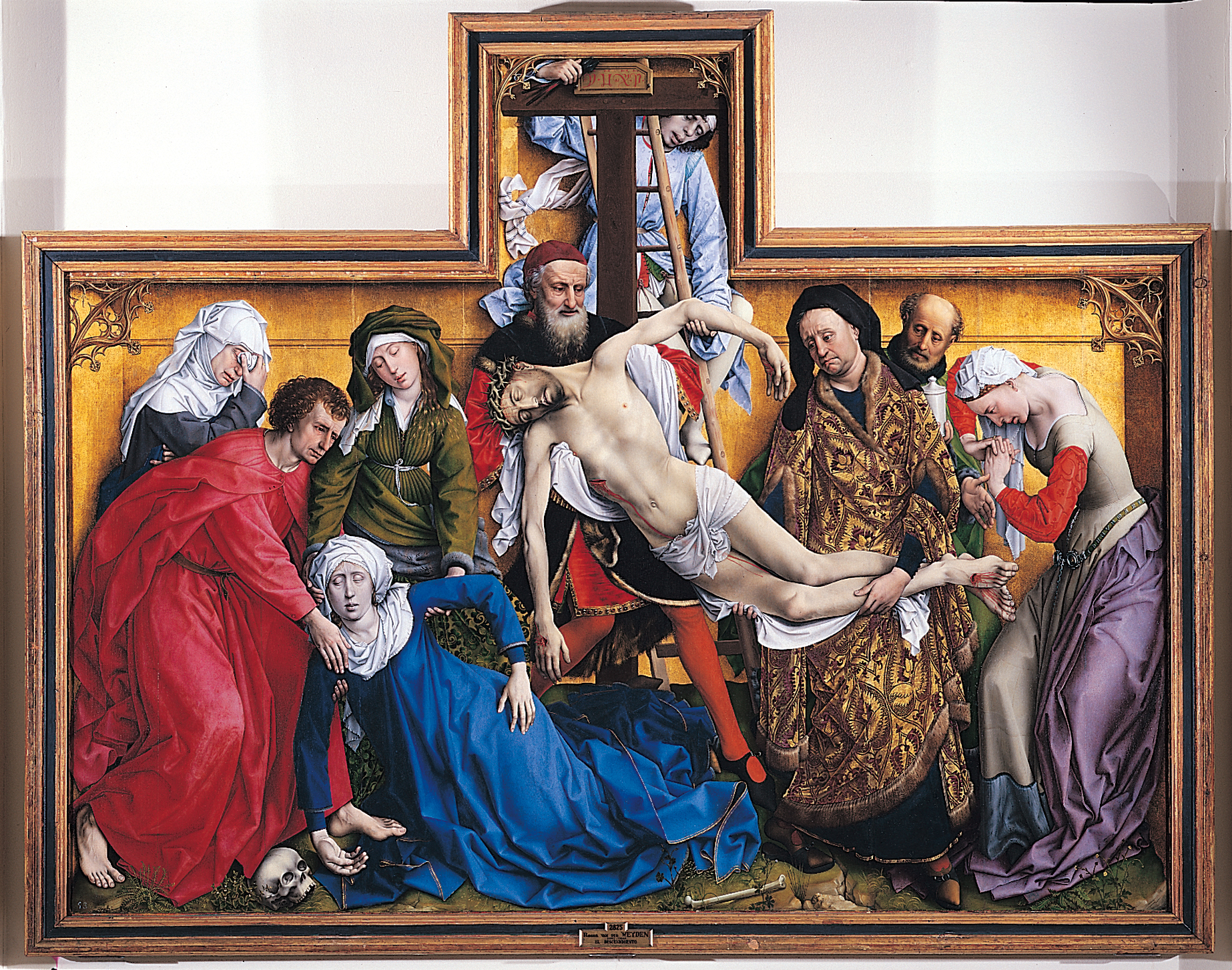 van der Weyden
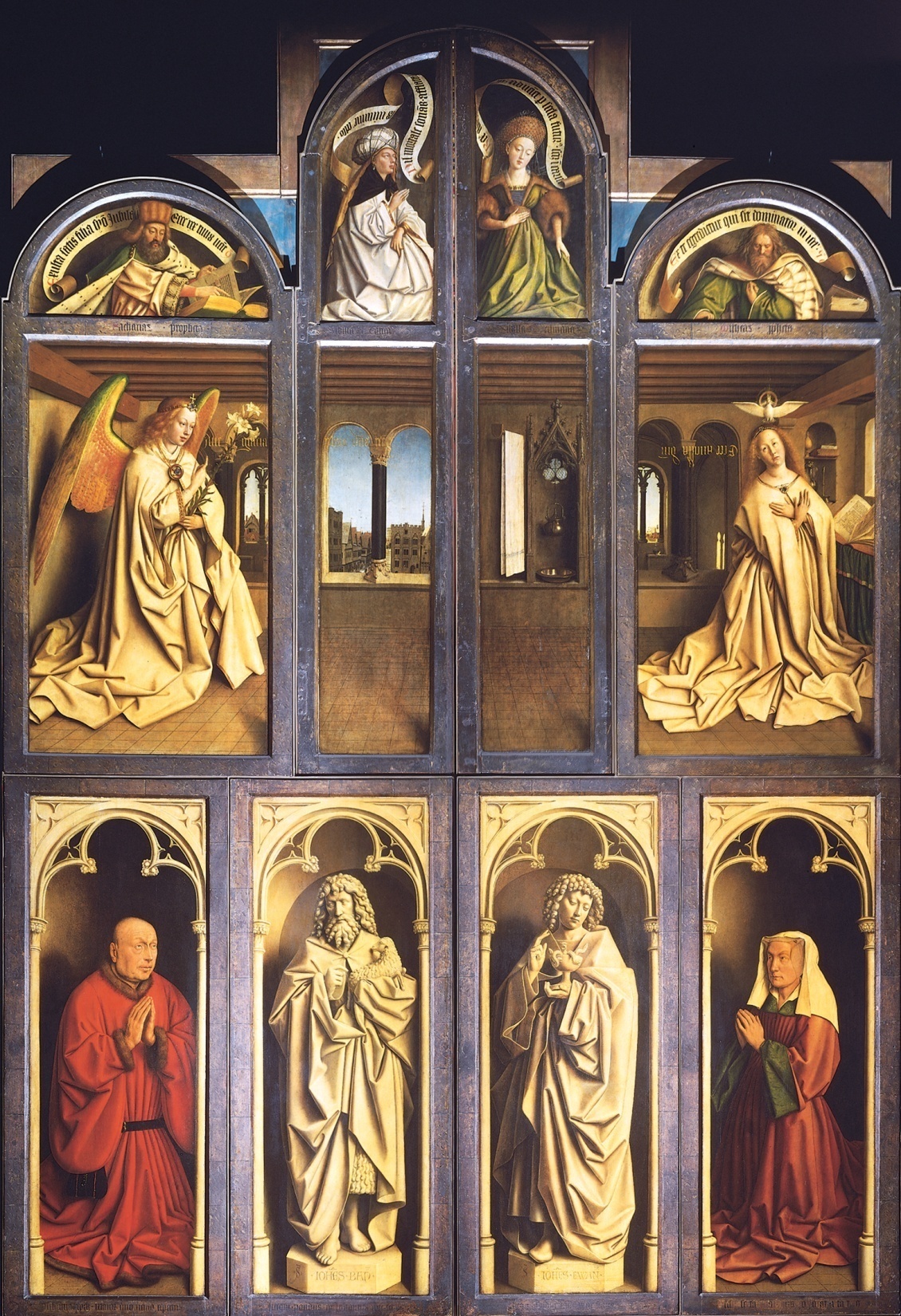 van Eyck
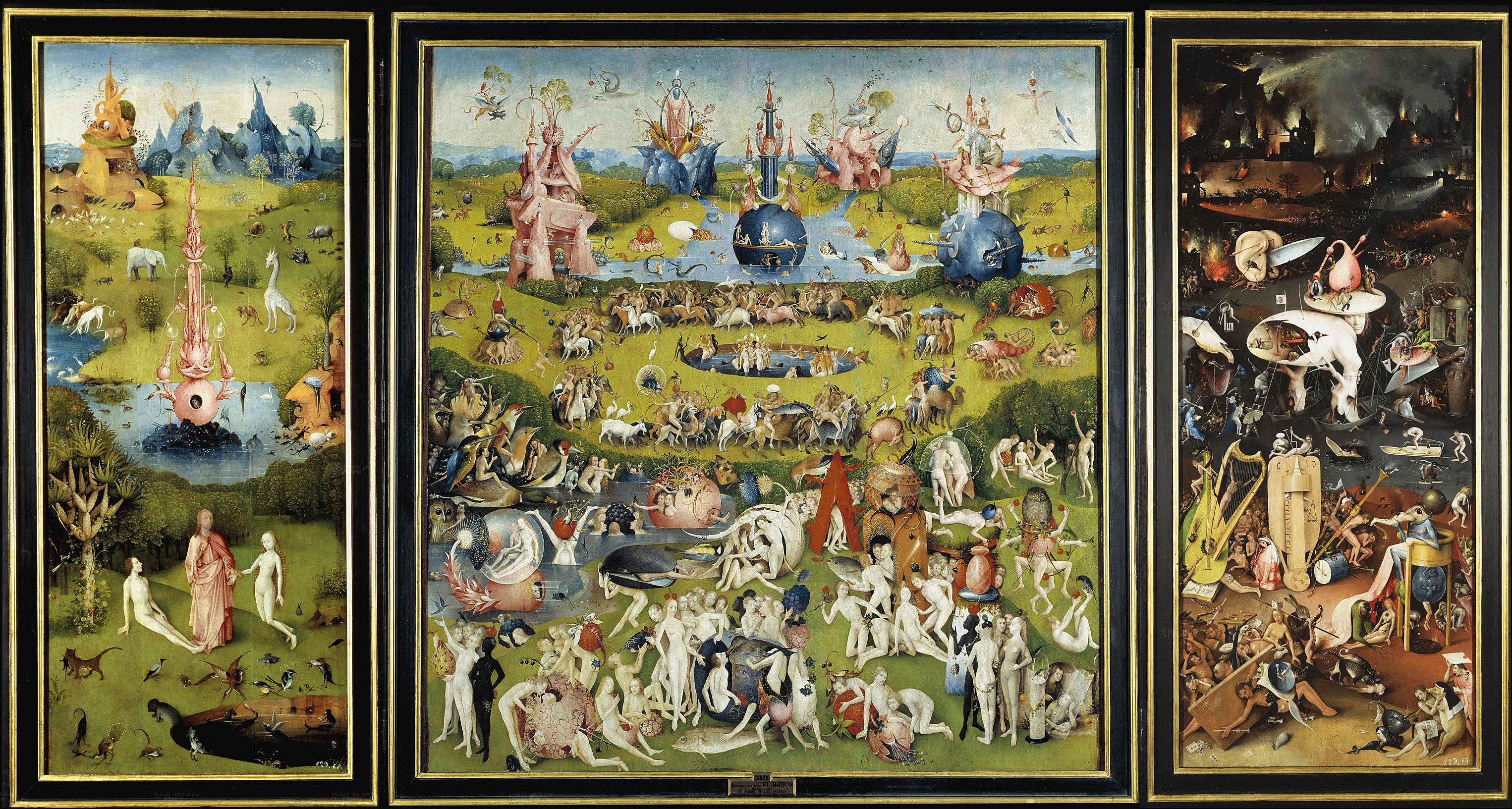 Bosch
Reviewing Artists!Chapter 23
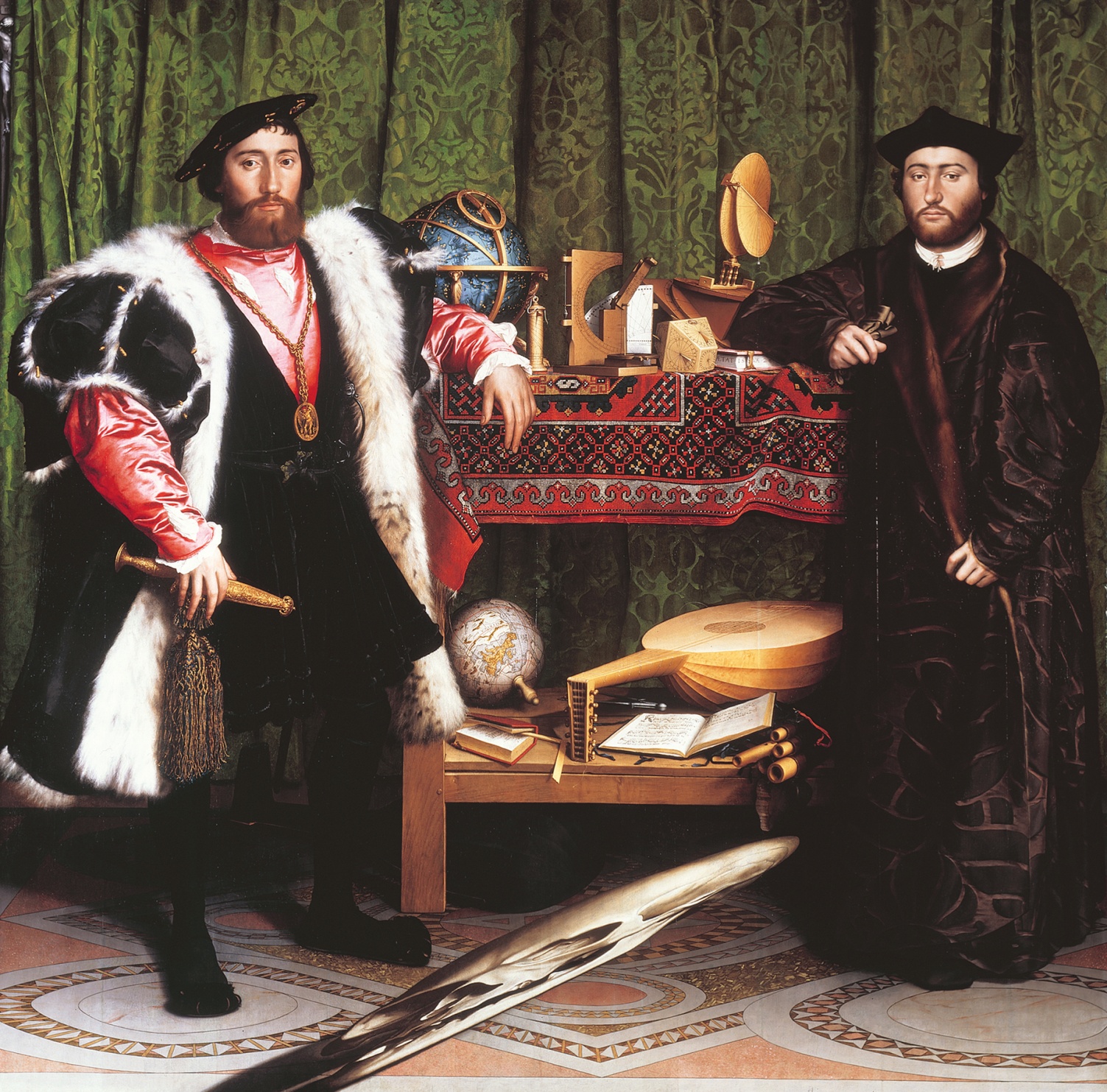 Holbein(The Younger)
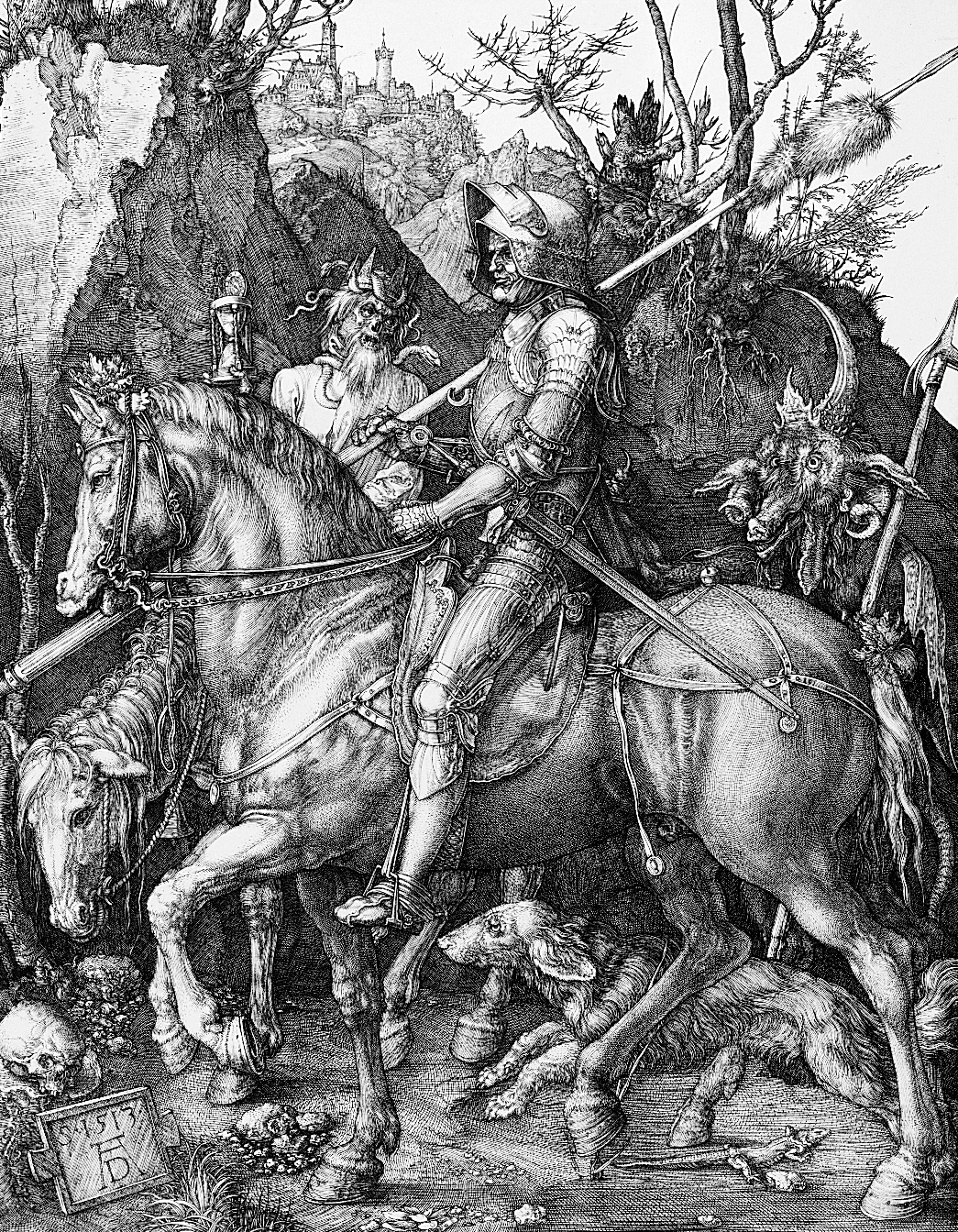 Durer
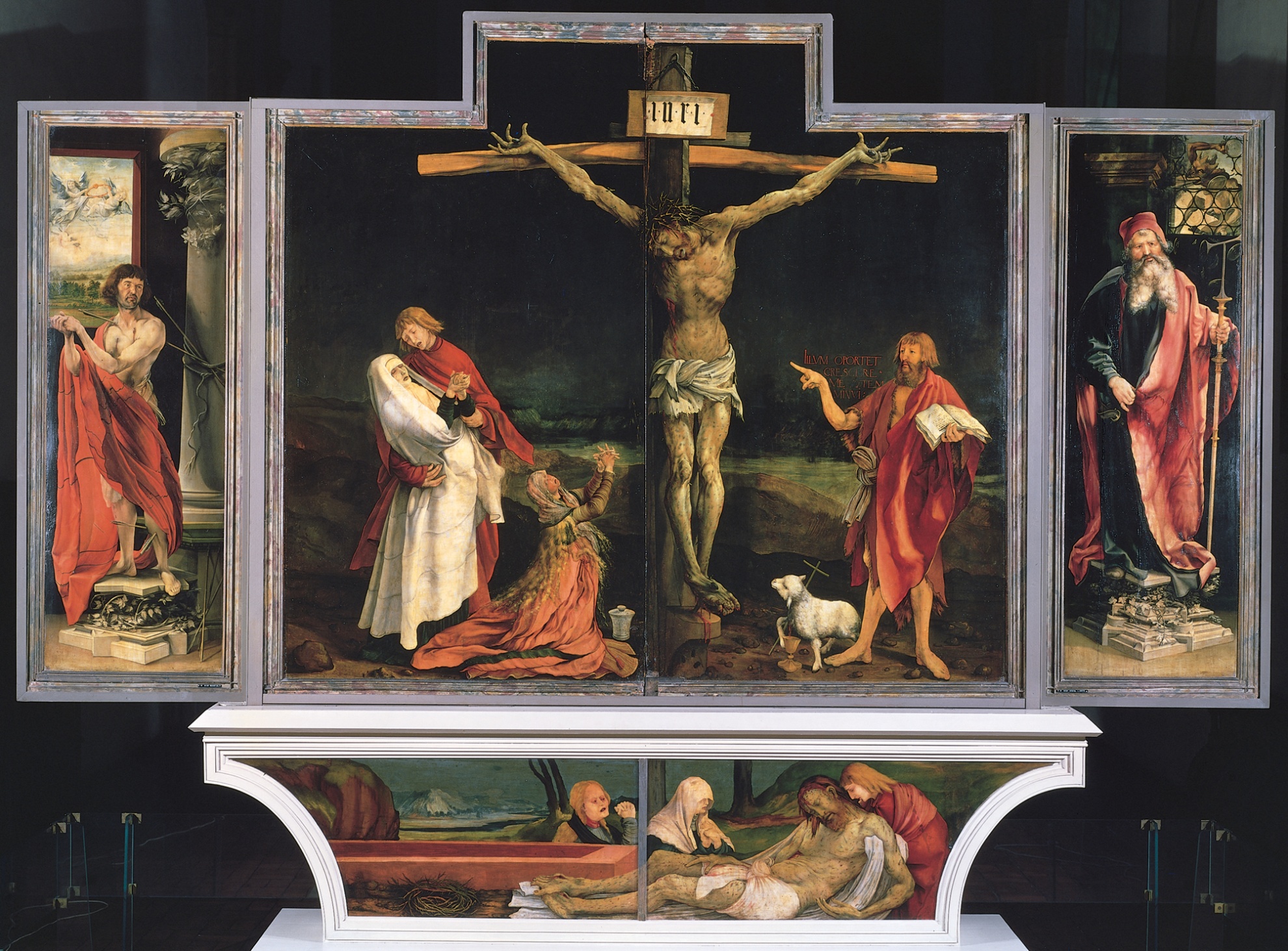 Grunewald
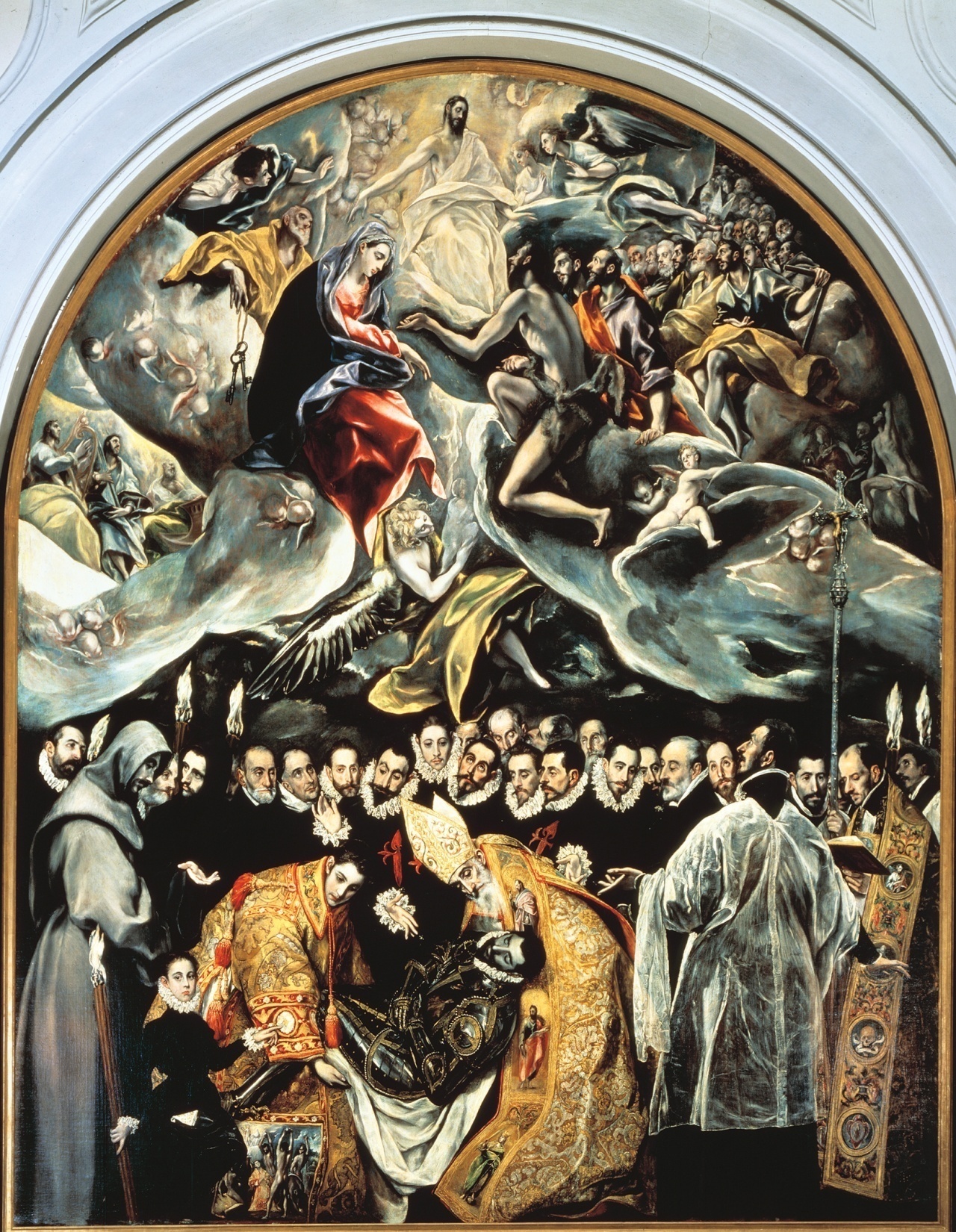 El Greco
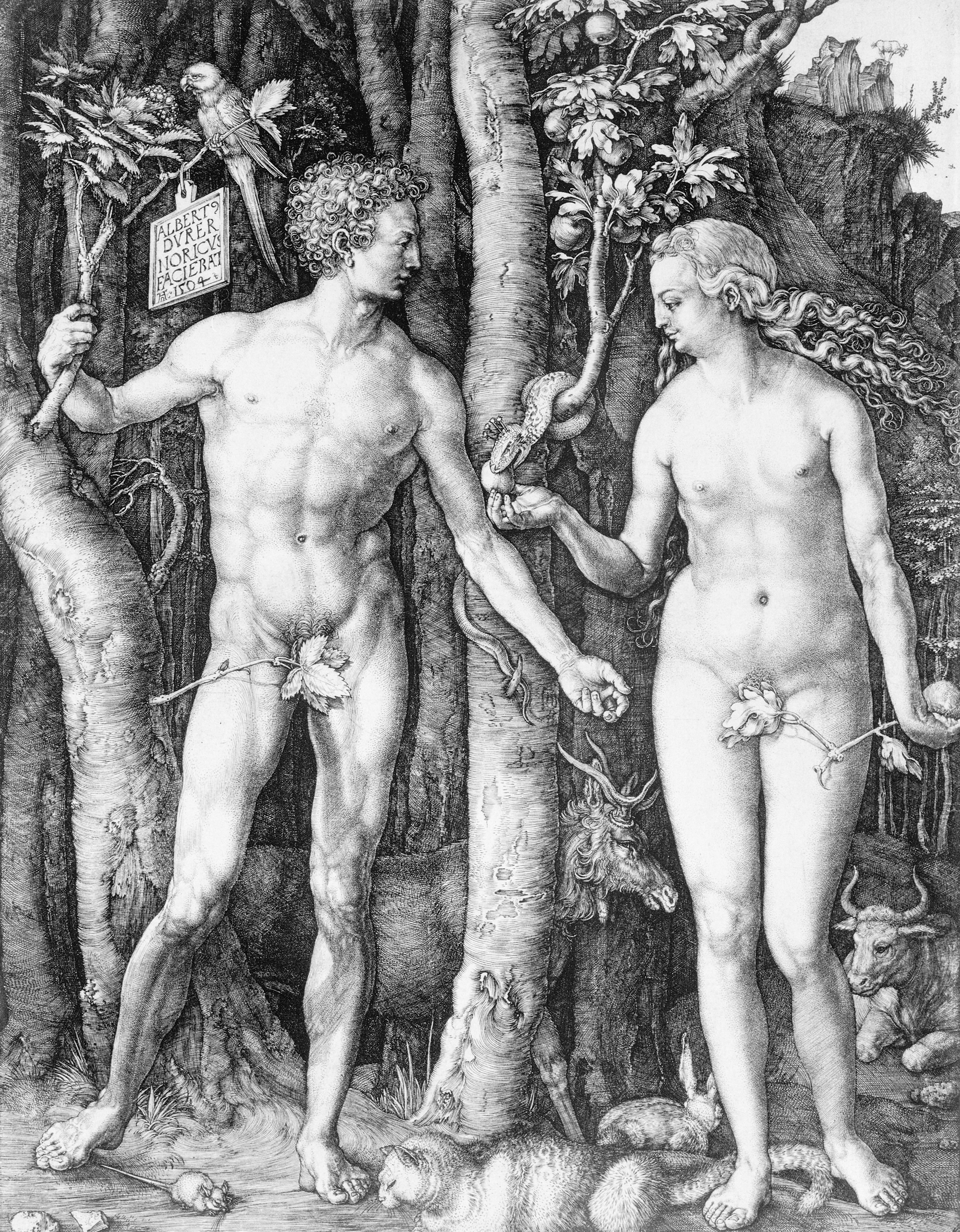 Durer
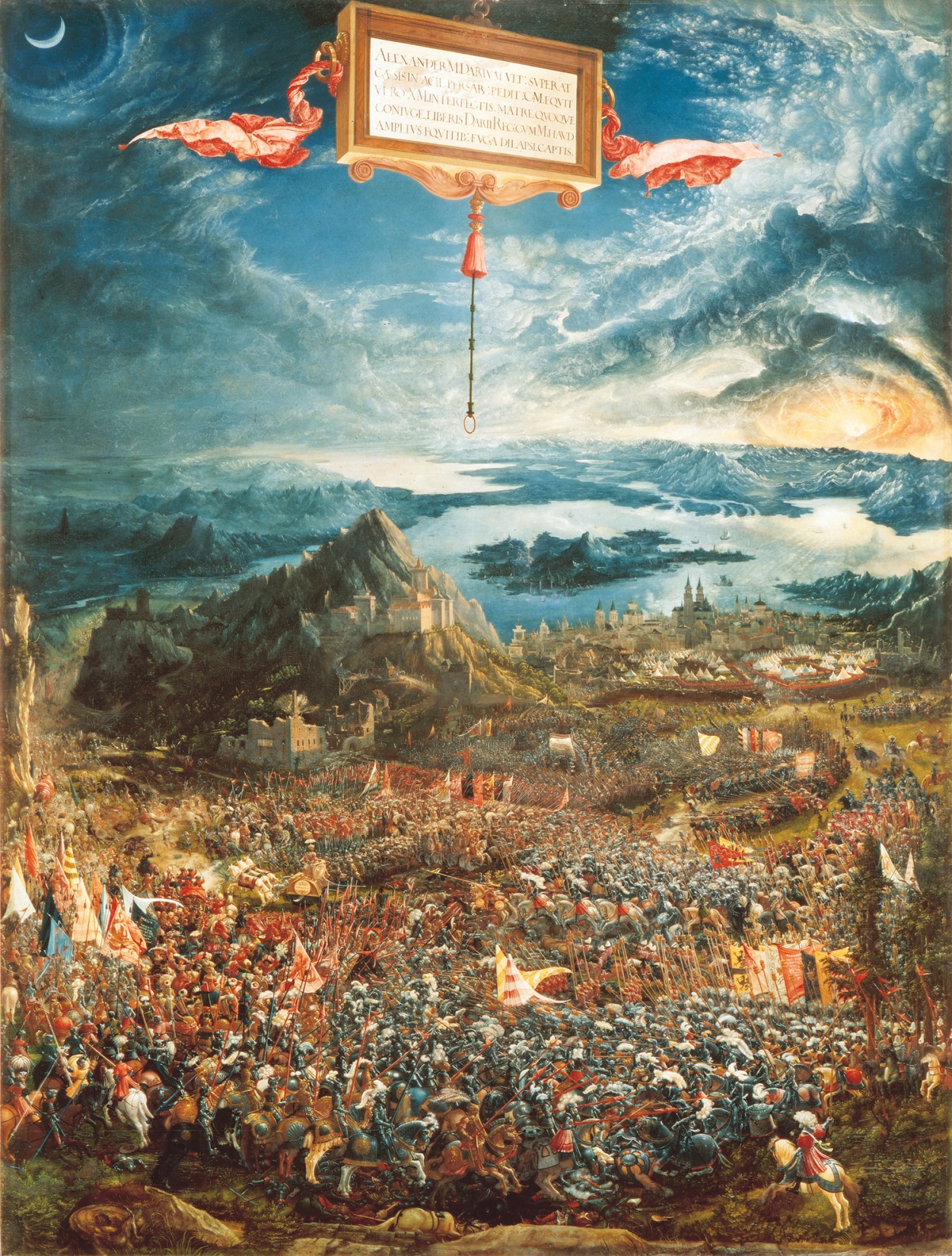 Altdorfer
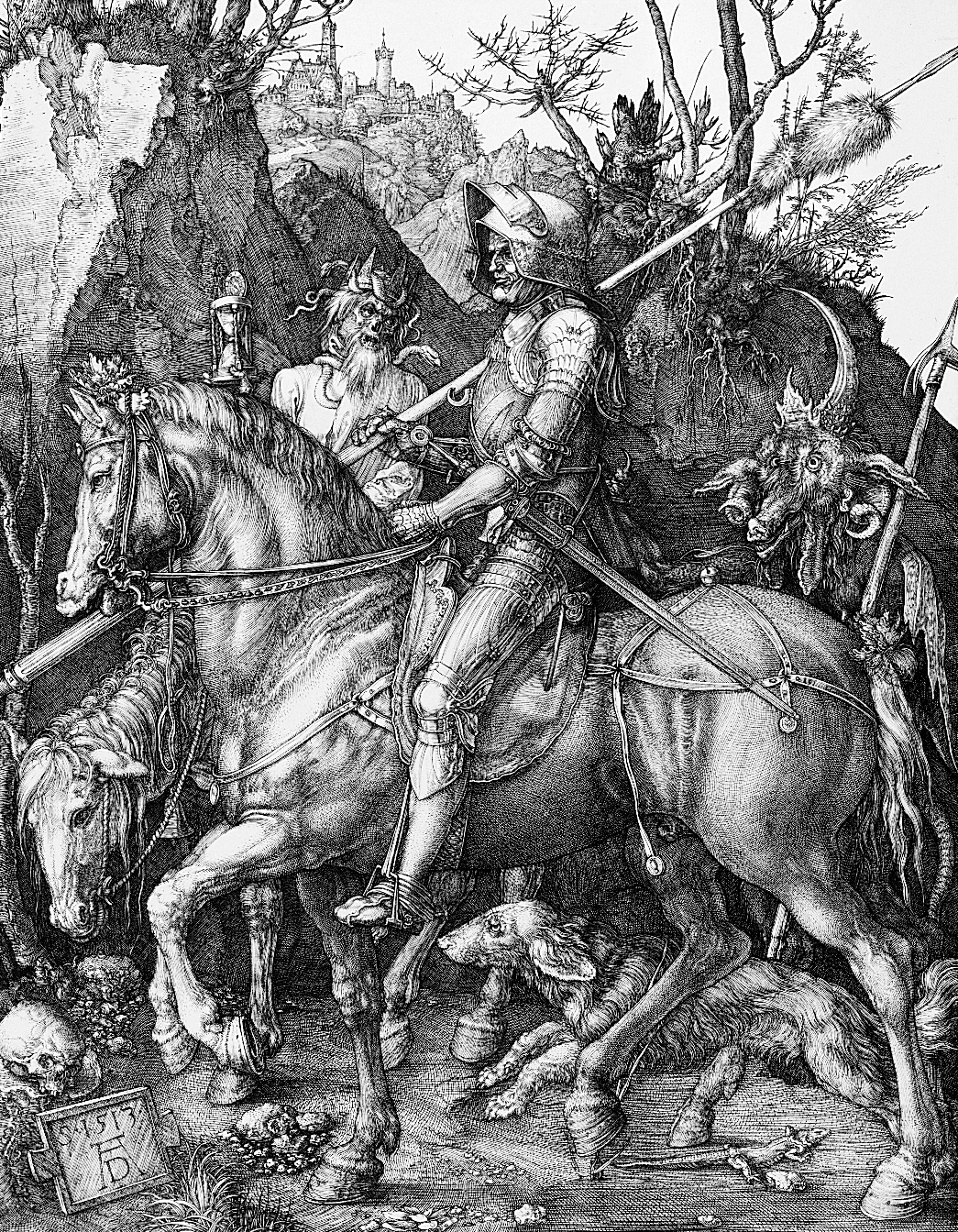 Durer
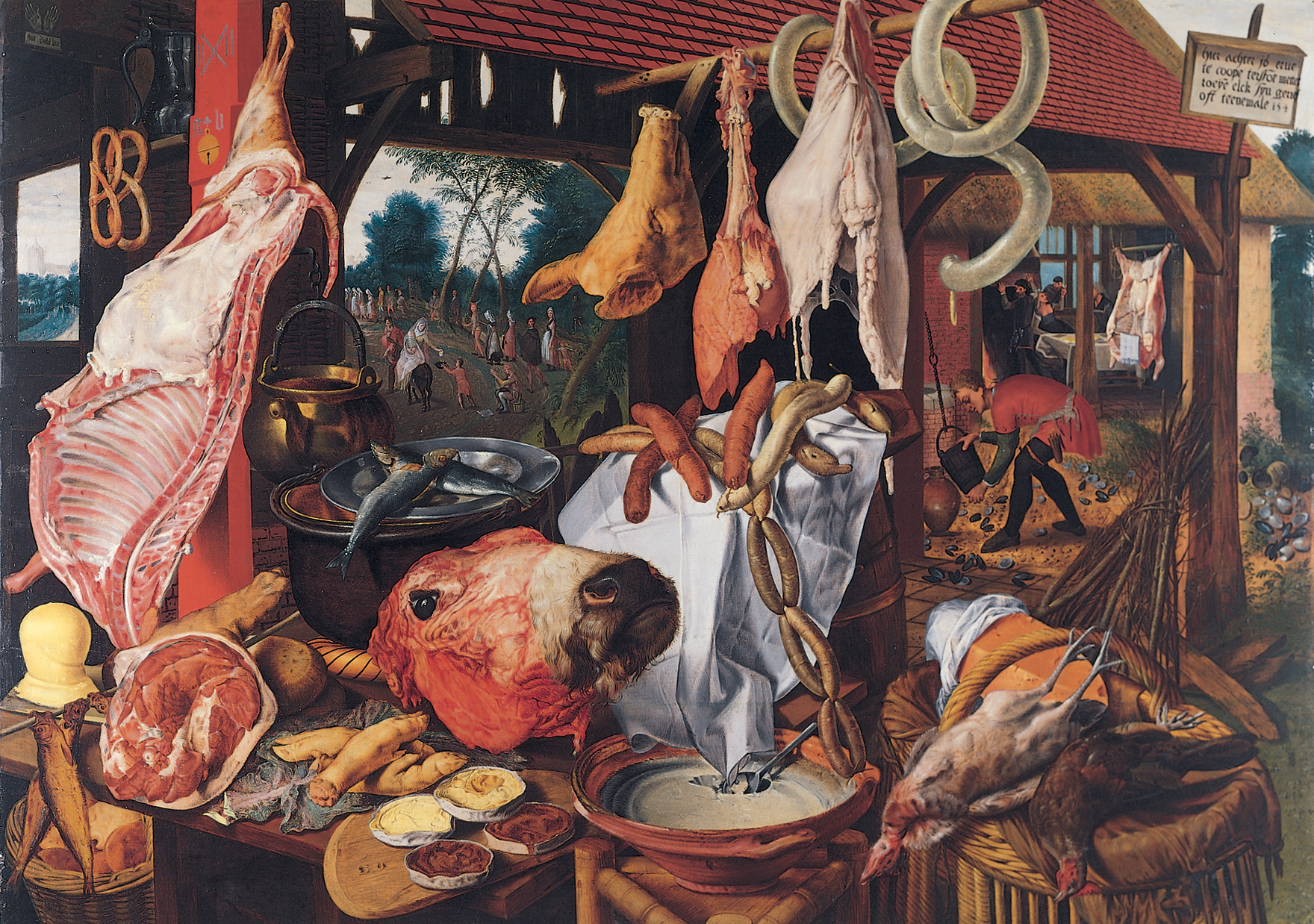 Aertsen
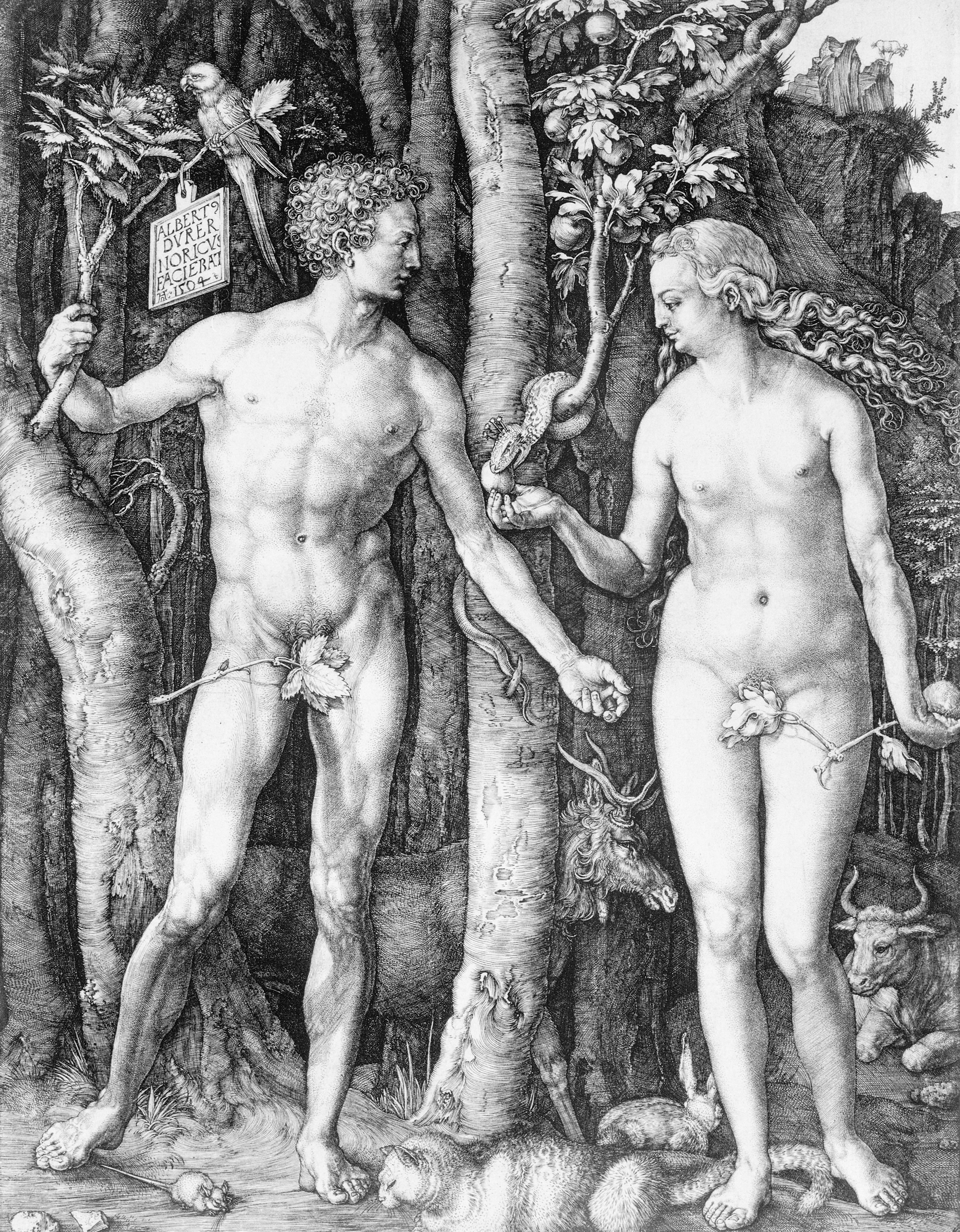 Durer
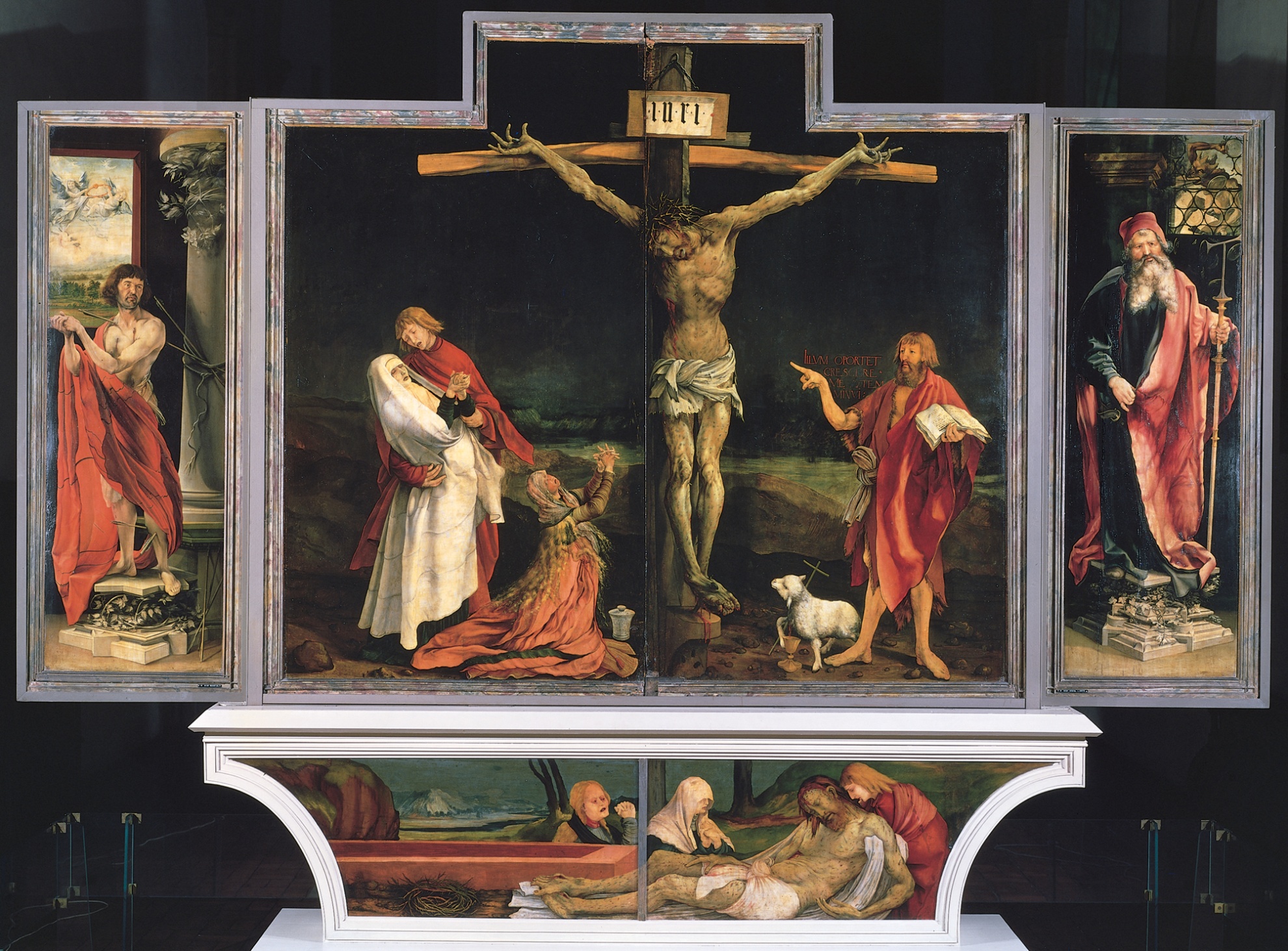 Grunewald
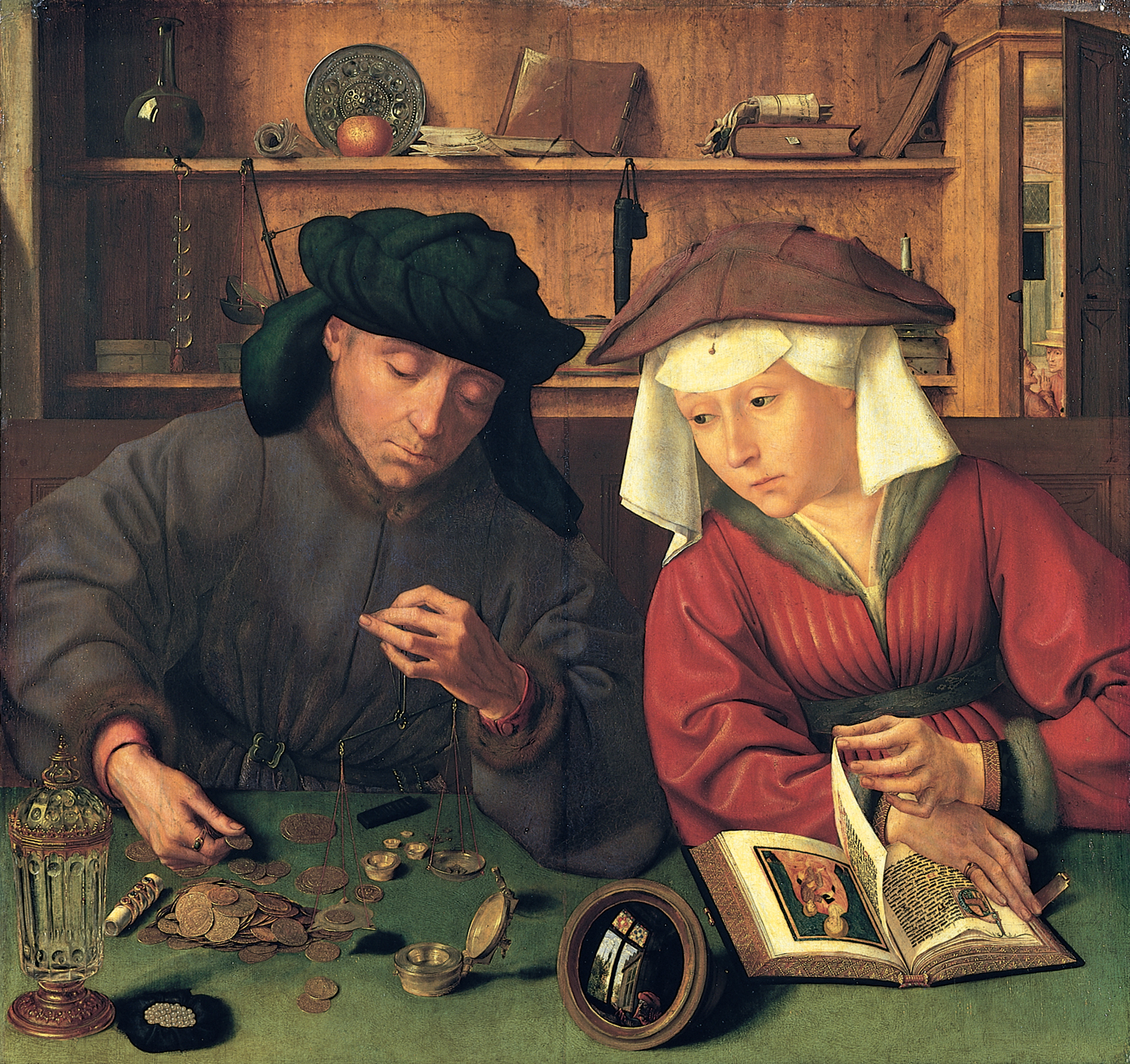 Massys
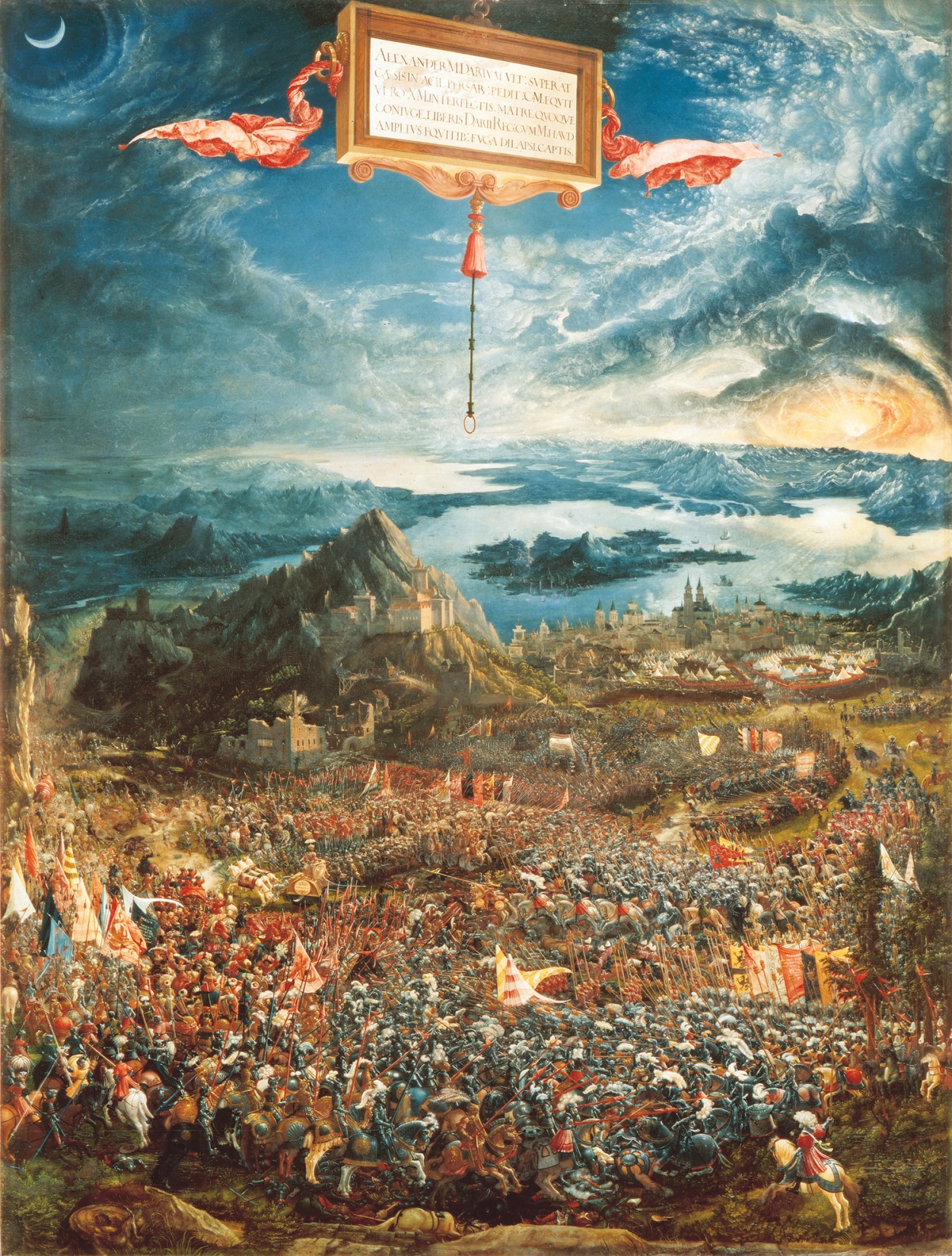 Altdorfer
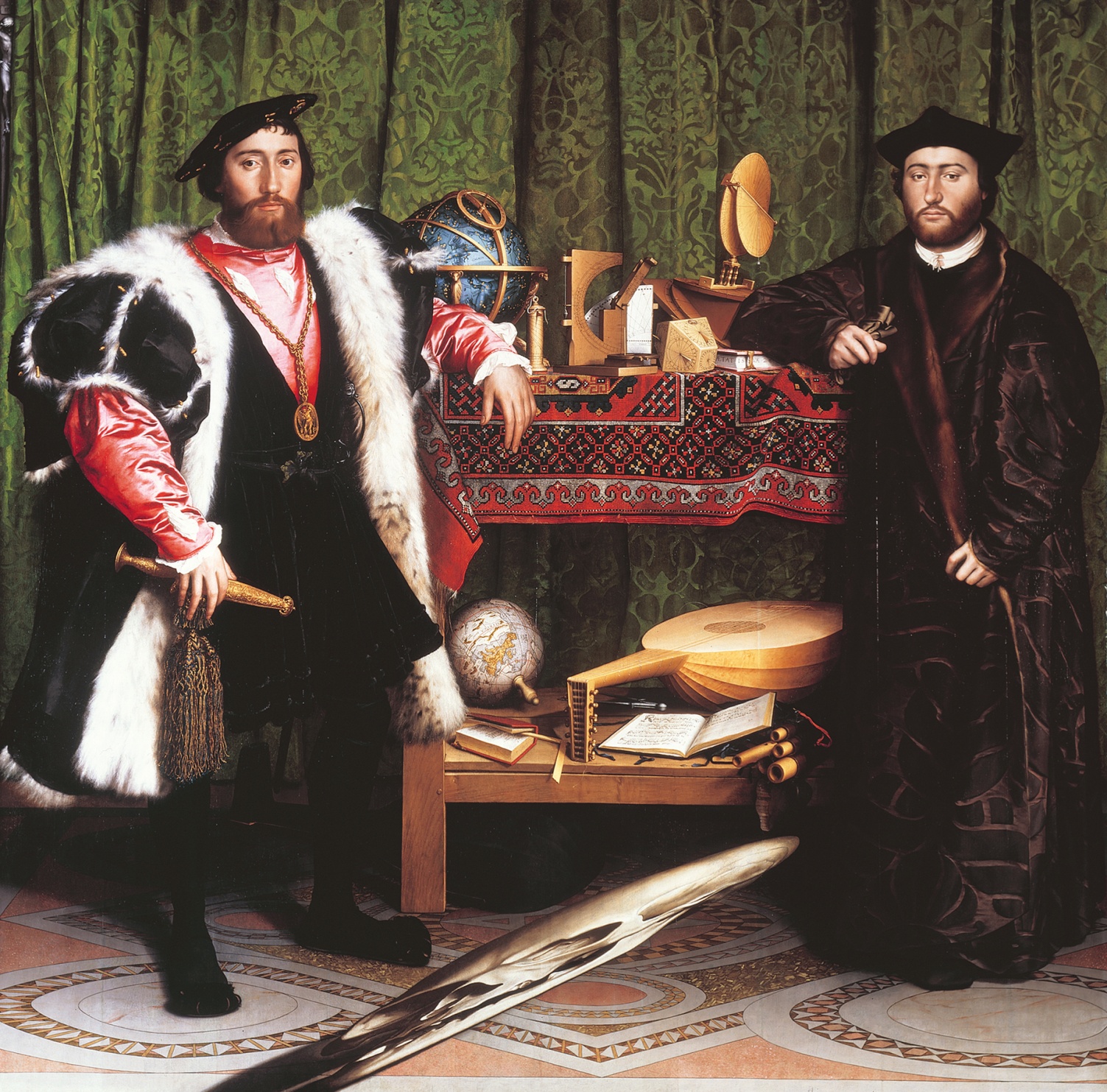 Holbein(The Younger)
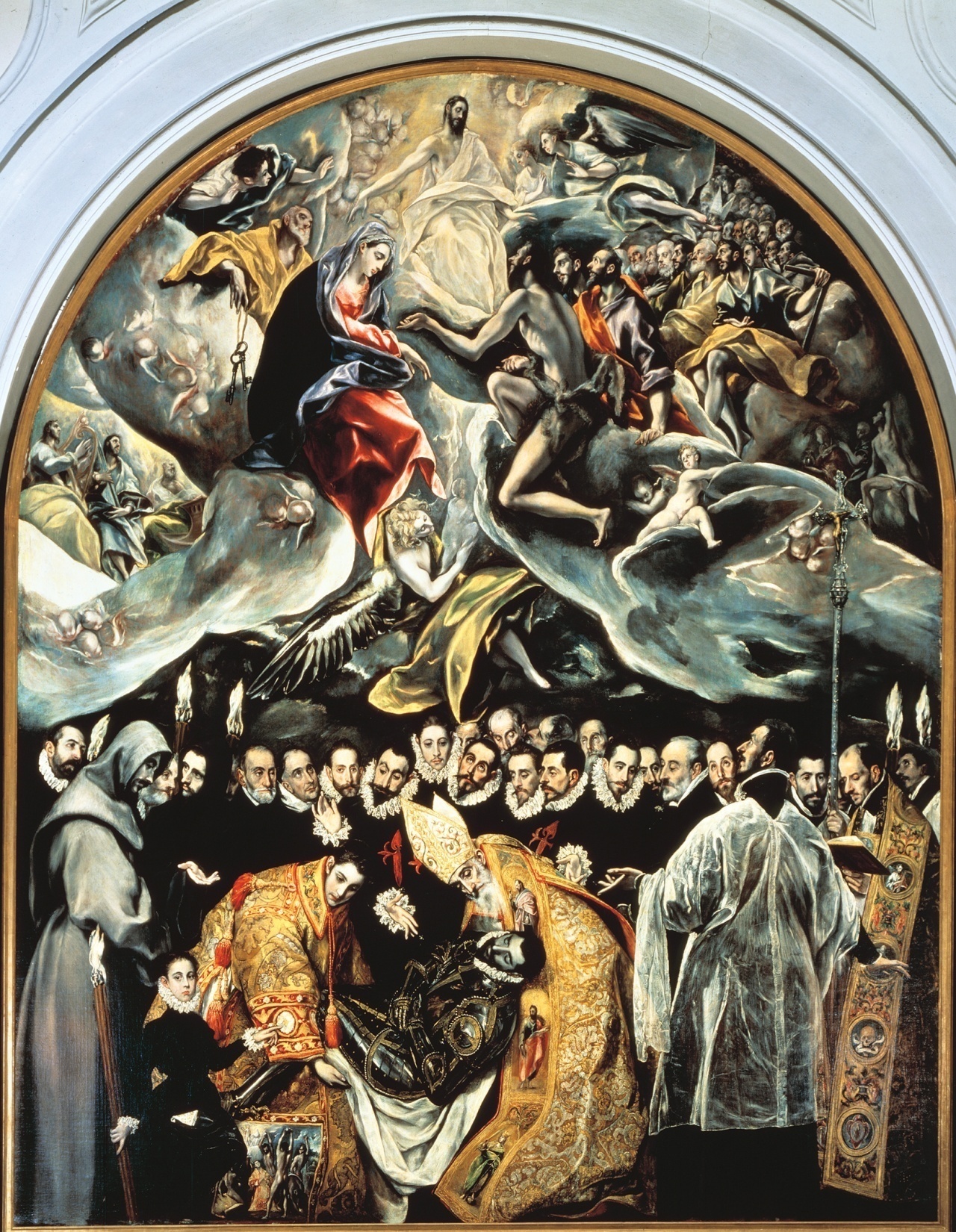 El Greco
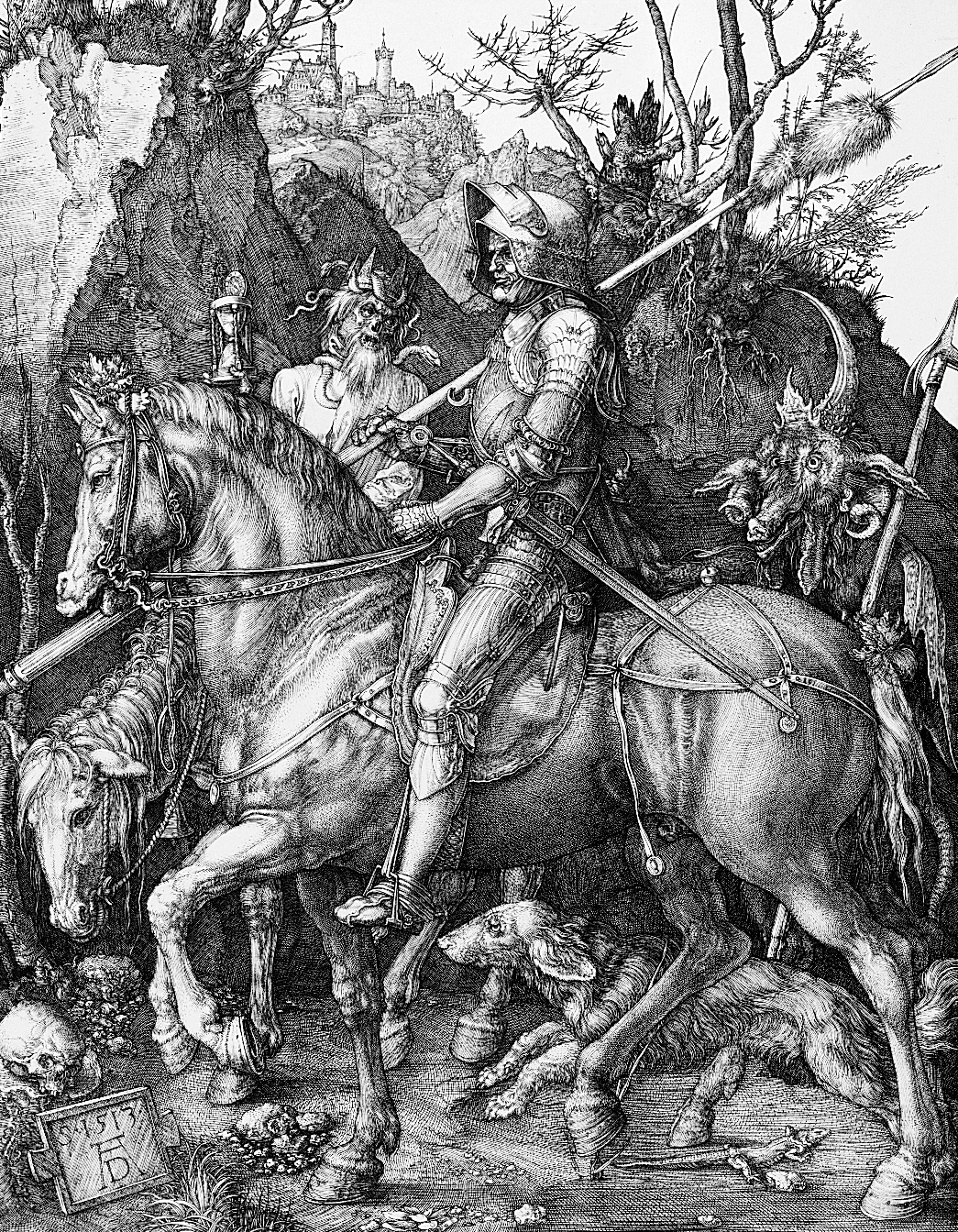 Durer
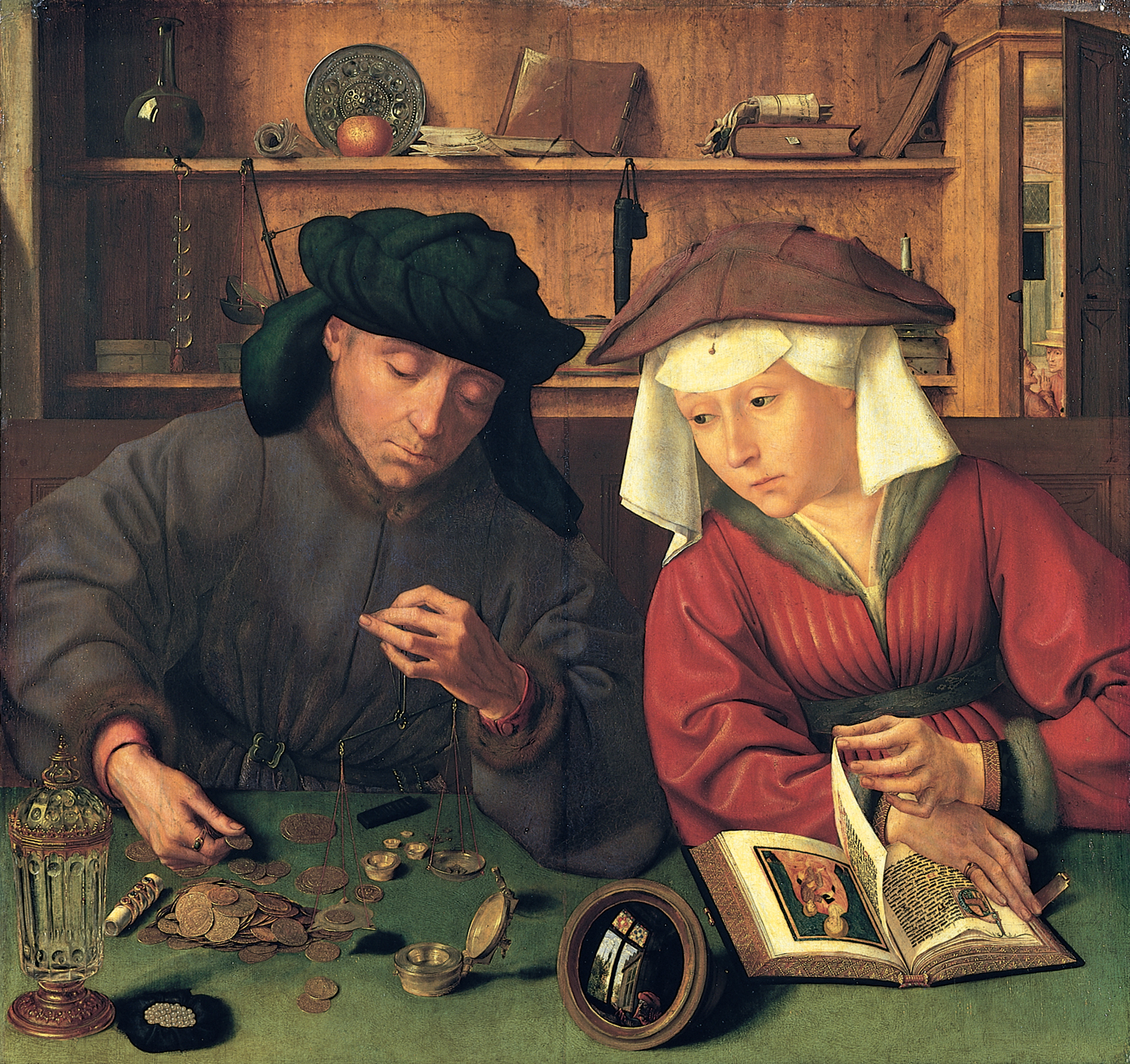 Massys
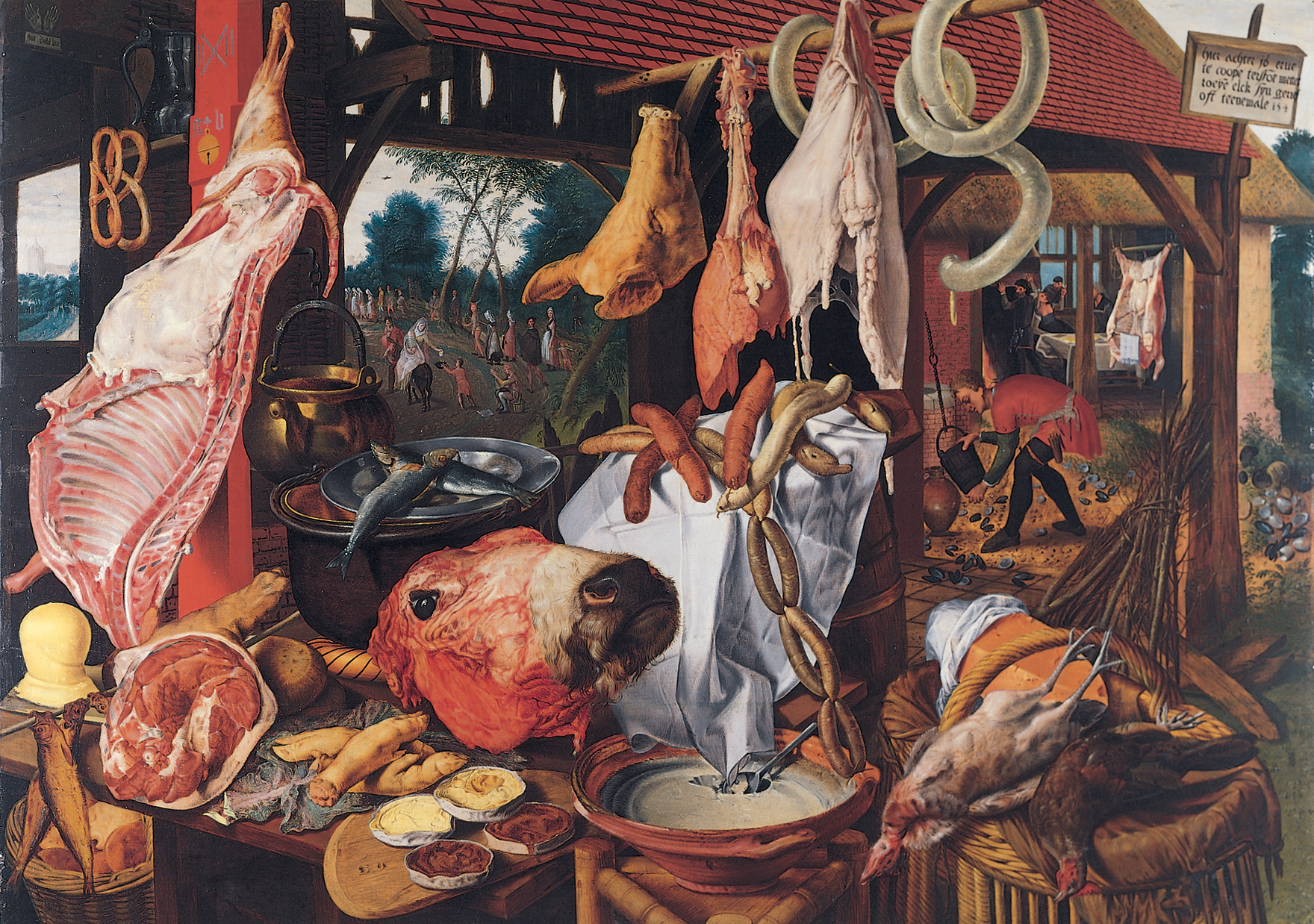 Aertsen
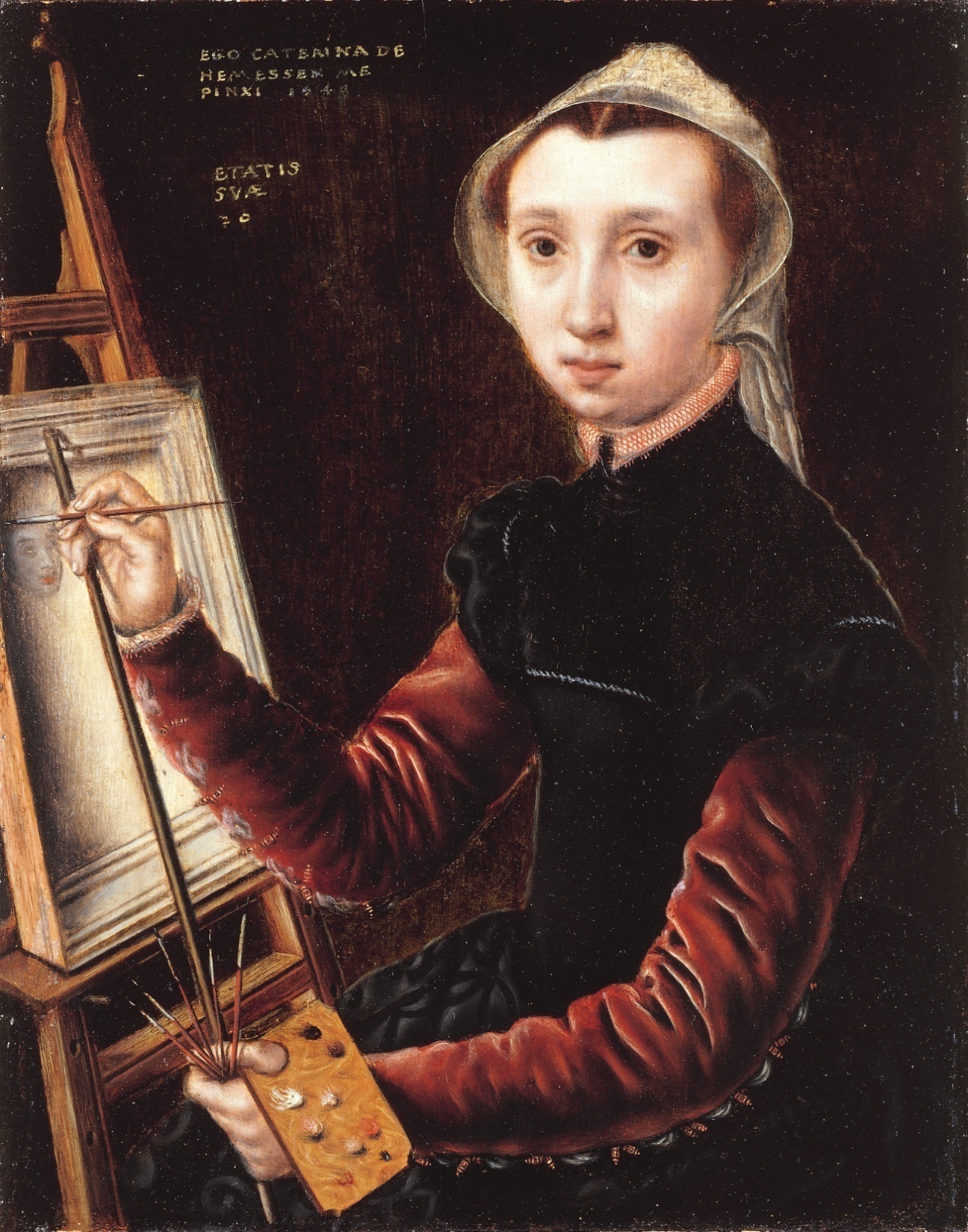 van Hemessen
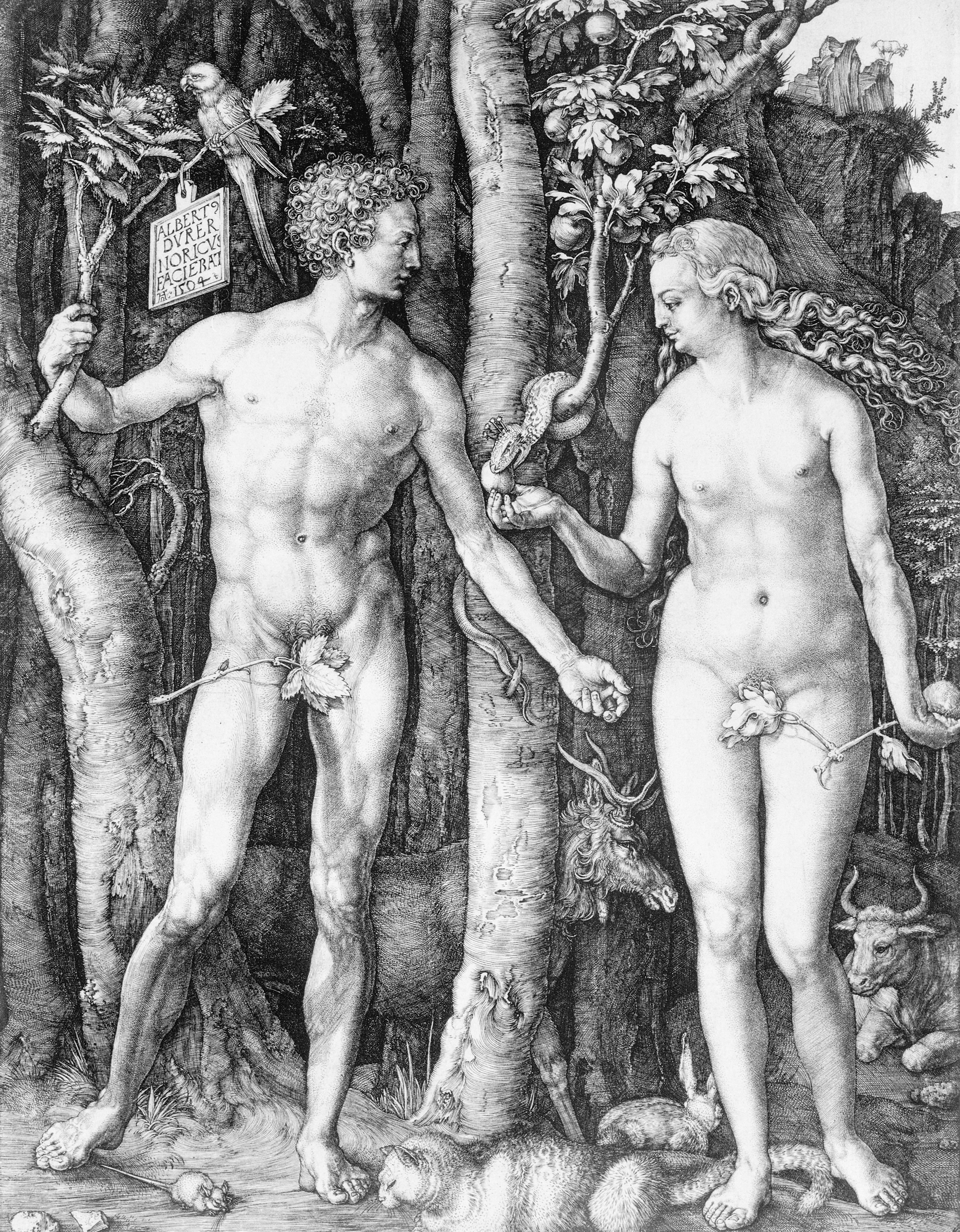 Durer
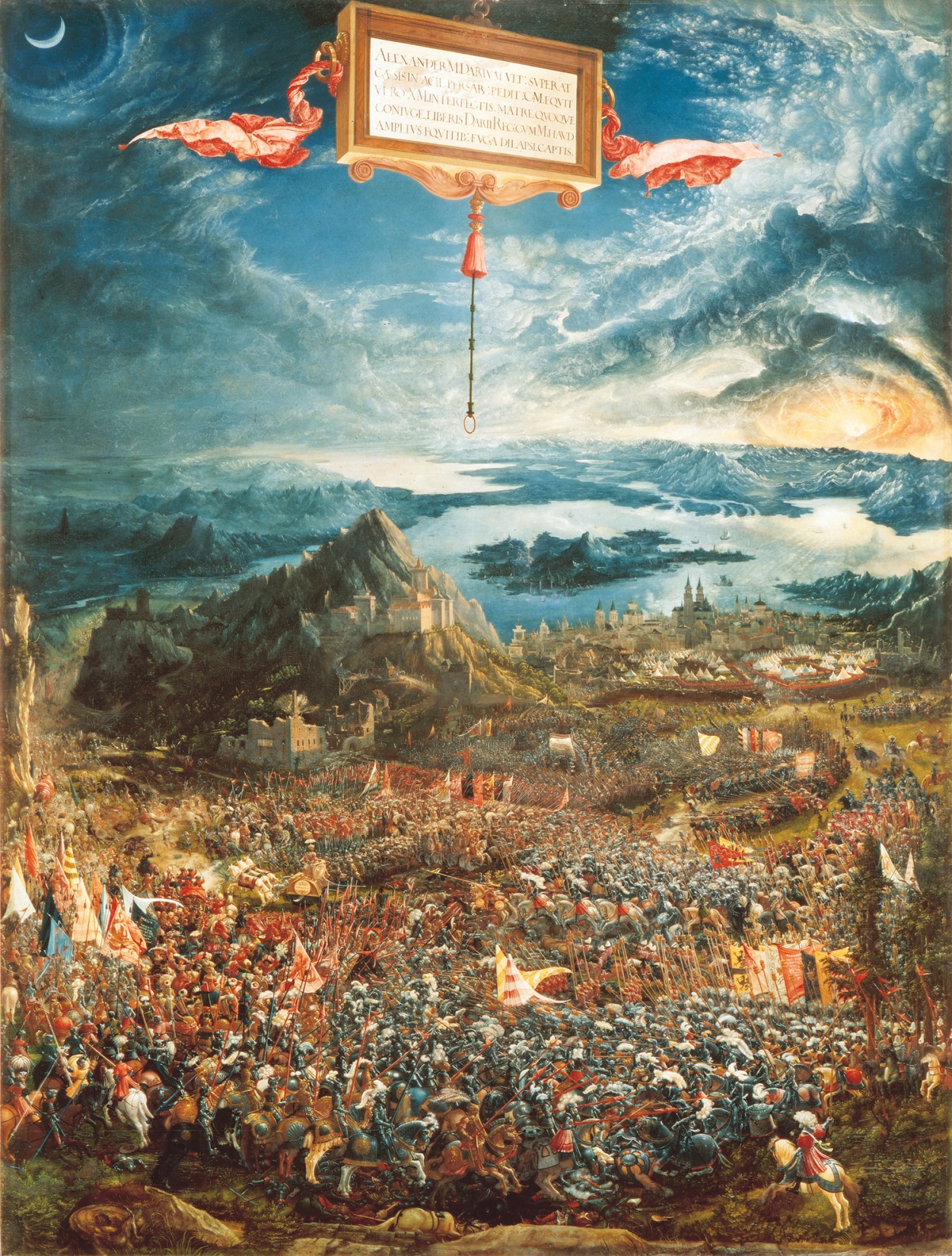 Altdorfer
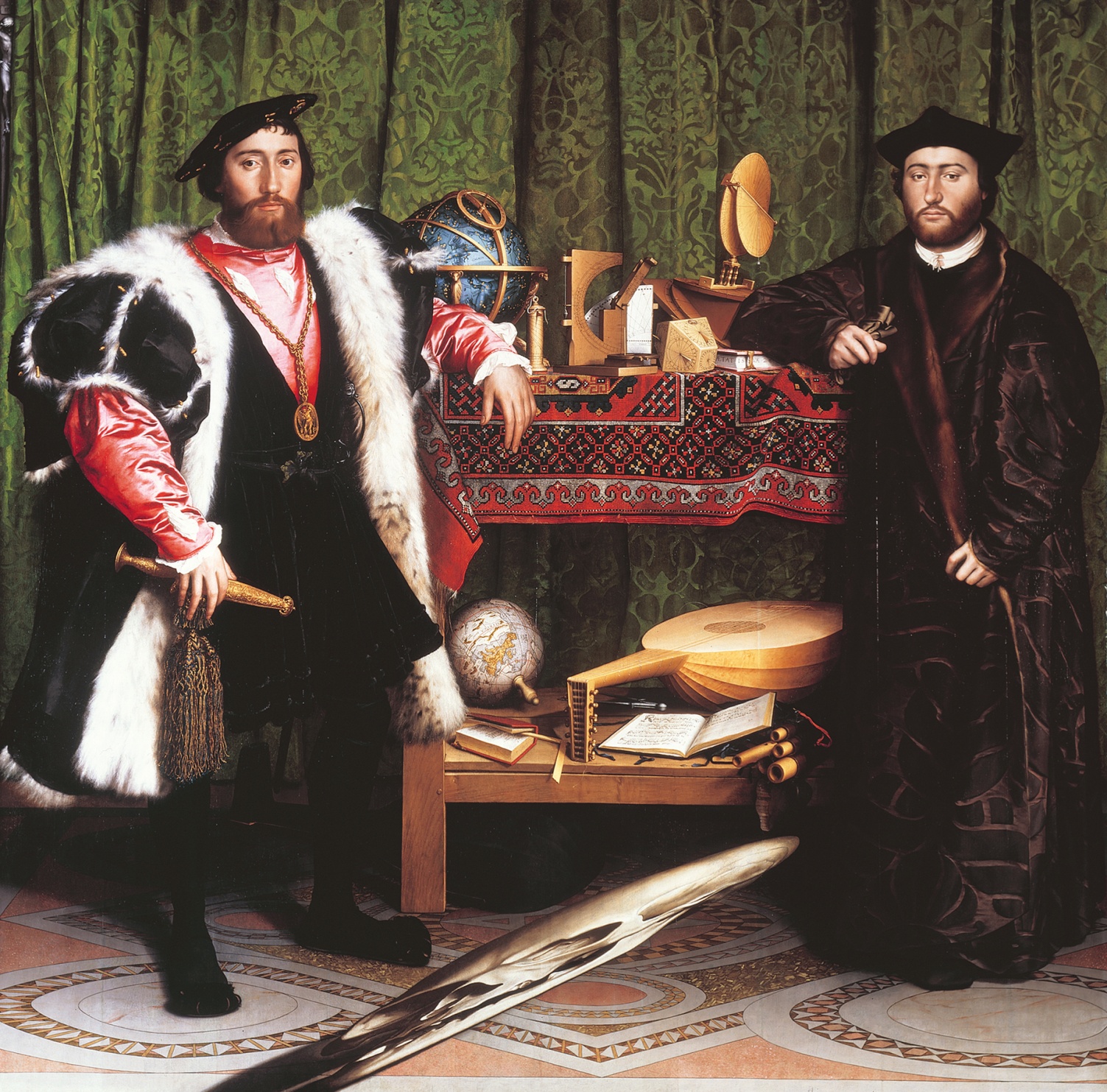 Holbein(The Younger)
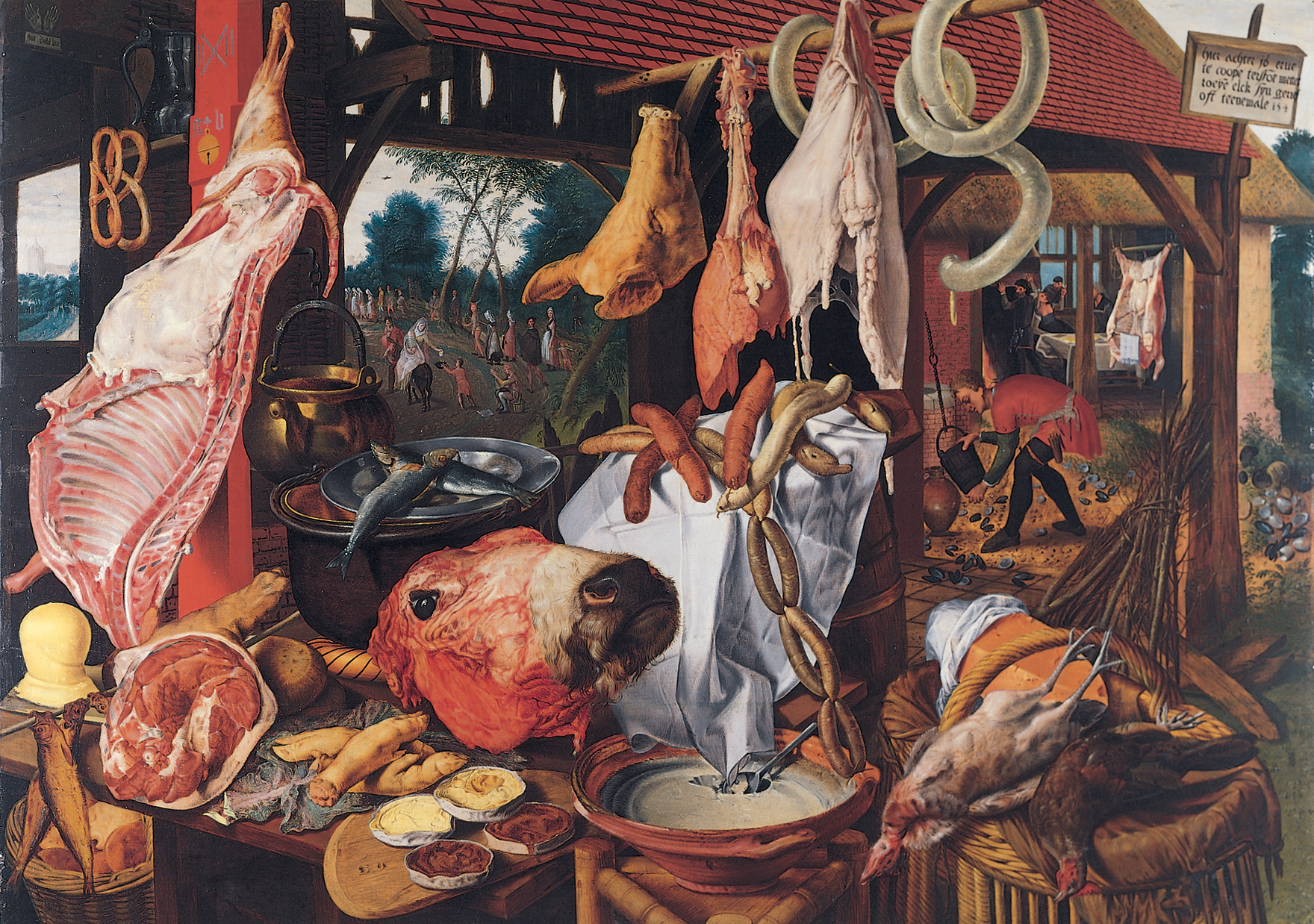 Aertsen
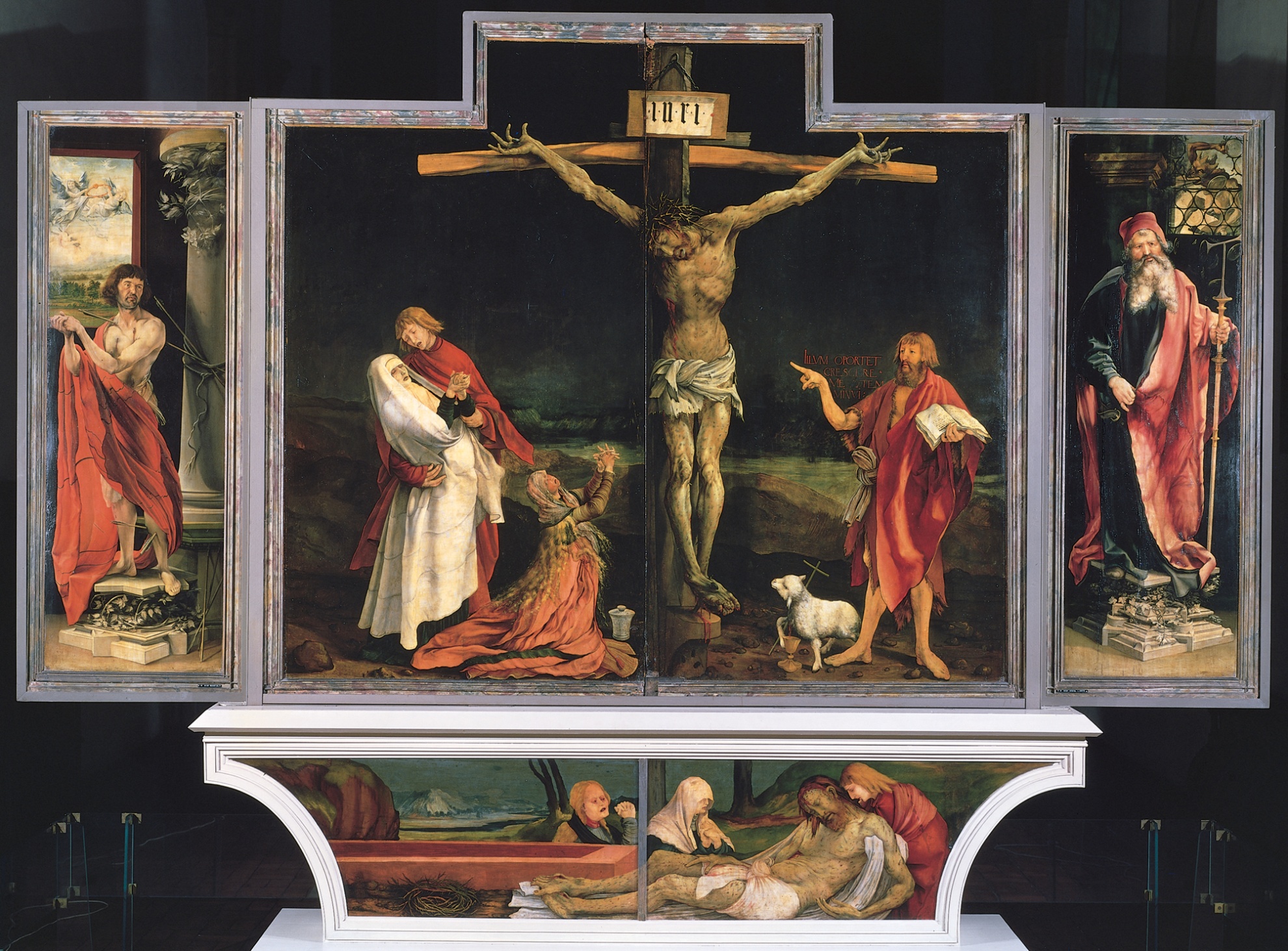 Grunewald
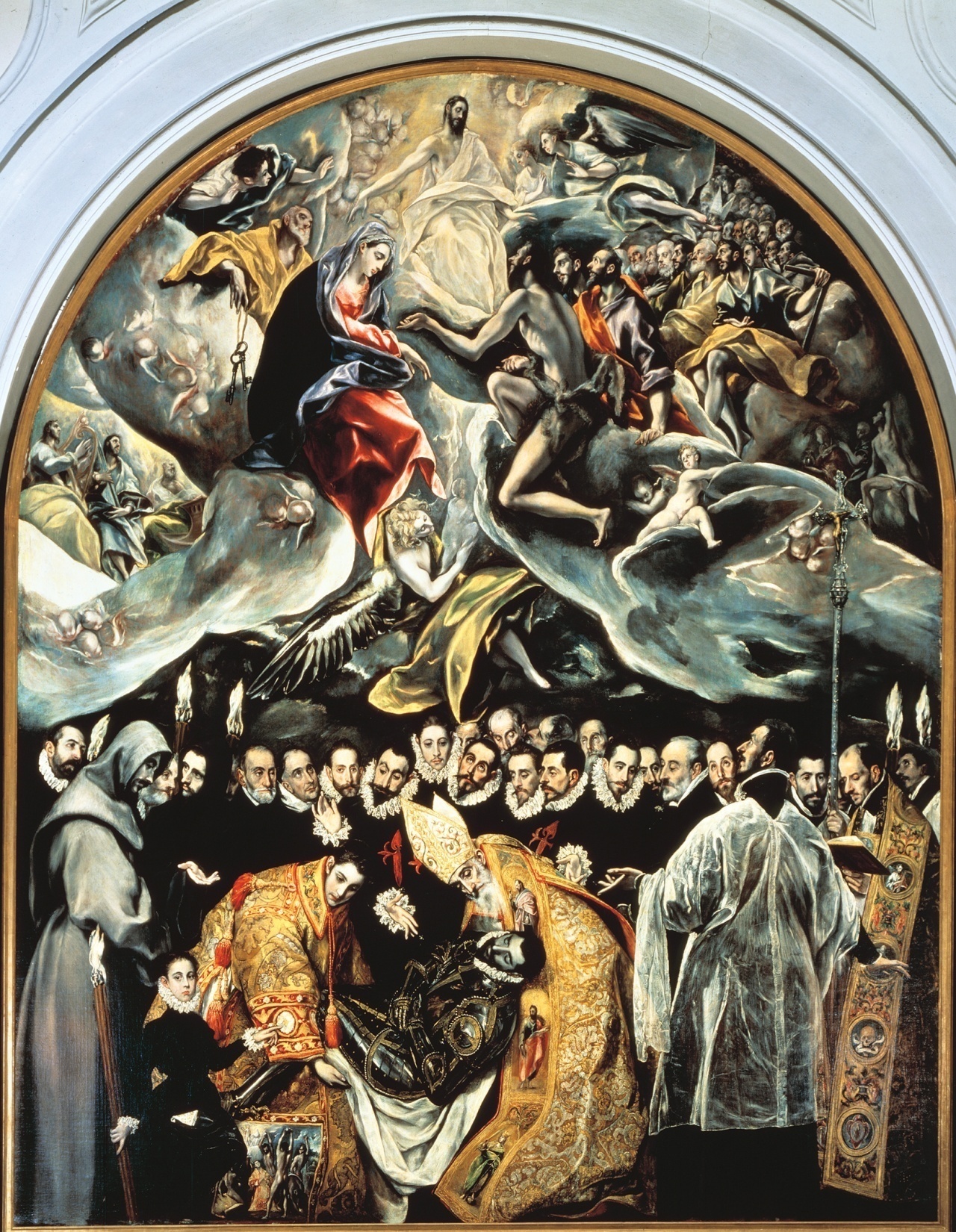 El Greco
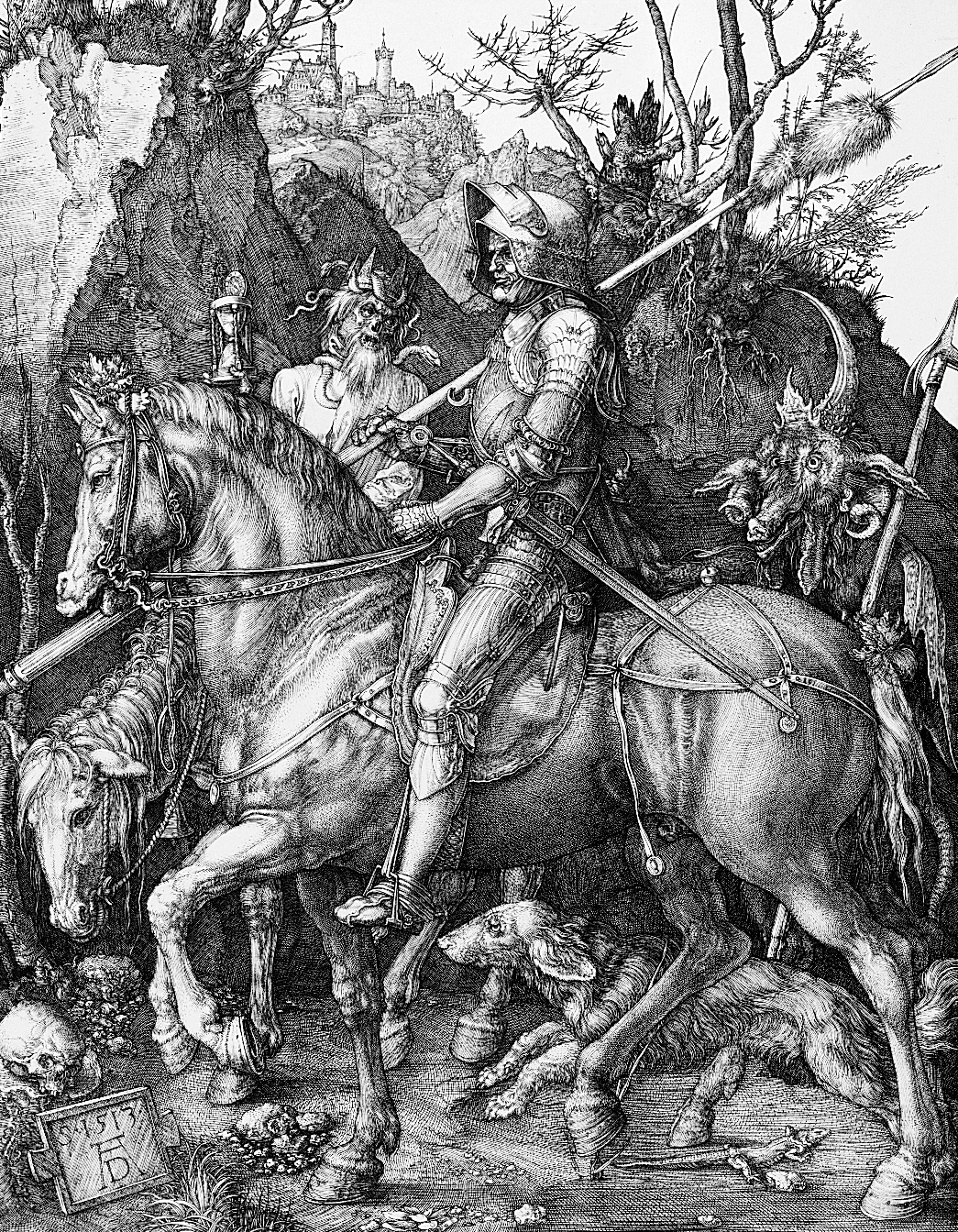 Durer
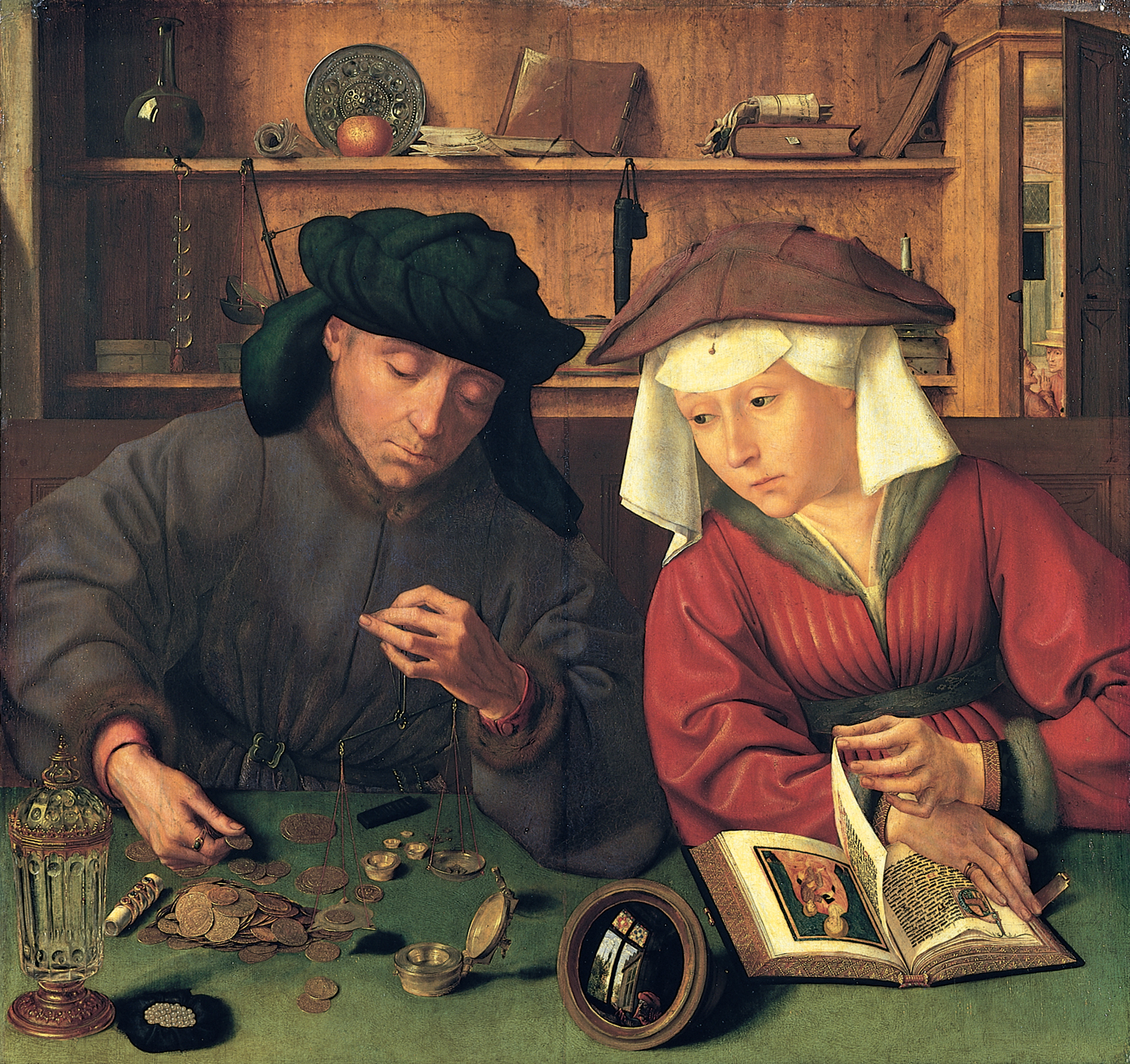 Massys
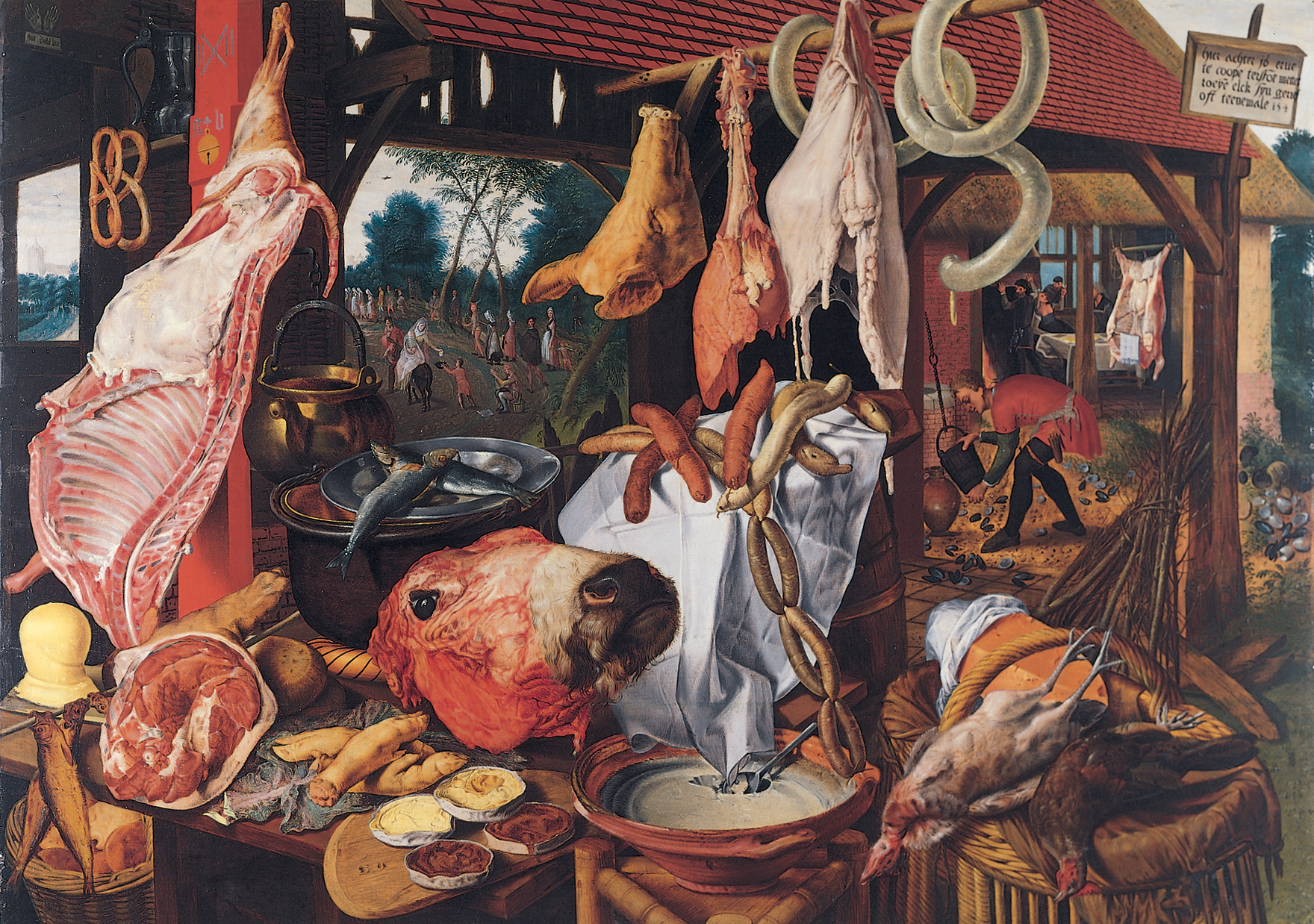 Aertsen
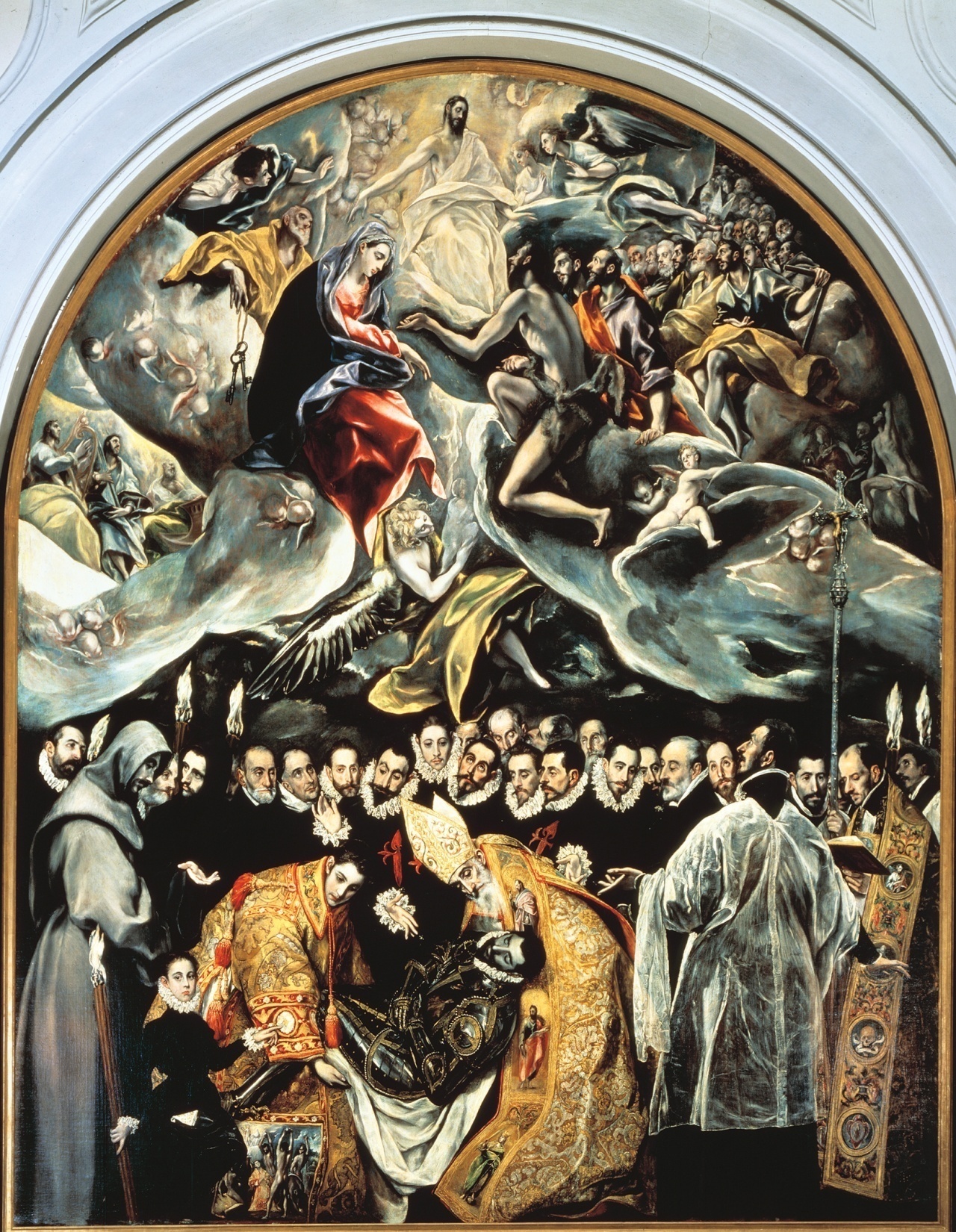 El Greco